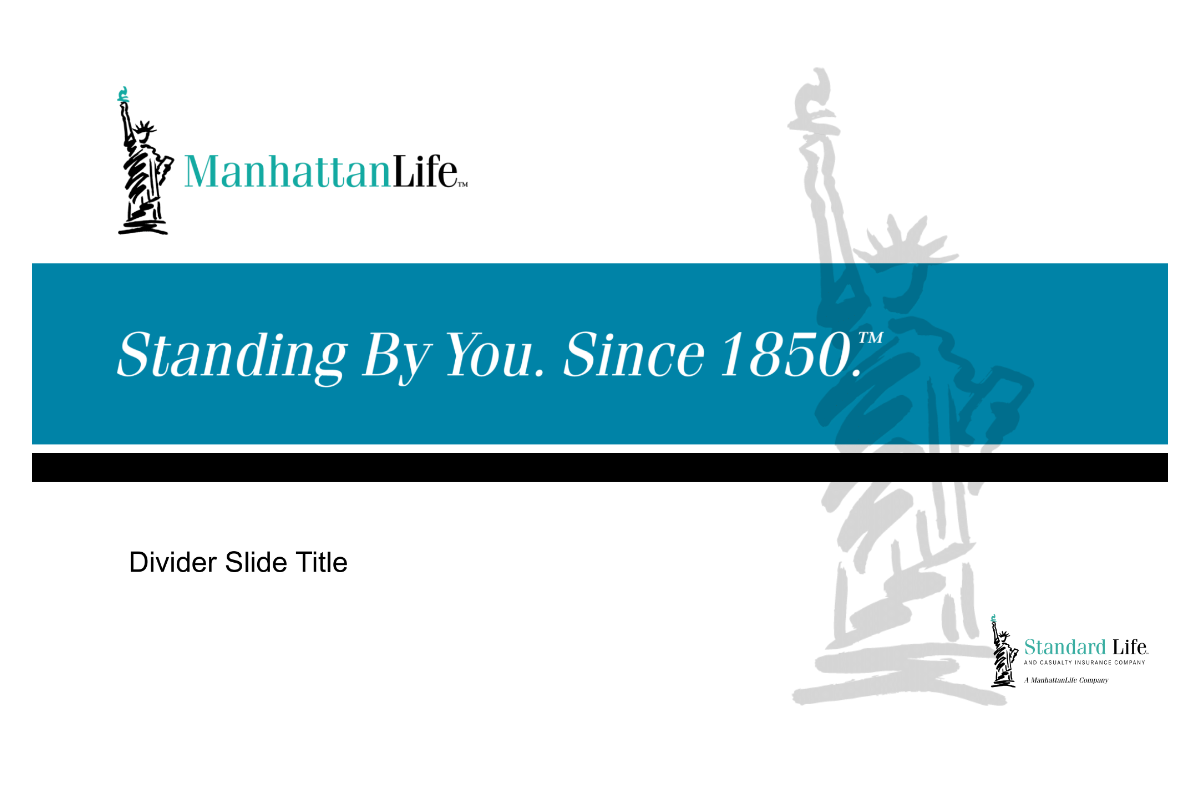 ManhattanLife
welcomes
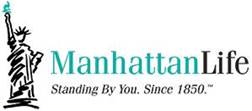 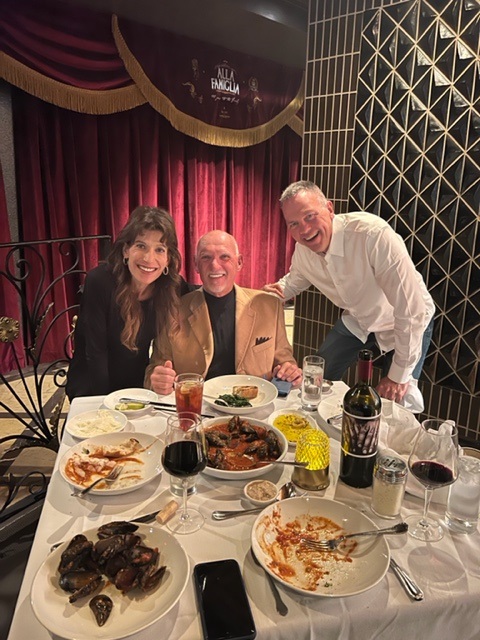 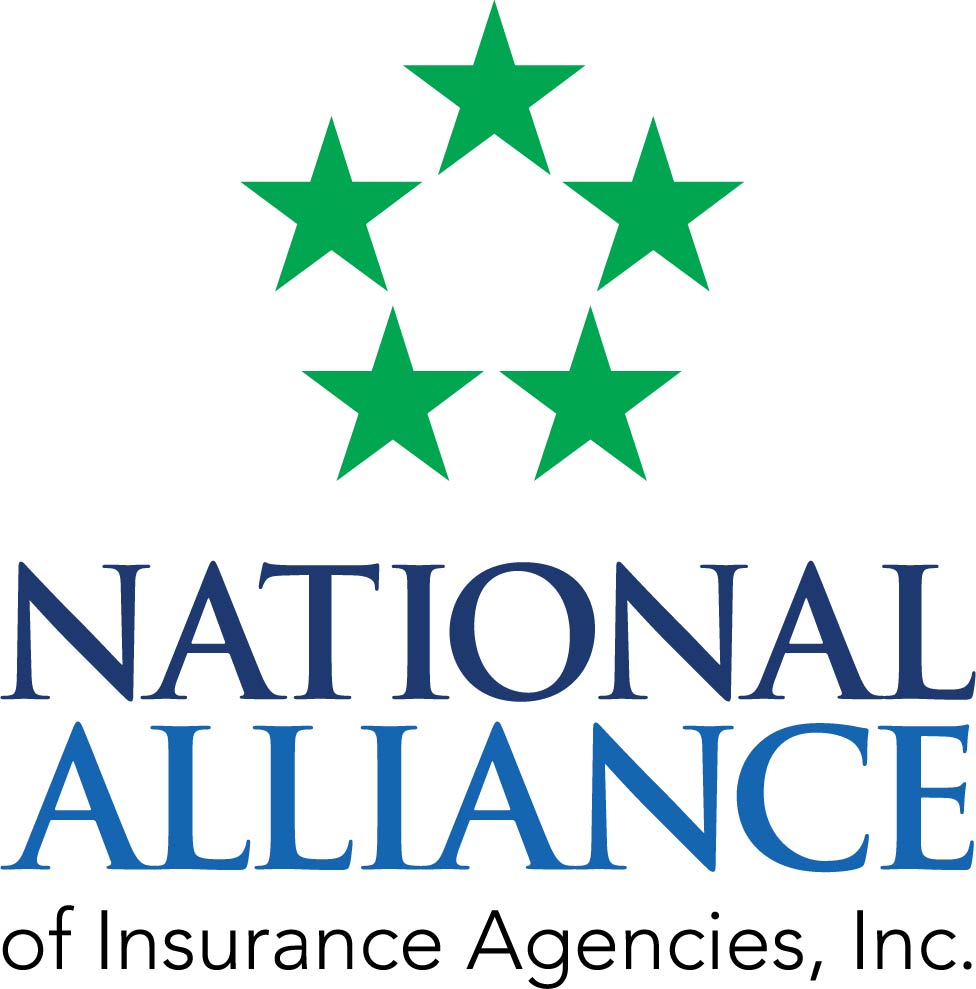 Jack D. Broughton
RVP, National Sales Director
 
ManhattanLife
(O) : 678-567-2238
(M): 470-774-4654
jackbroughton@manhattanlife.com
July 2, 2024
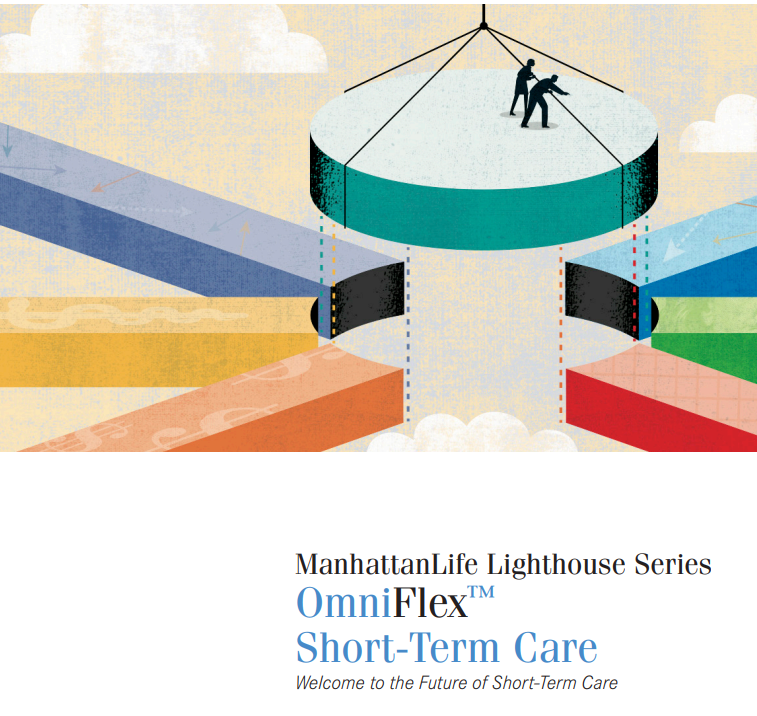 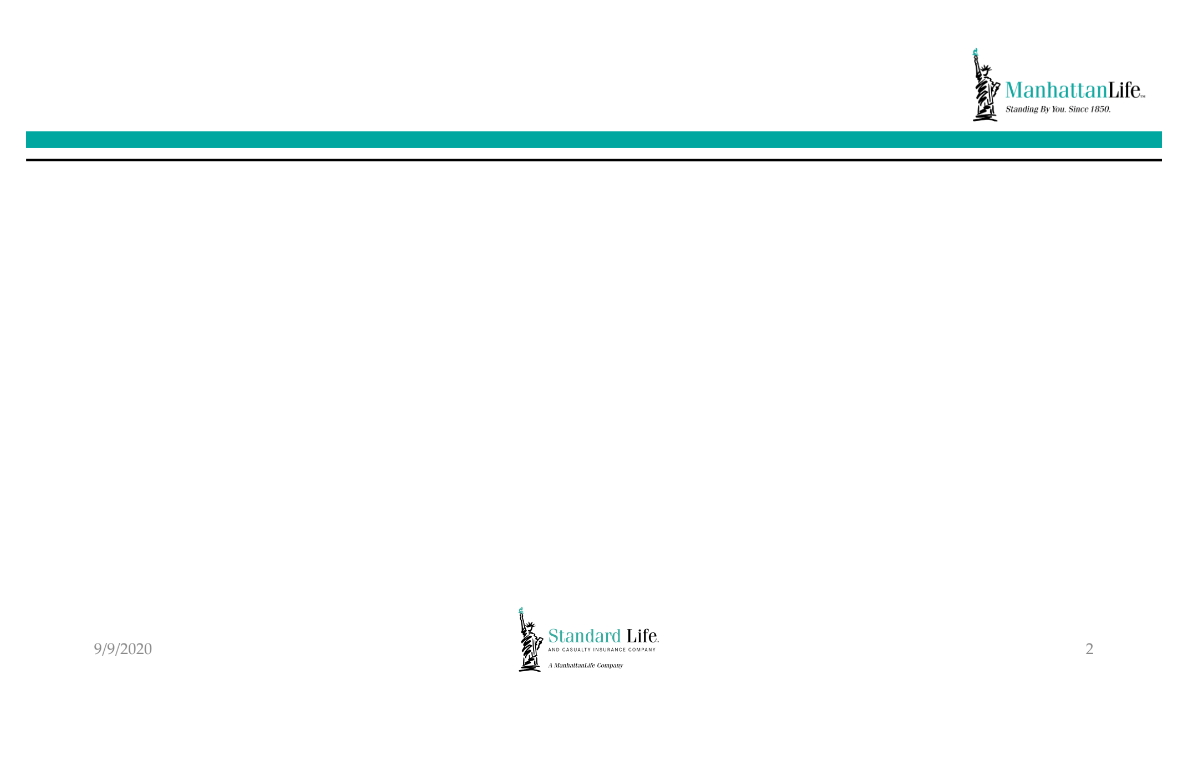 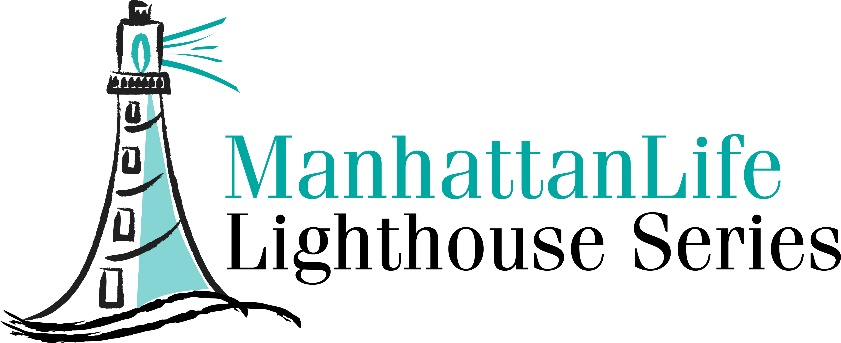 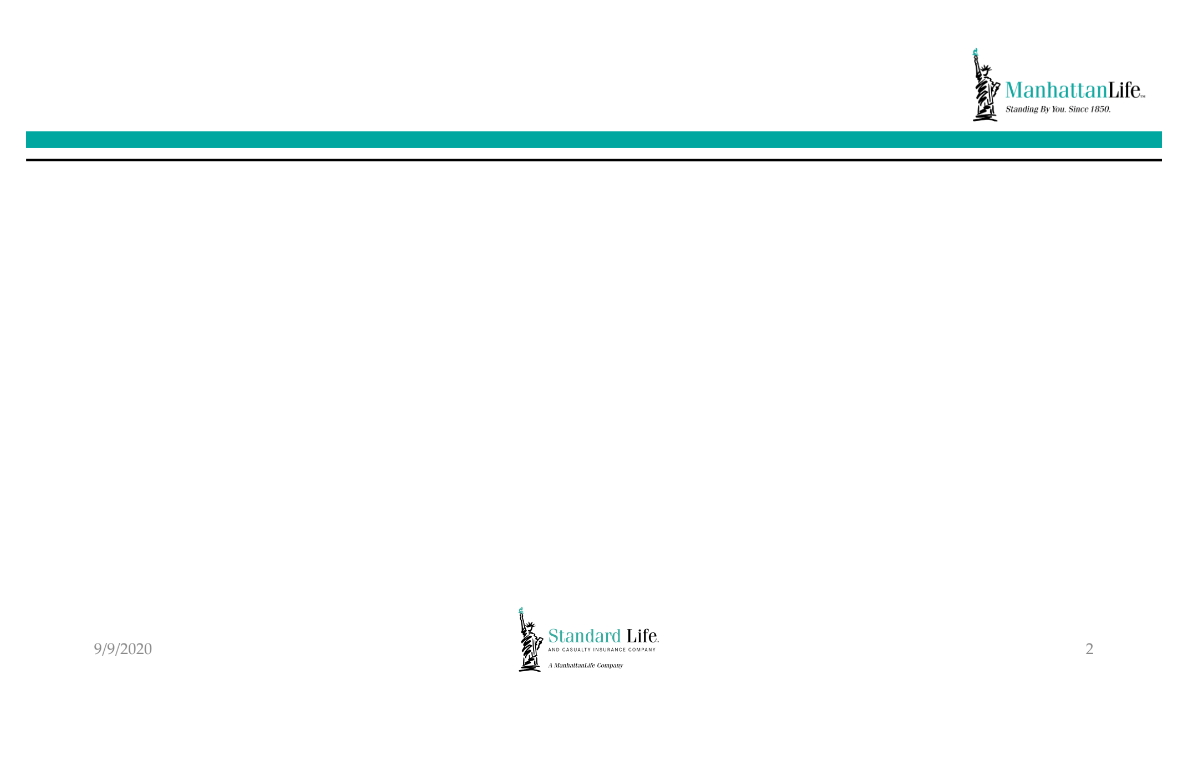 OmniFlex Topics
Why a Home Health Care Plan?
Who needs OmniFlex?
Product Overview
Application
FAQ’s
State Availability
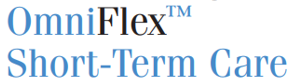 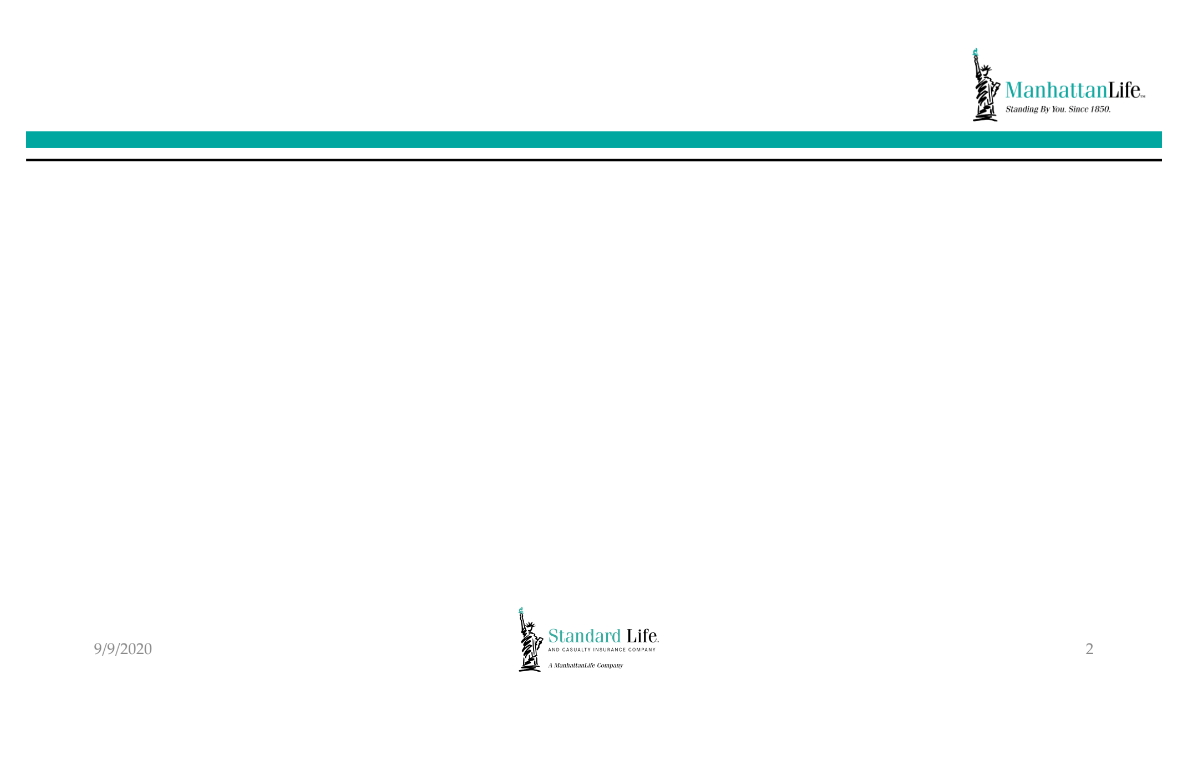 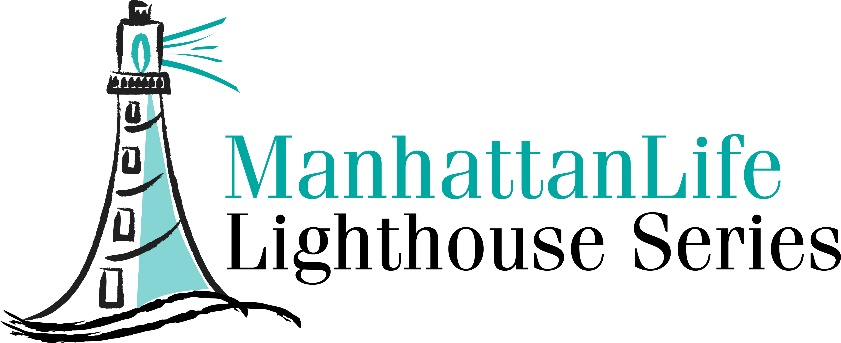 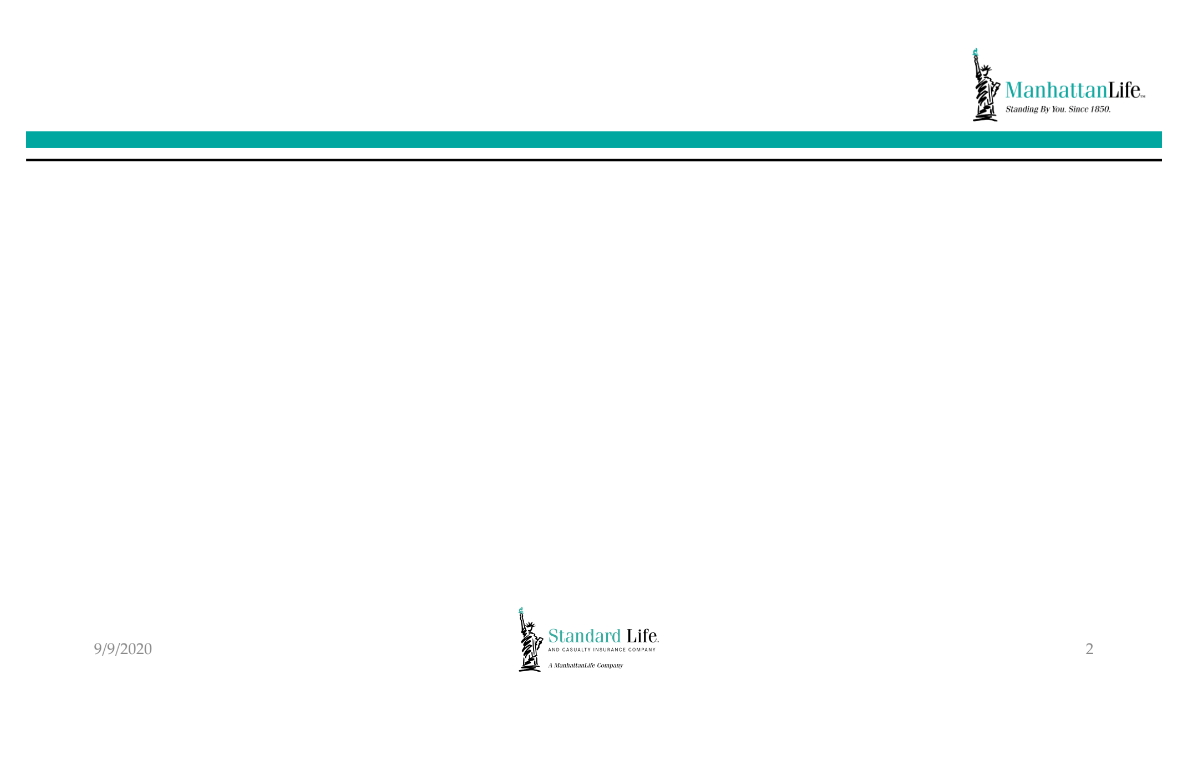 OmniFlex – Who needs it?
Why a Home Health Care Plan?
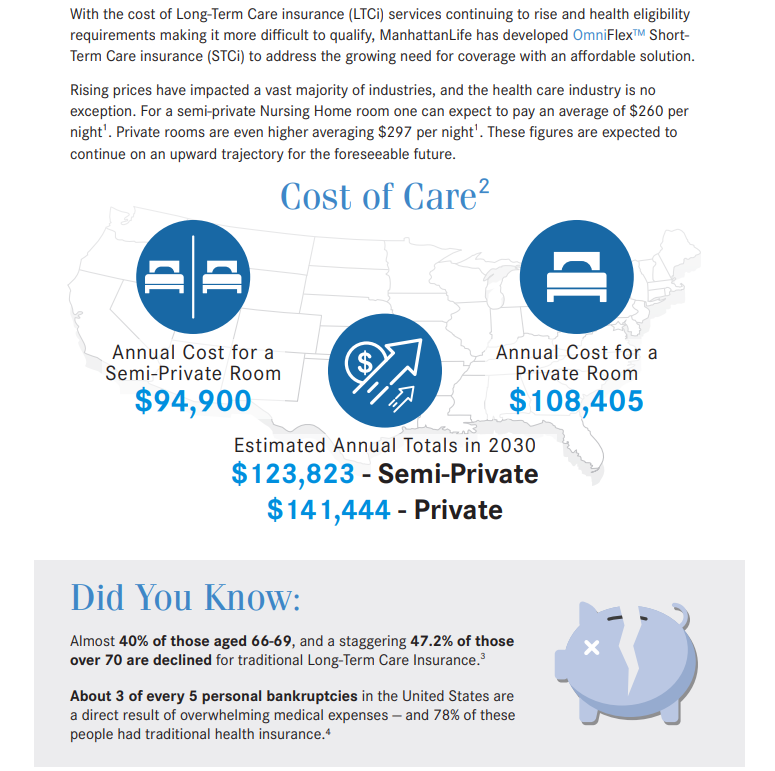 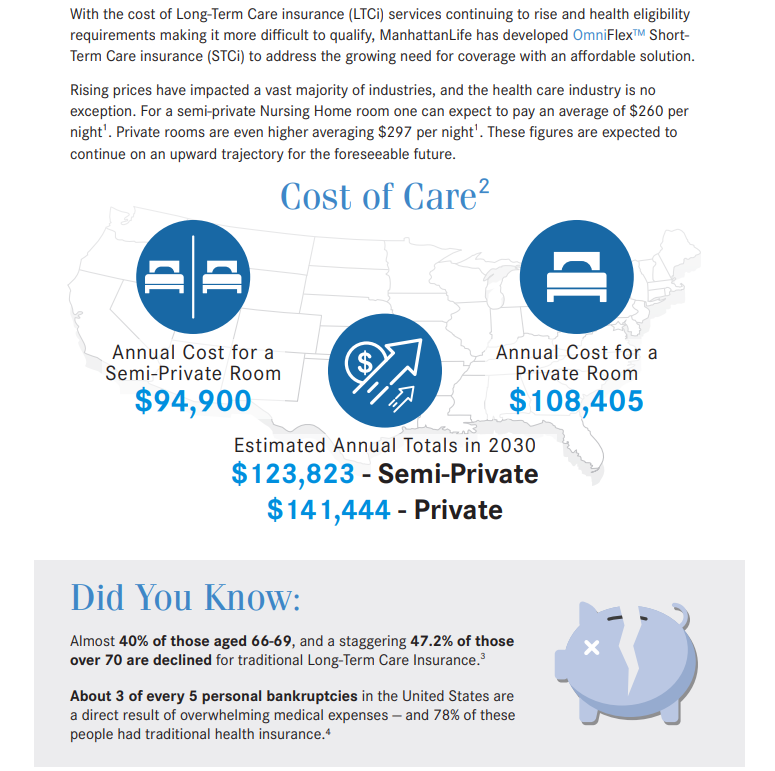 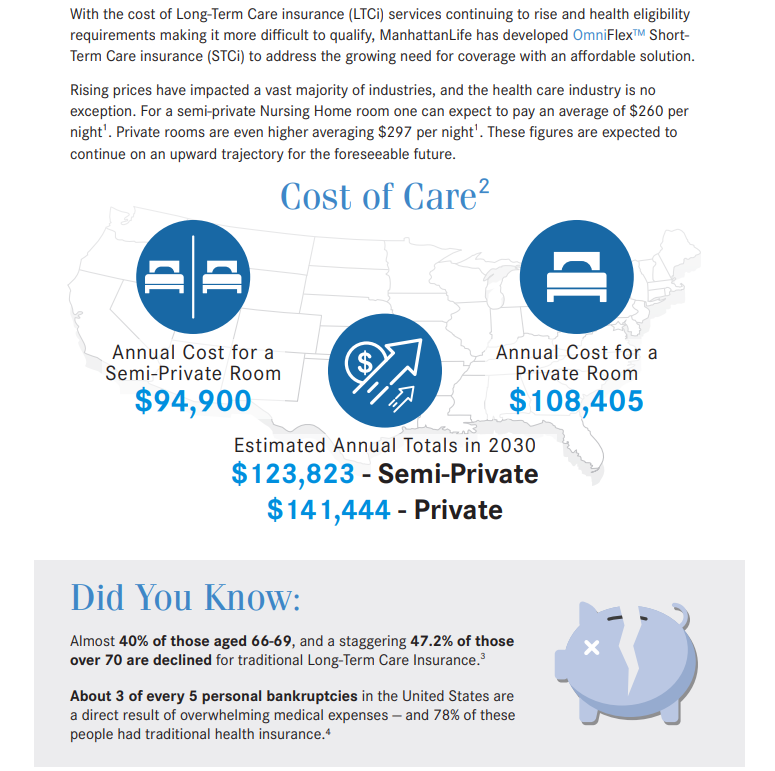 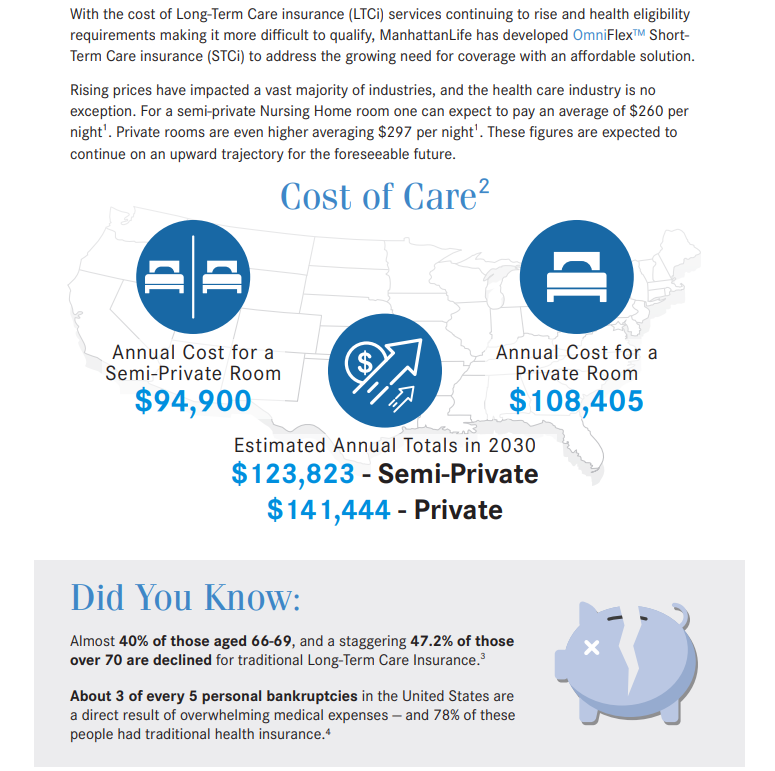 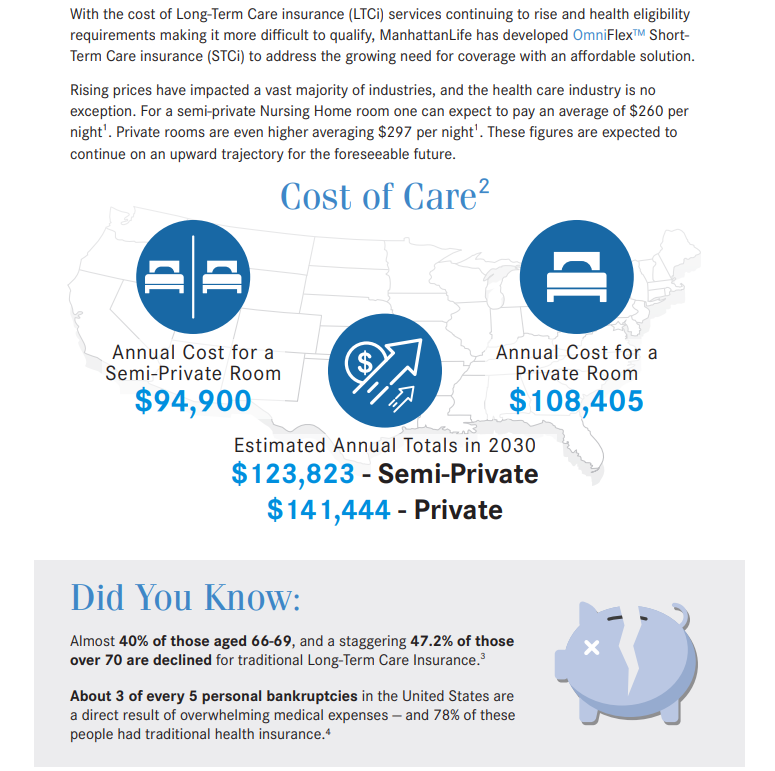 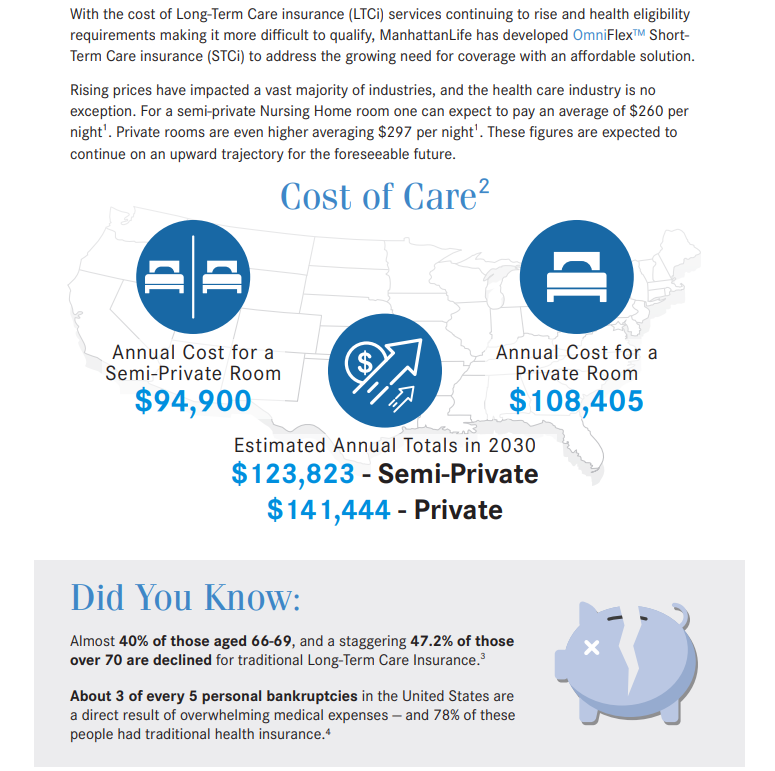 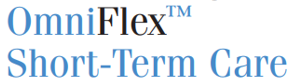 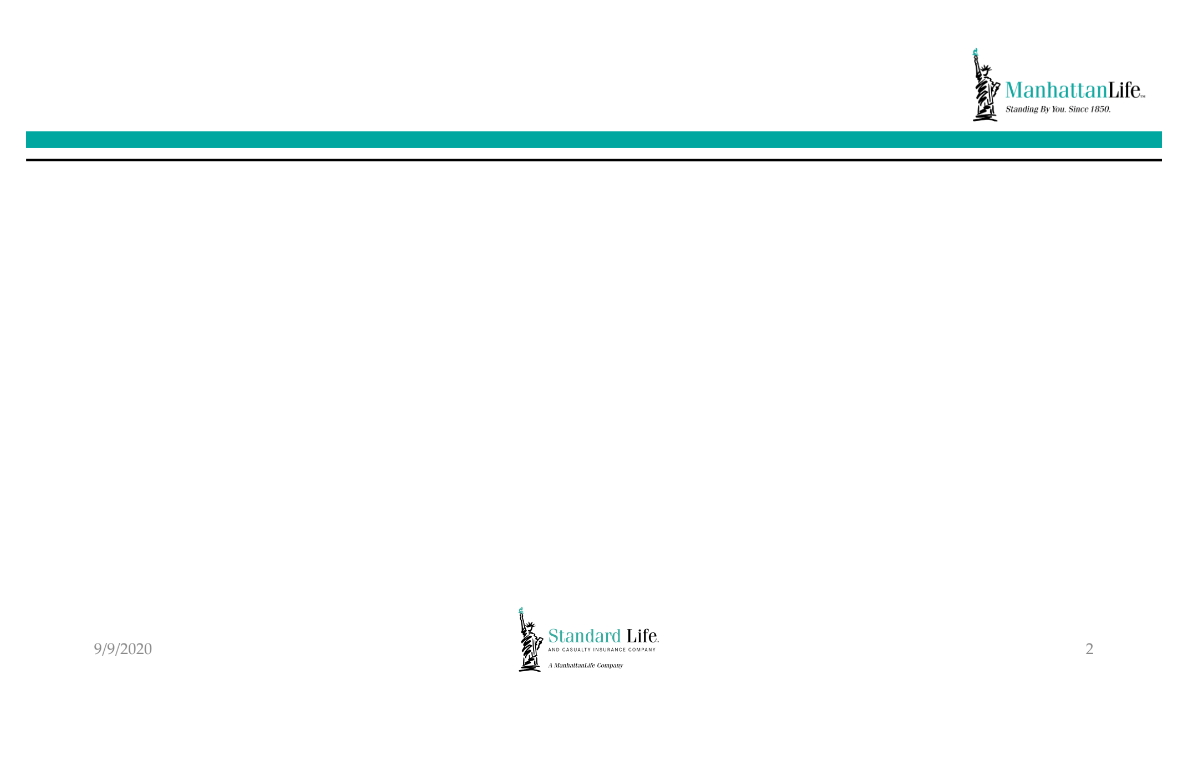 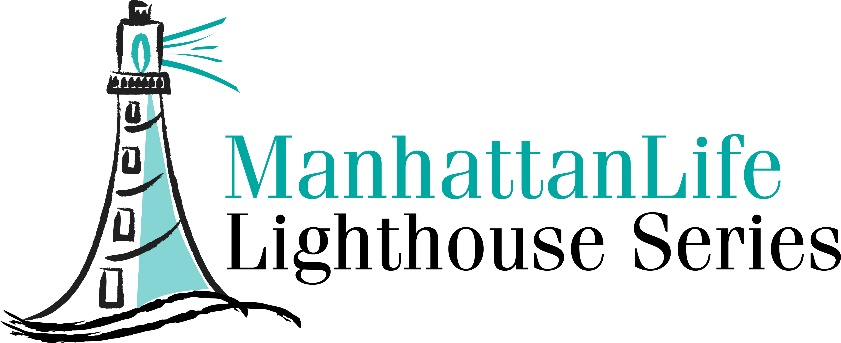 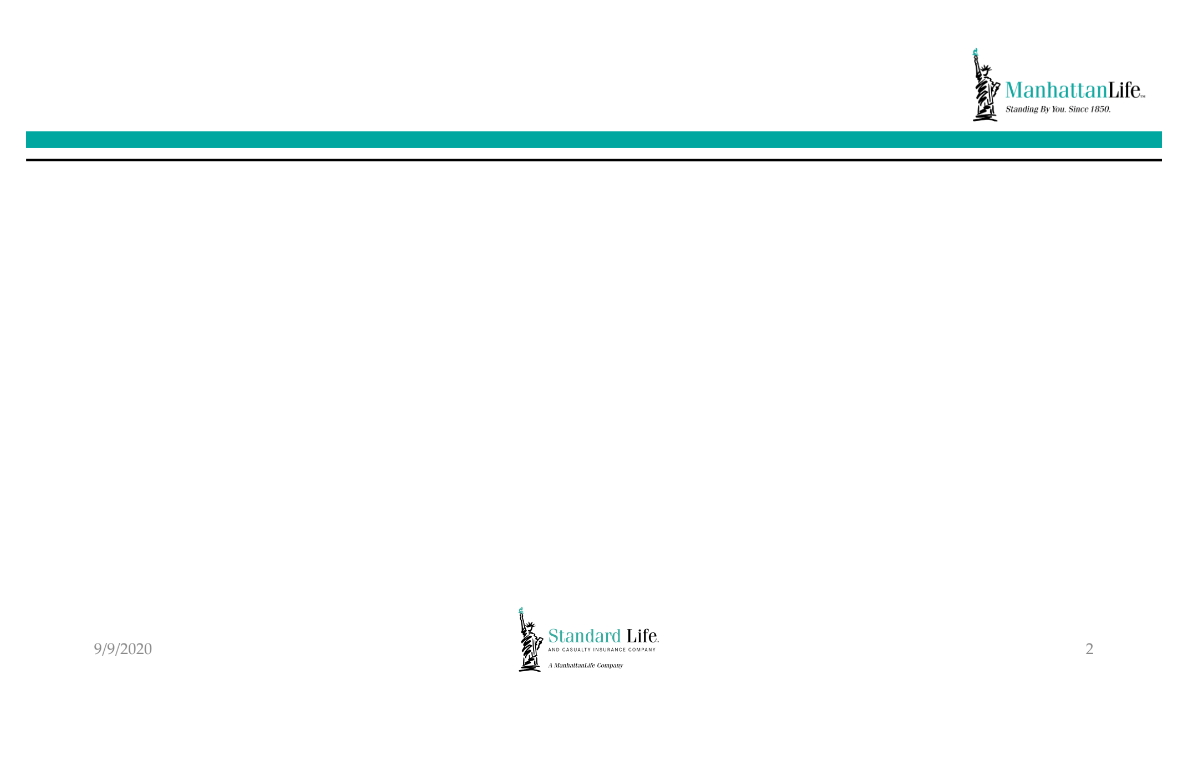 OmniFlex - Important Forms
Why a Home Health Care Plan?
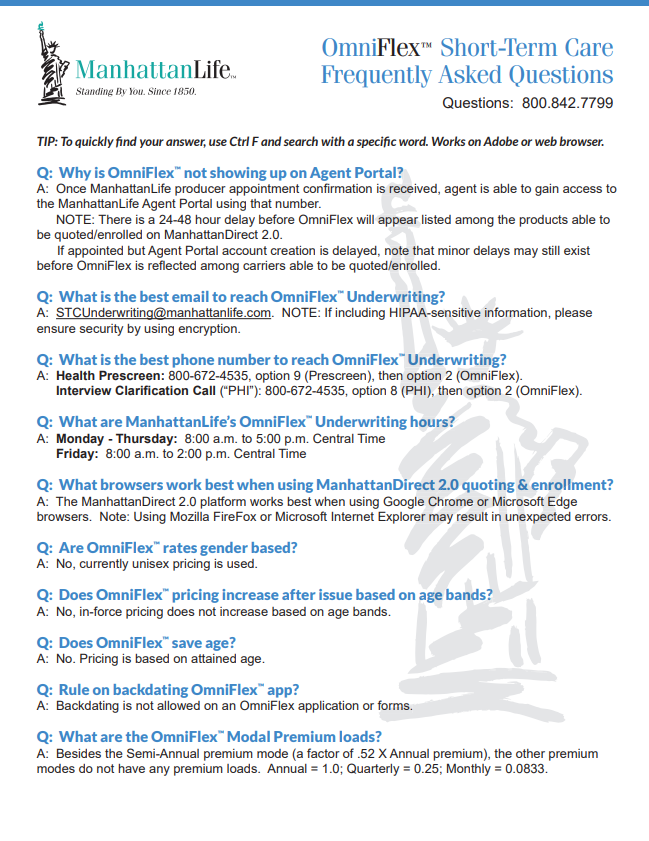 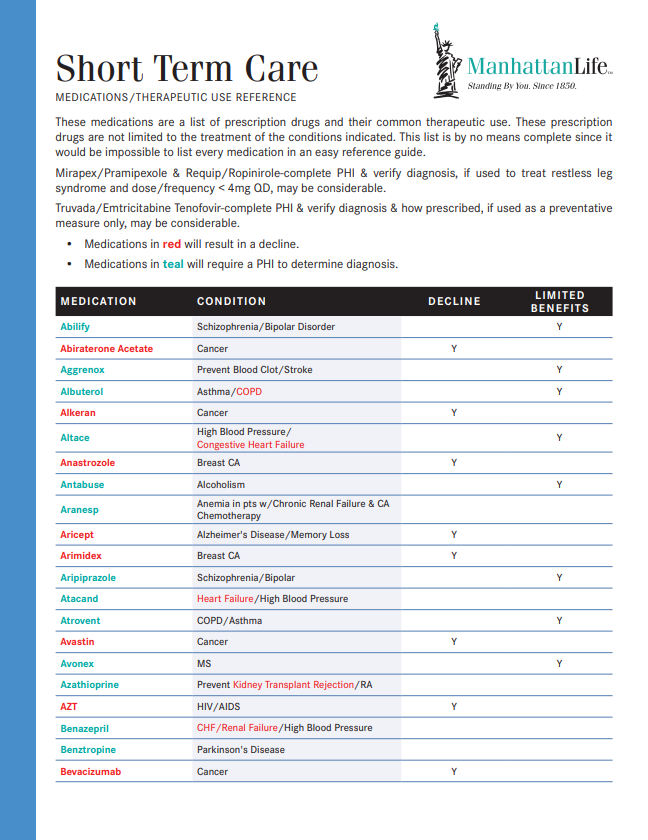 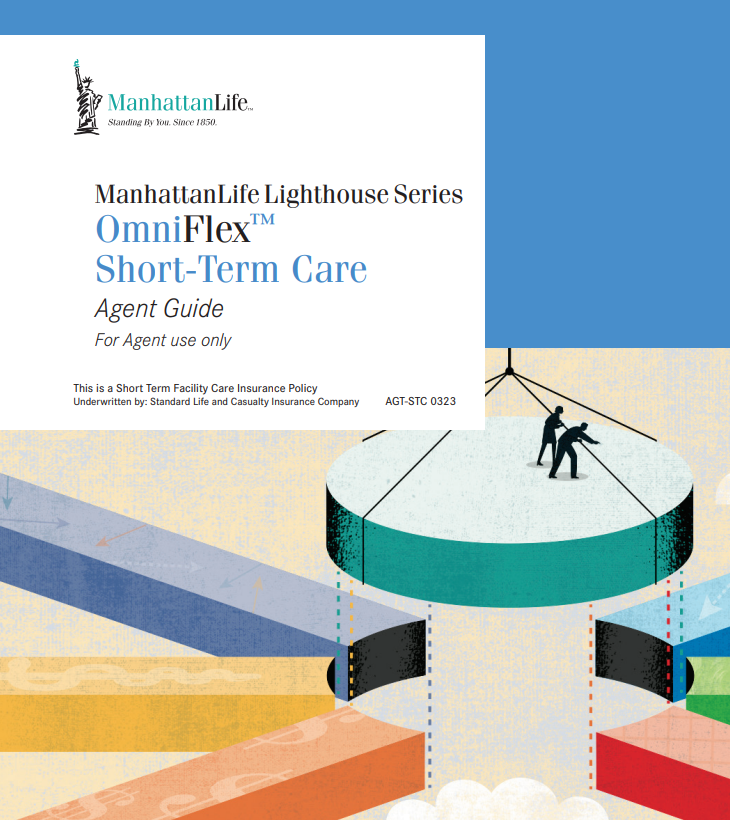 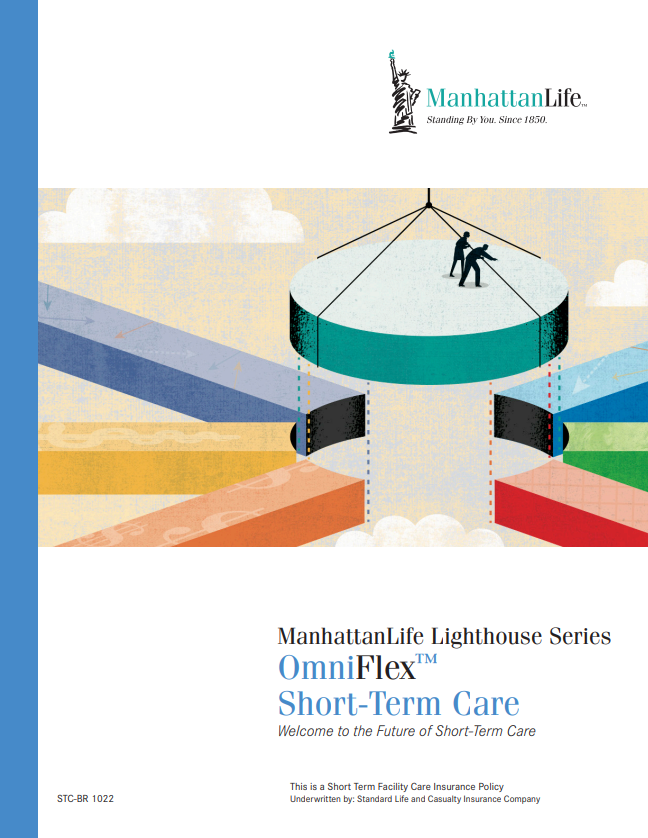 Agent Guide
Brochure
Medications
FAQ’s
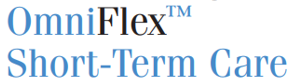 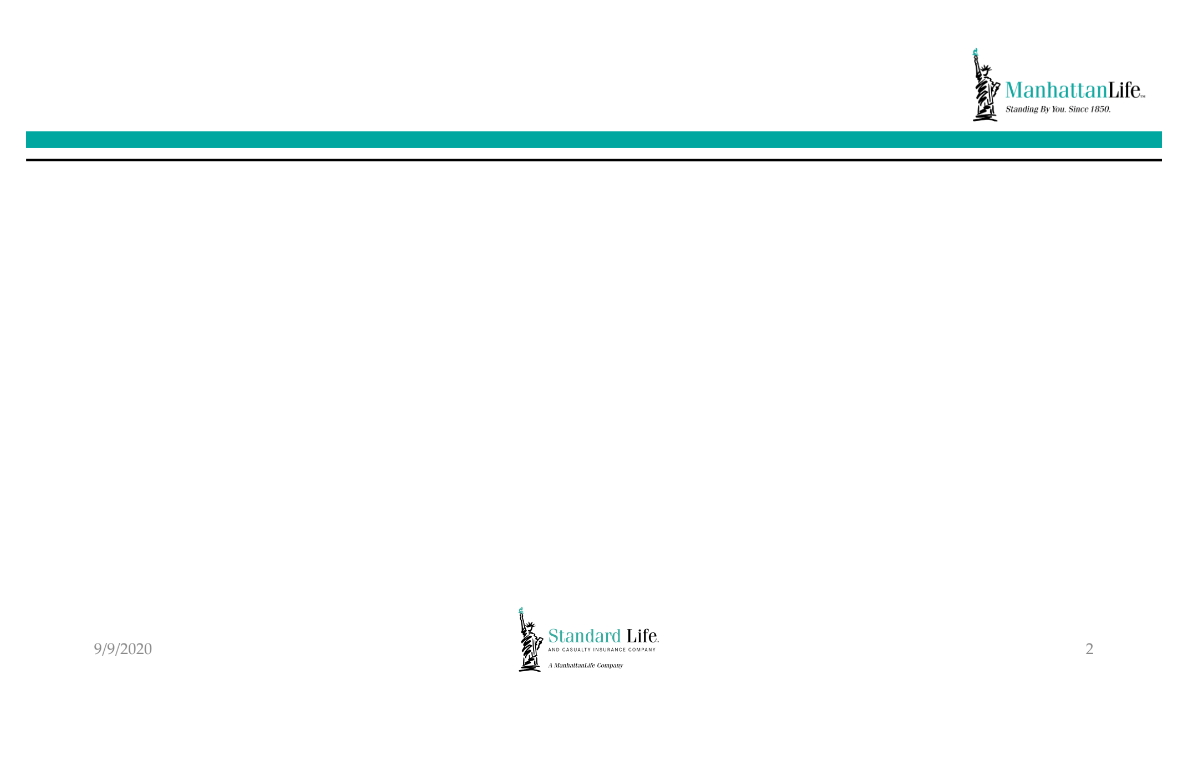 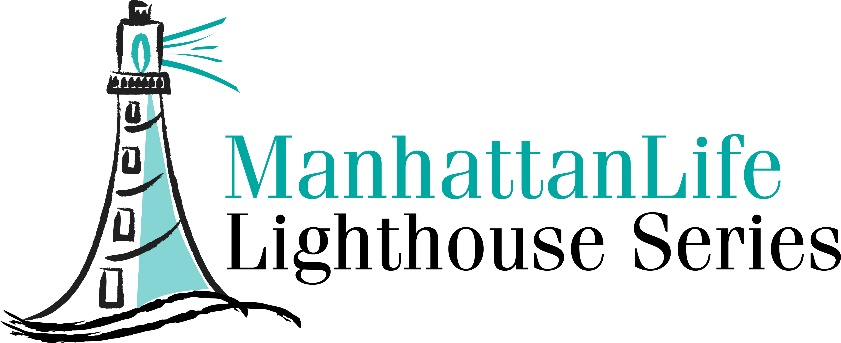 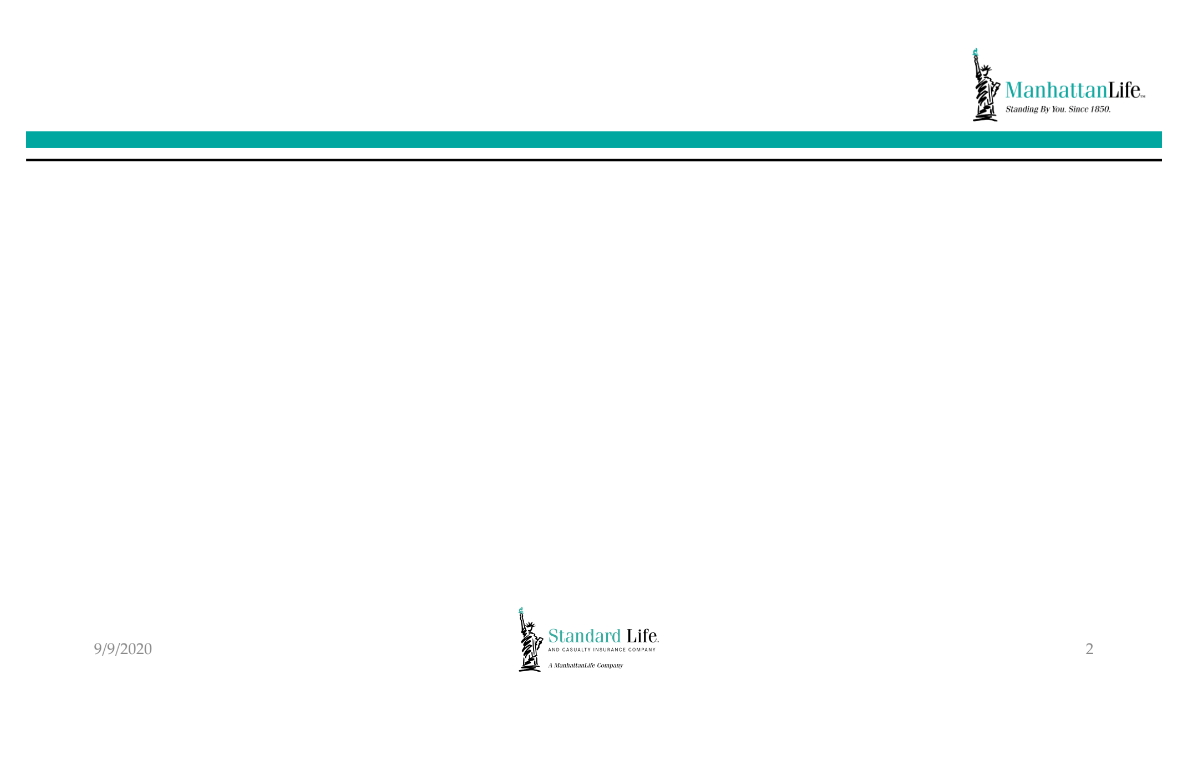 OmniFlex – Outline of Coverage
Why a Home Health Care Plan?
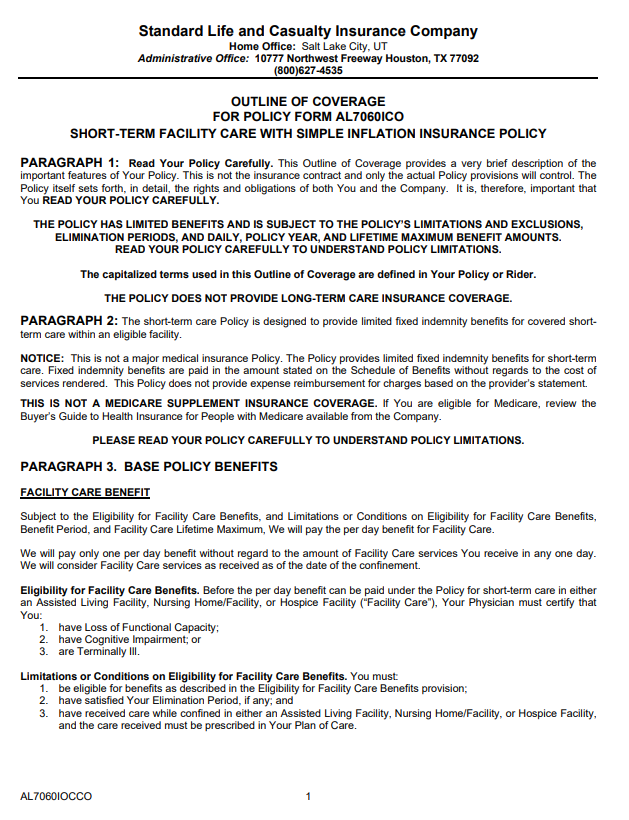 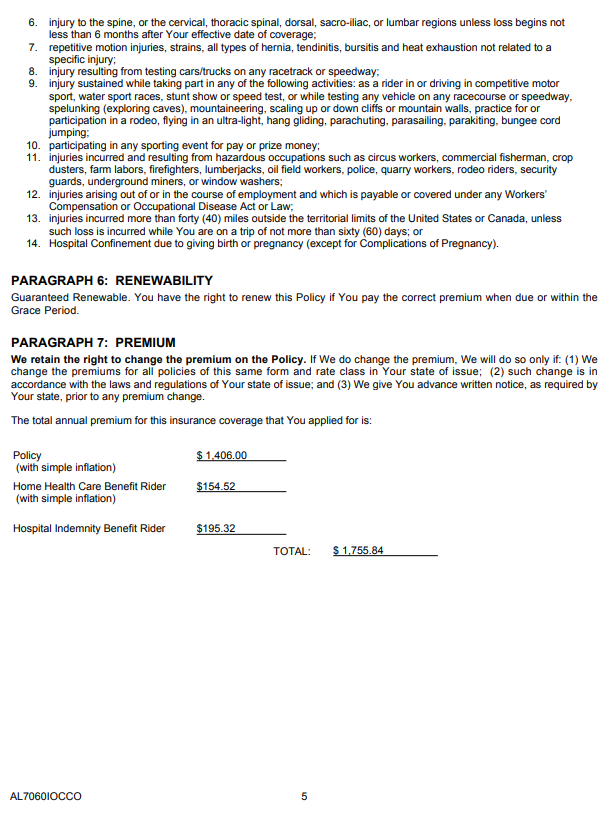 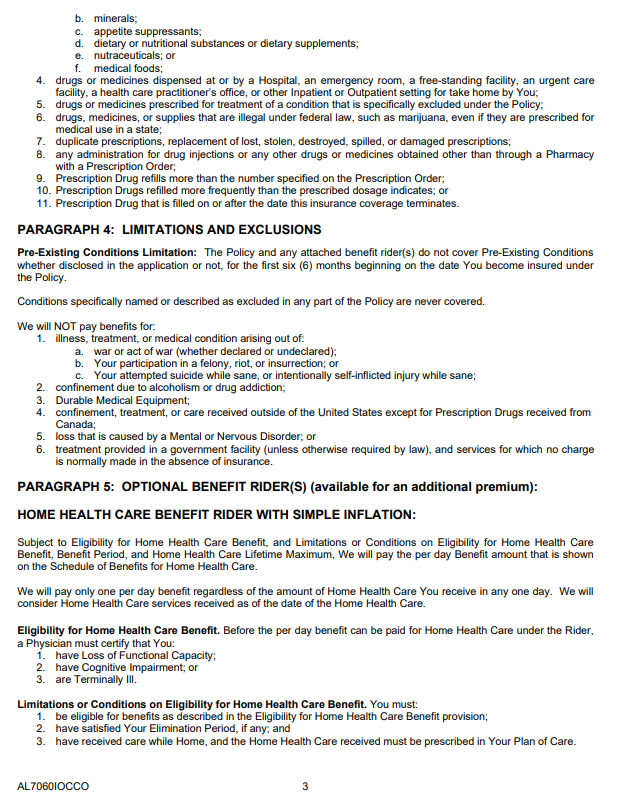 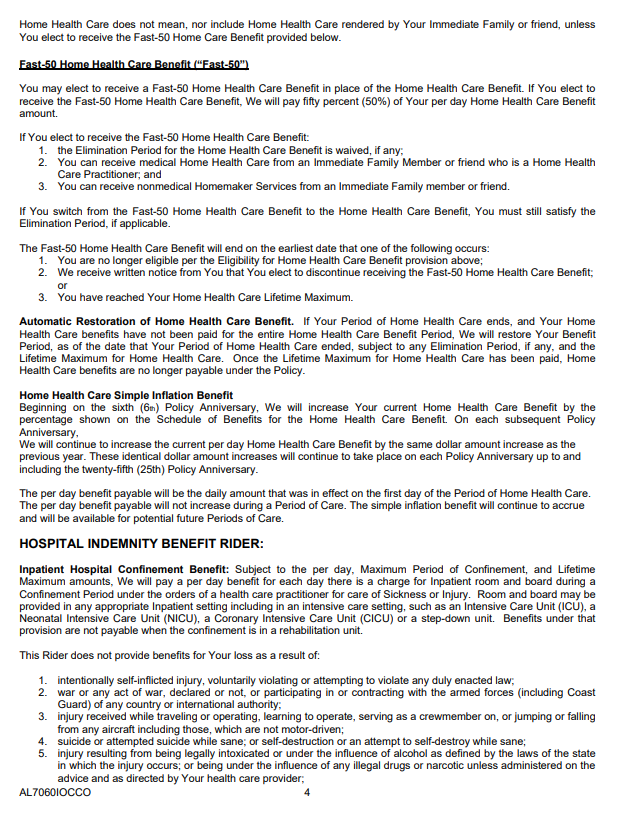 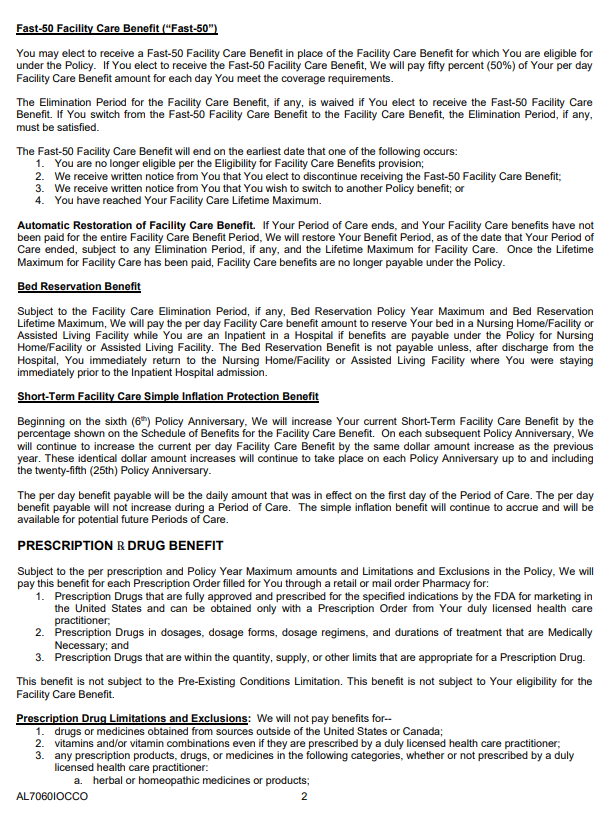 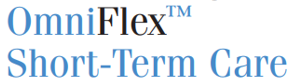 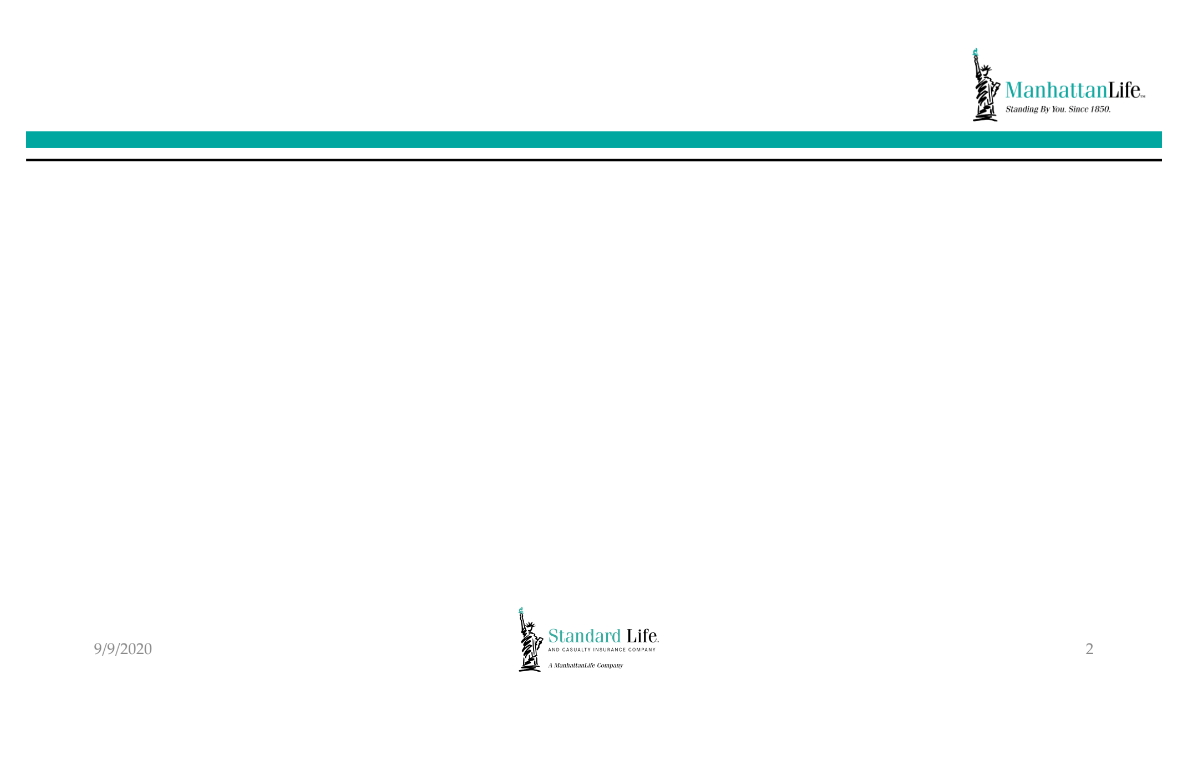 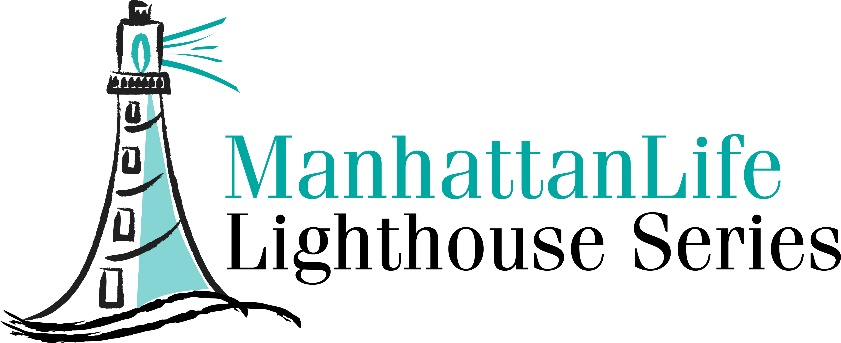 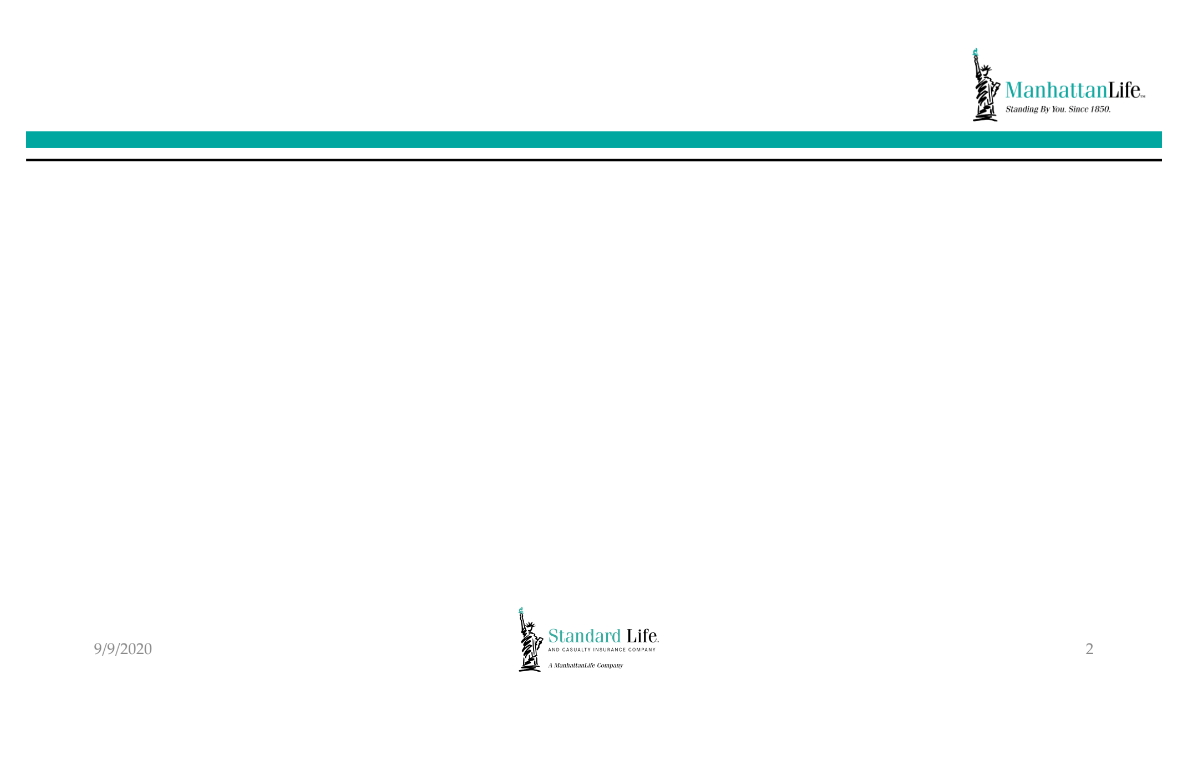 OmniFlex – Outline of Coverage
Why a Home Health Care Plan?
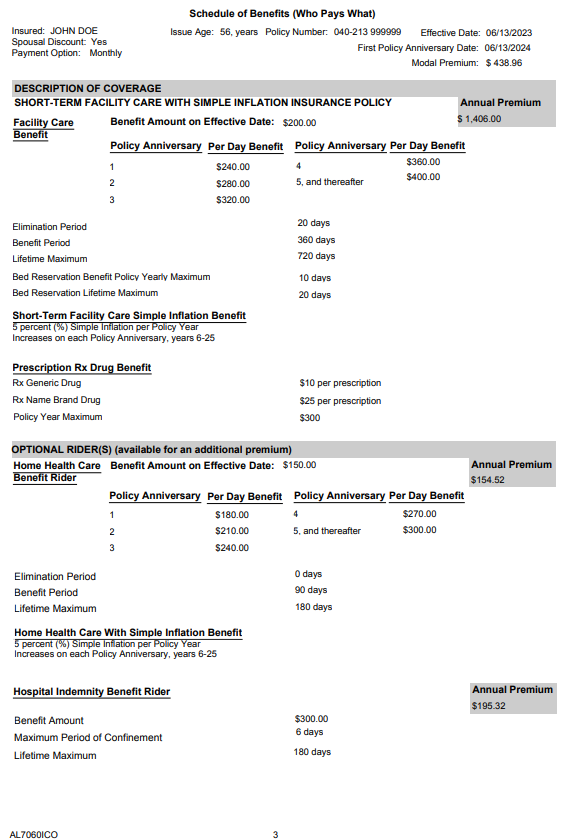 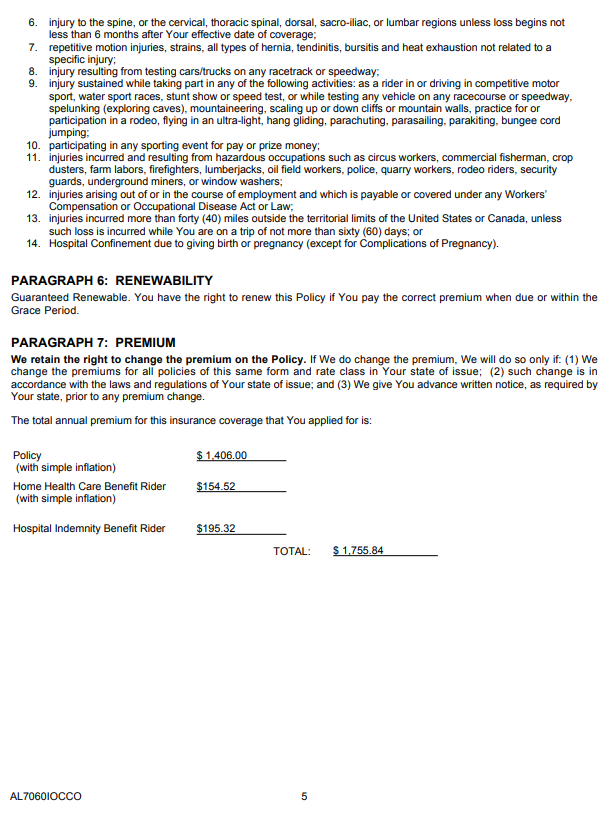 SAMPLE
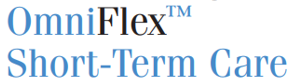 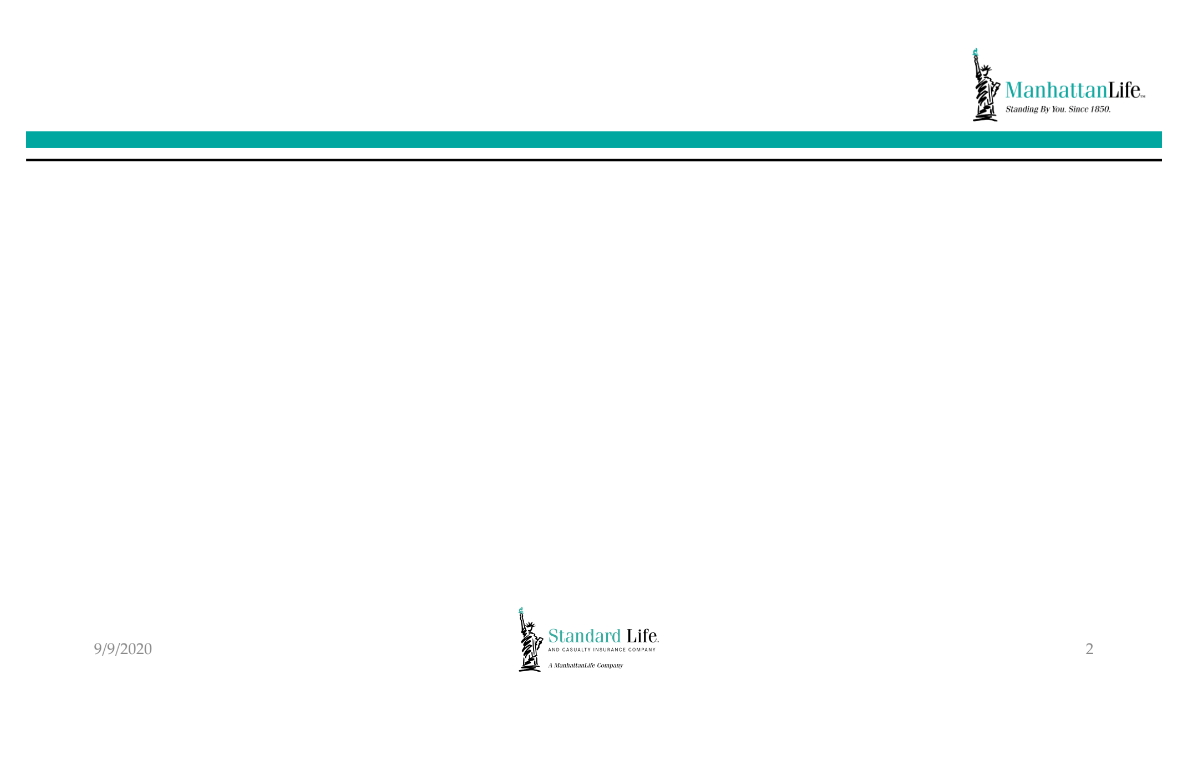 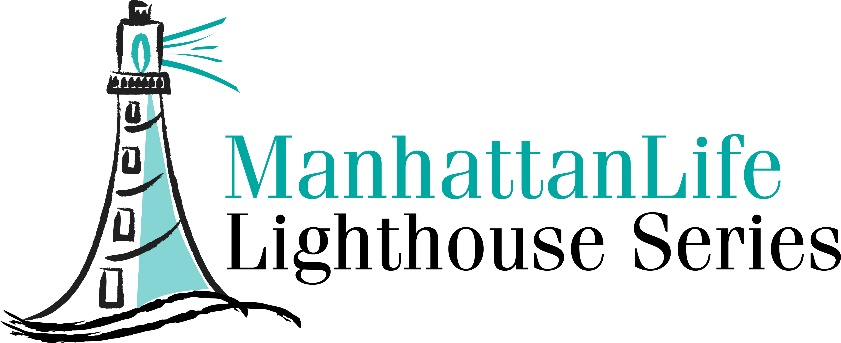 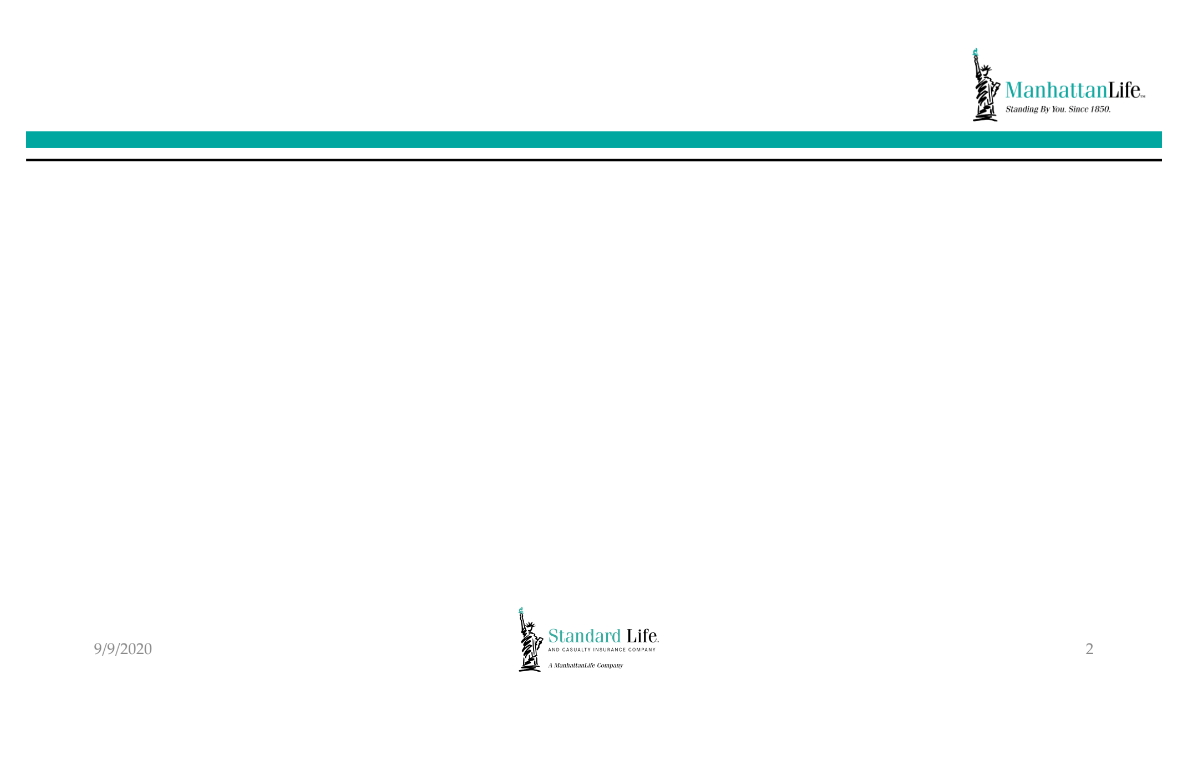 OmniFlex – Product Overview
Why a Home Health Care Plan?
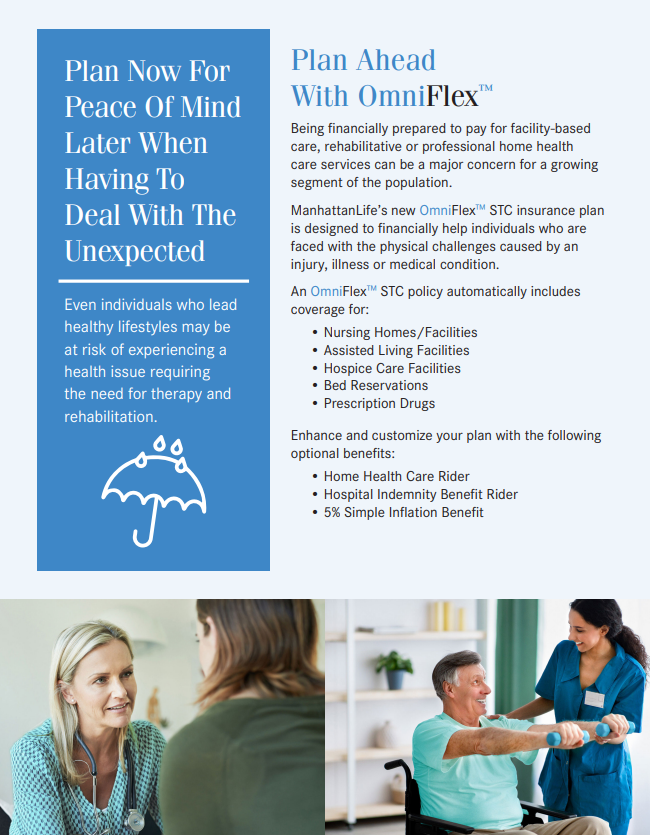 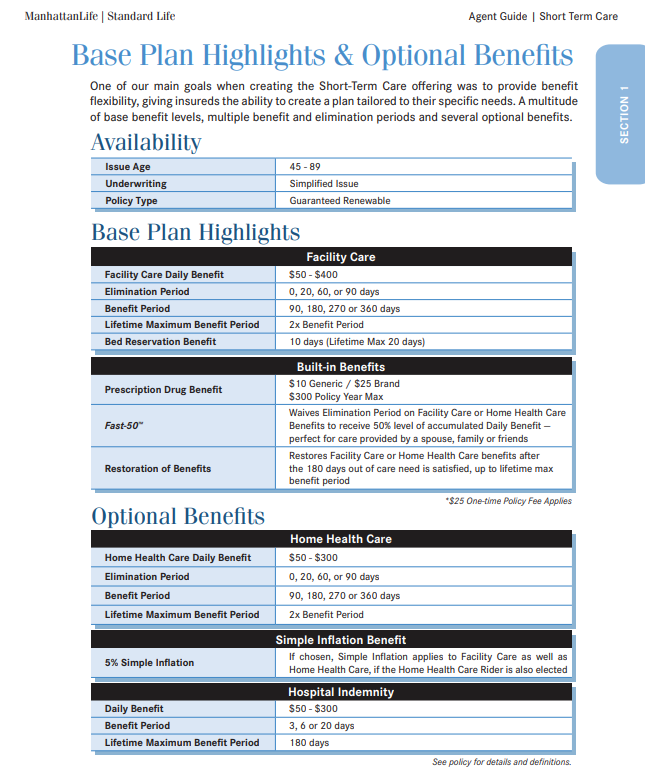 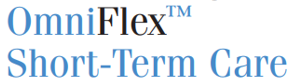 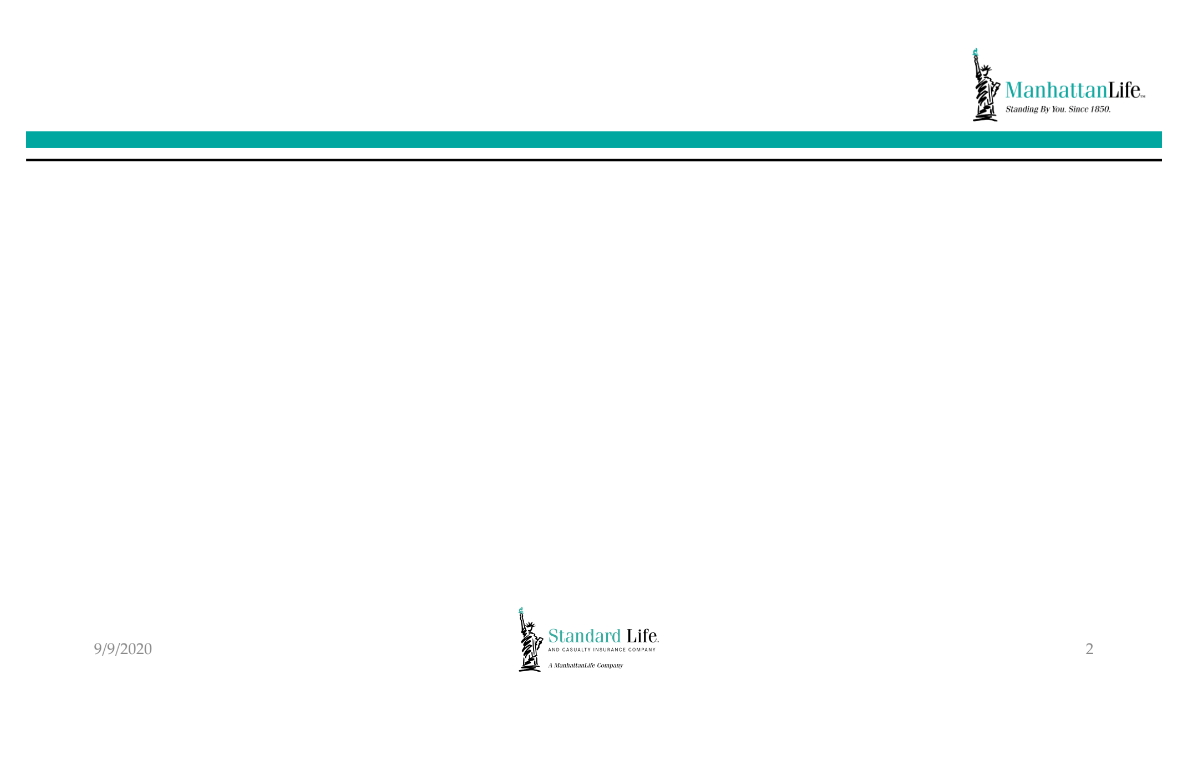 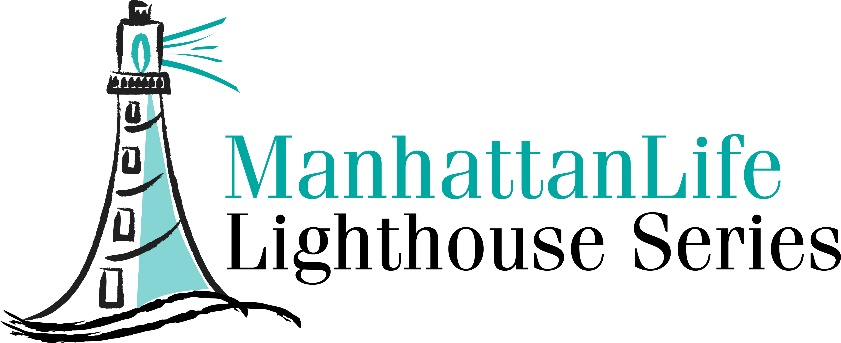 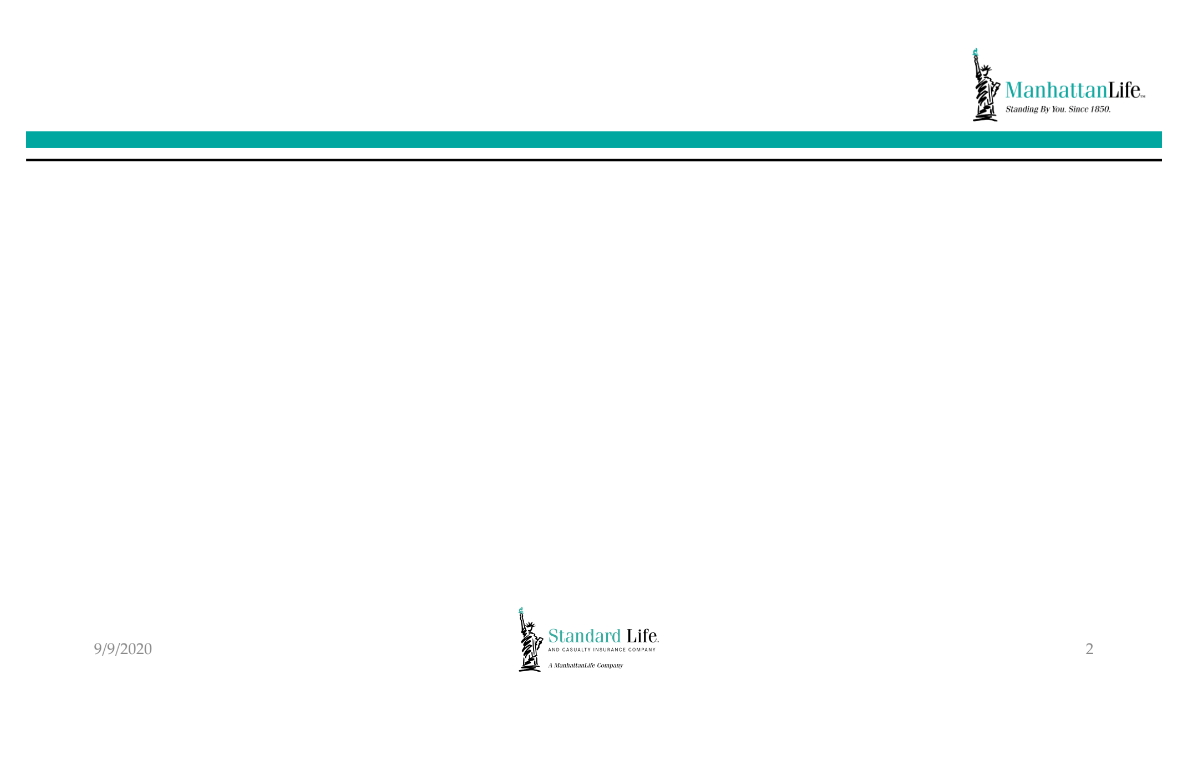 OmniFlex – Product Overview
Why a Home Health Care Plan?
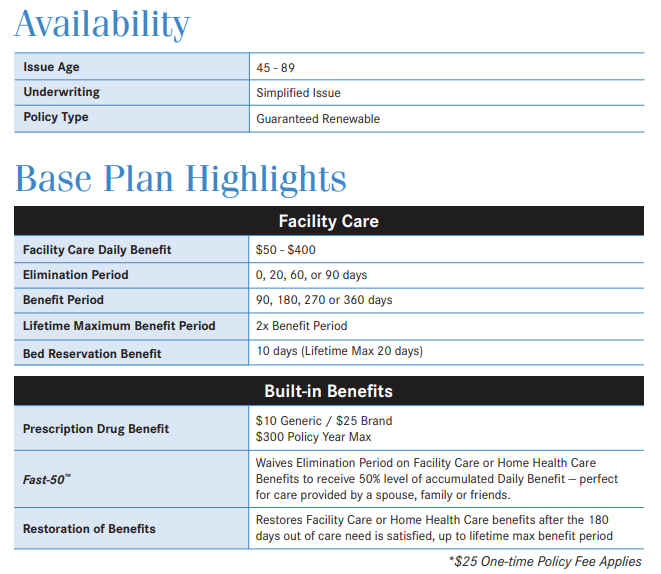 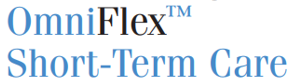 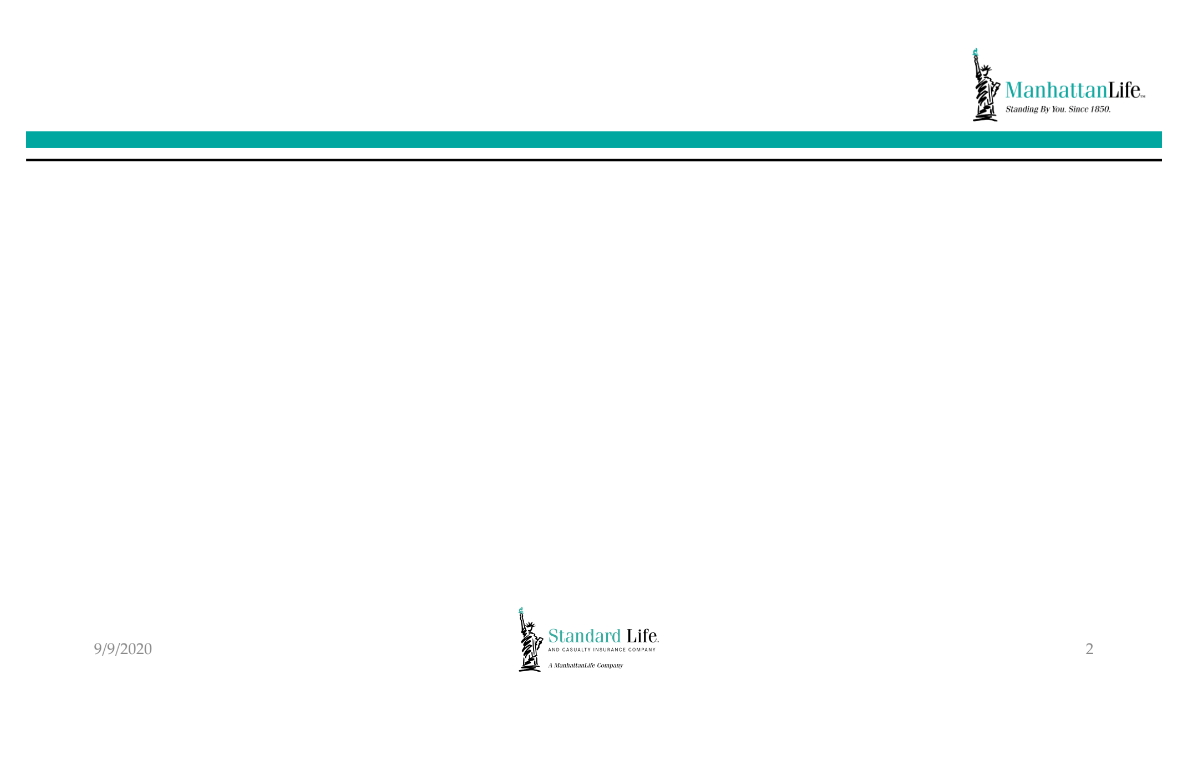 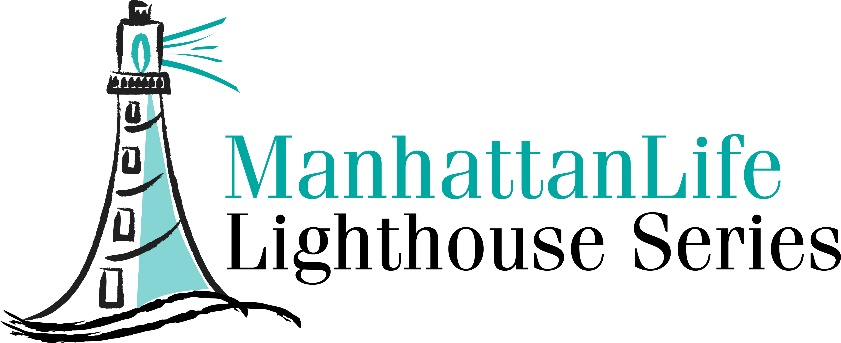 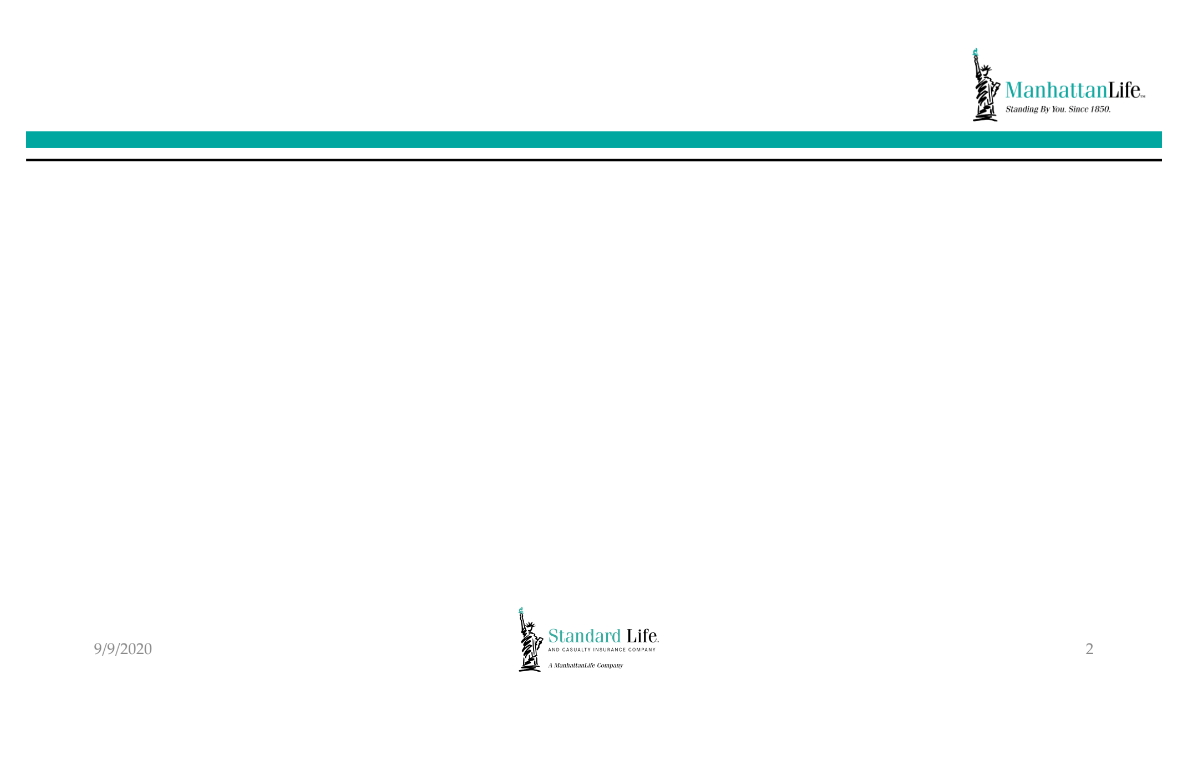 OmniFlex – Product Overview
Why a Home Health Care Plan?
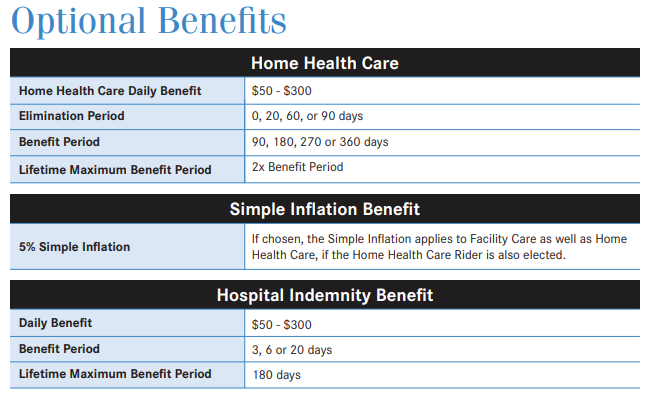 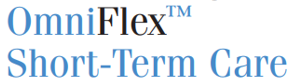 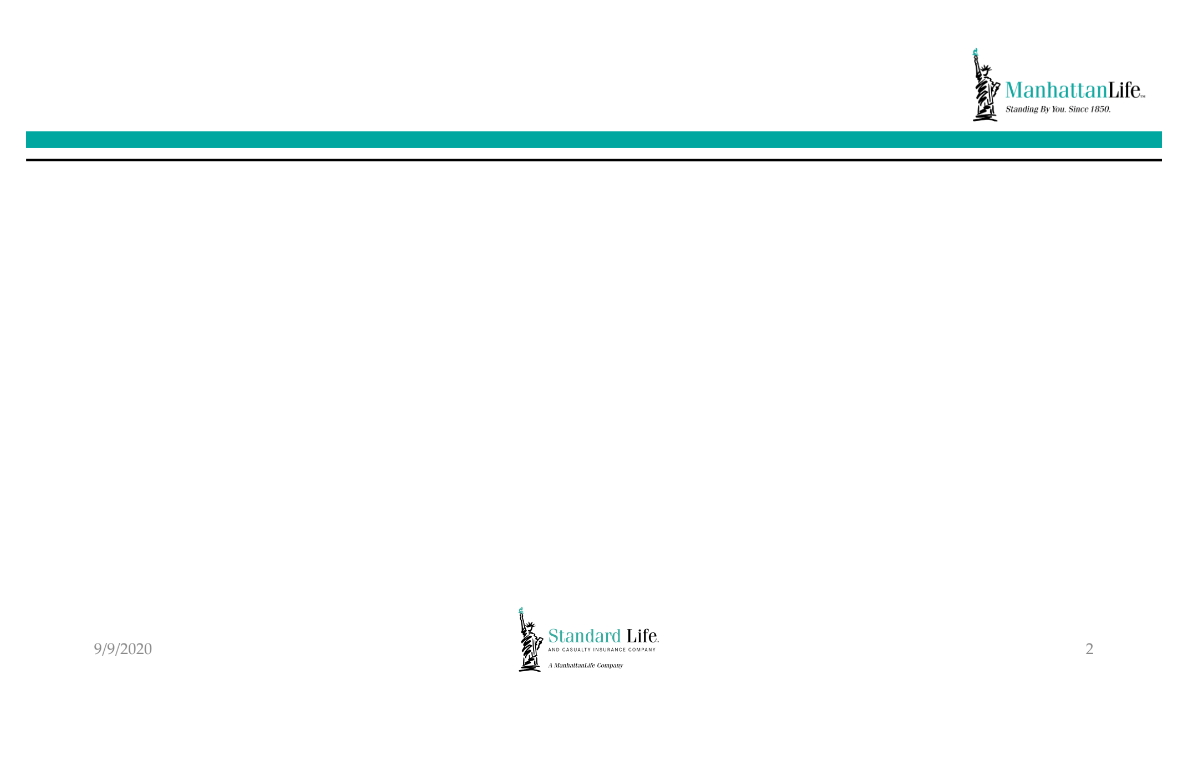 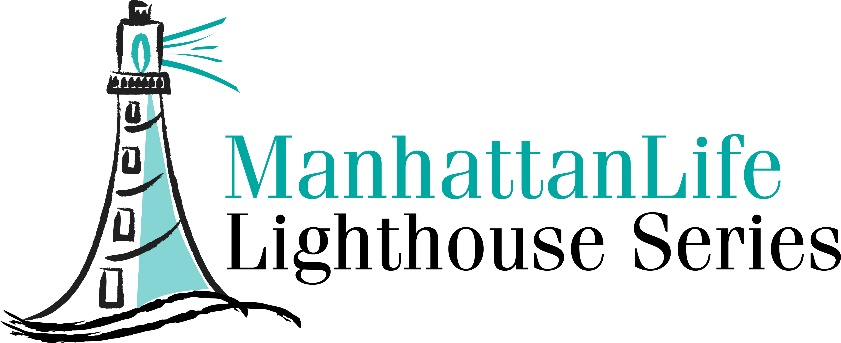 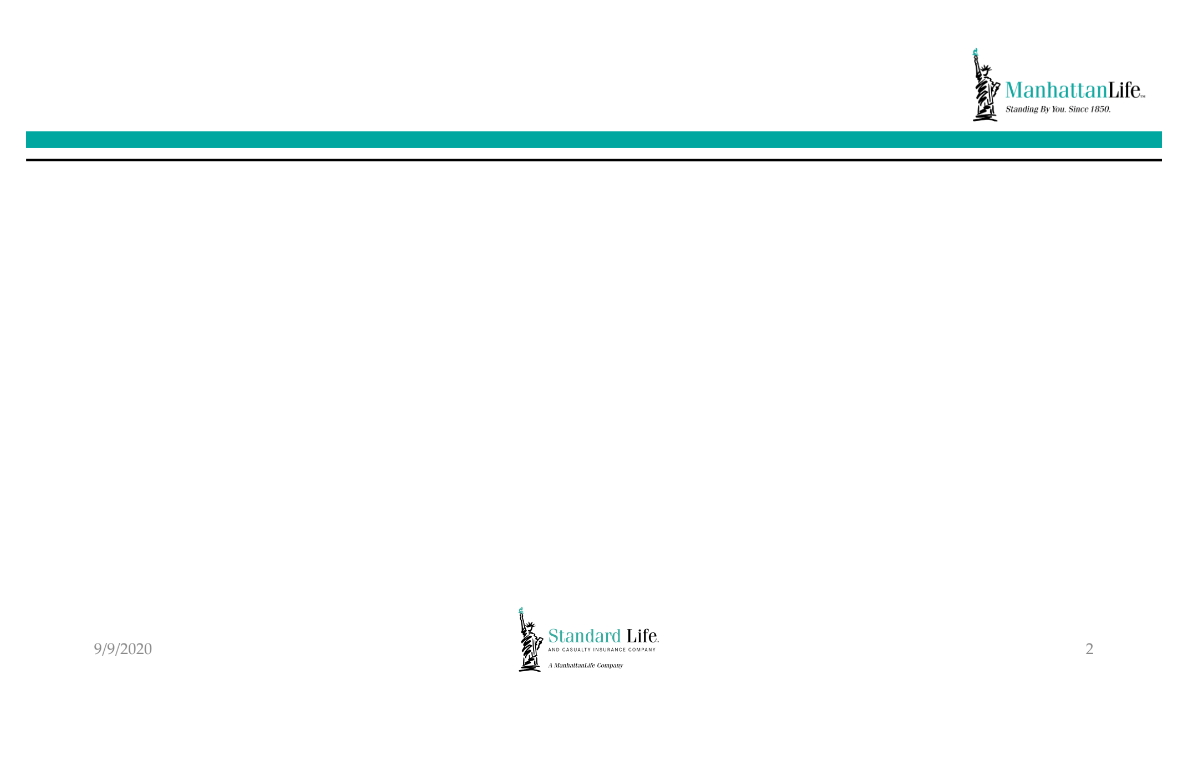 OmniFlex – Product Overview
Why a Home Health Care Plan?
“Triggers”
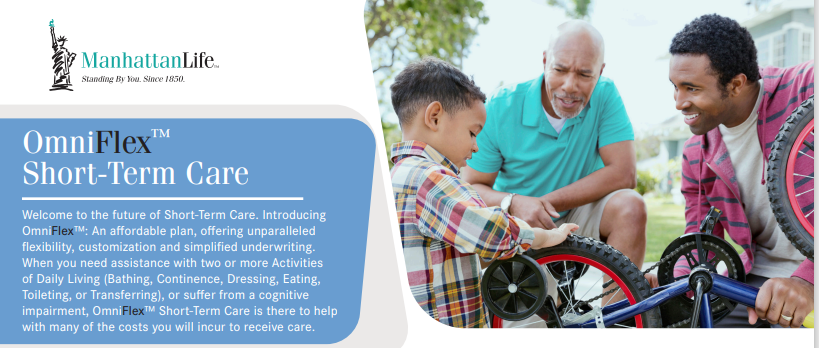 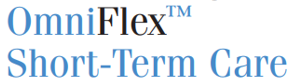 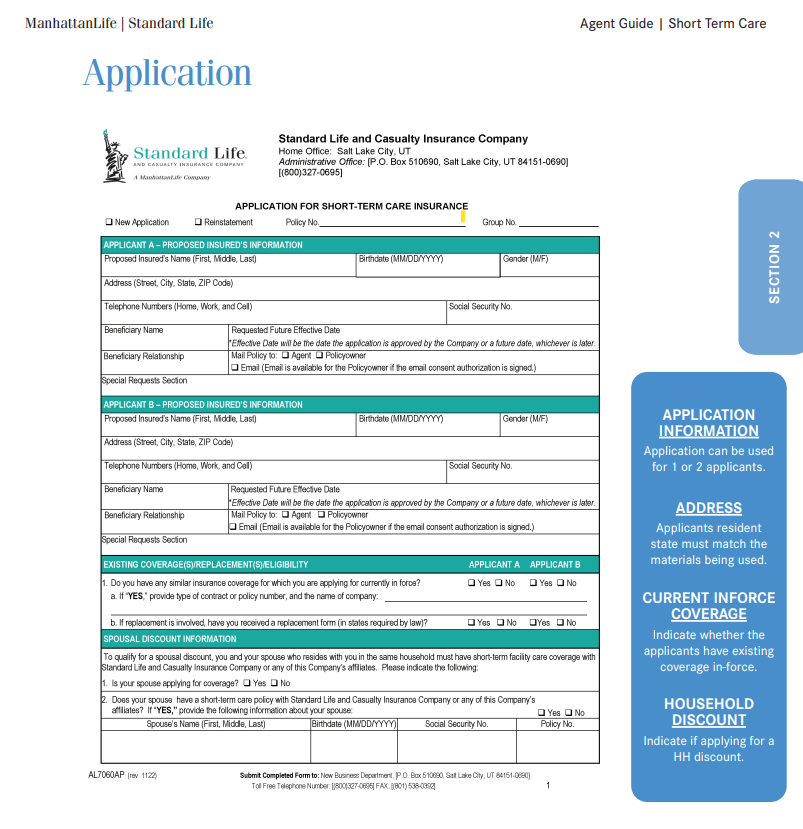 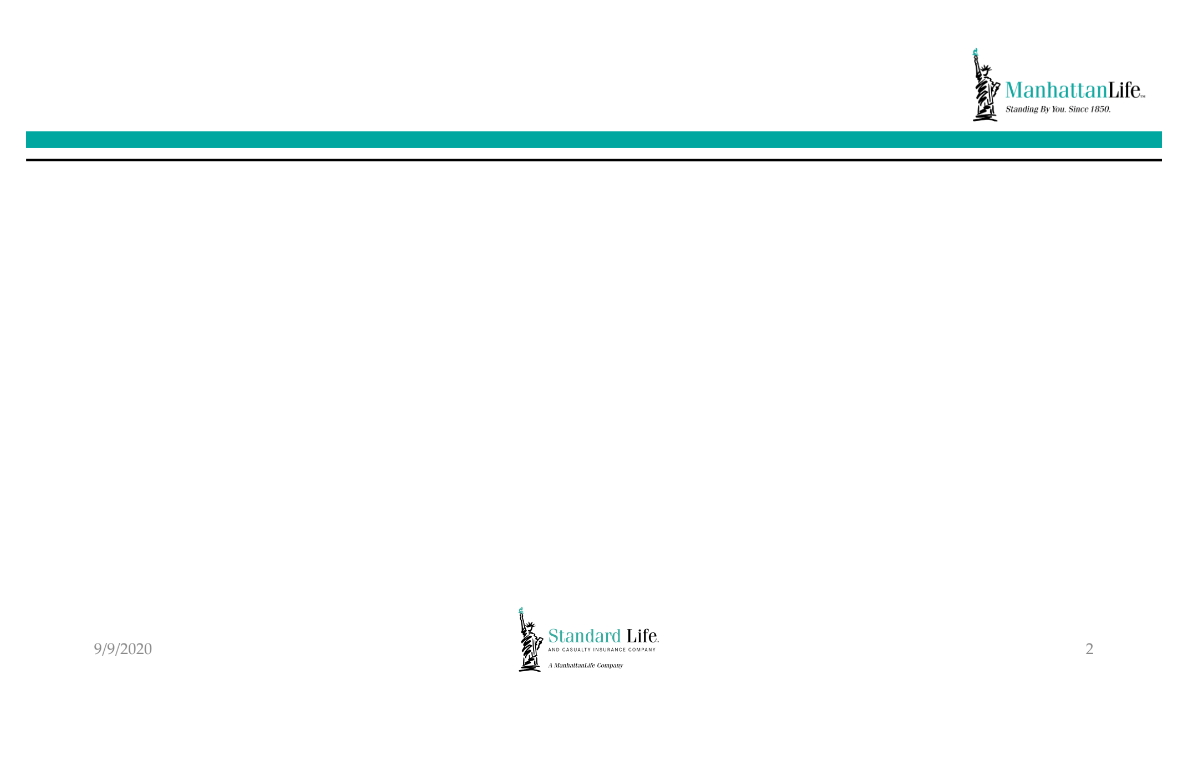 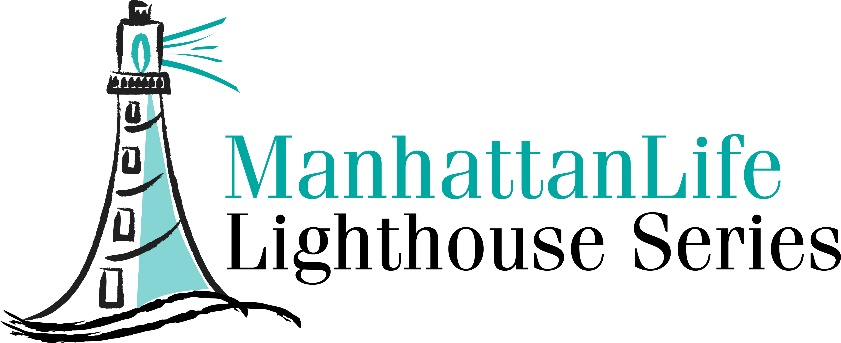 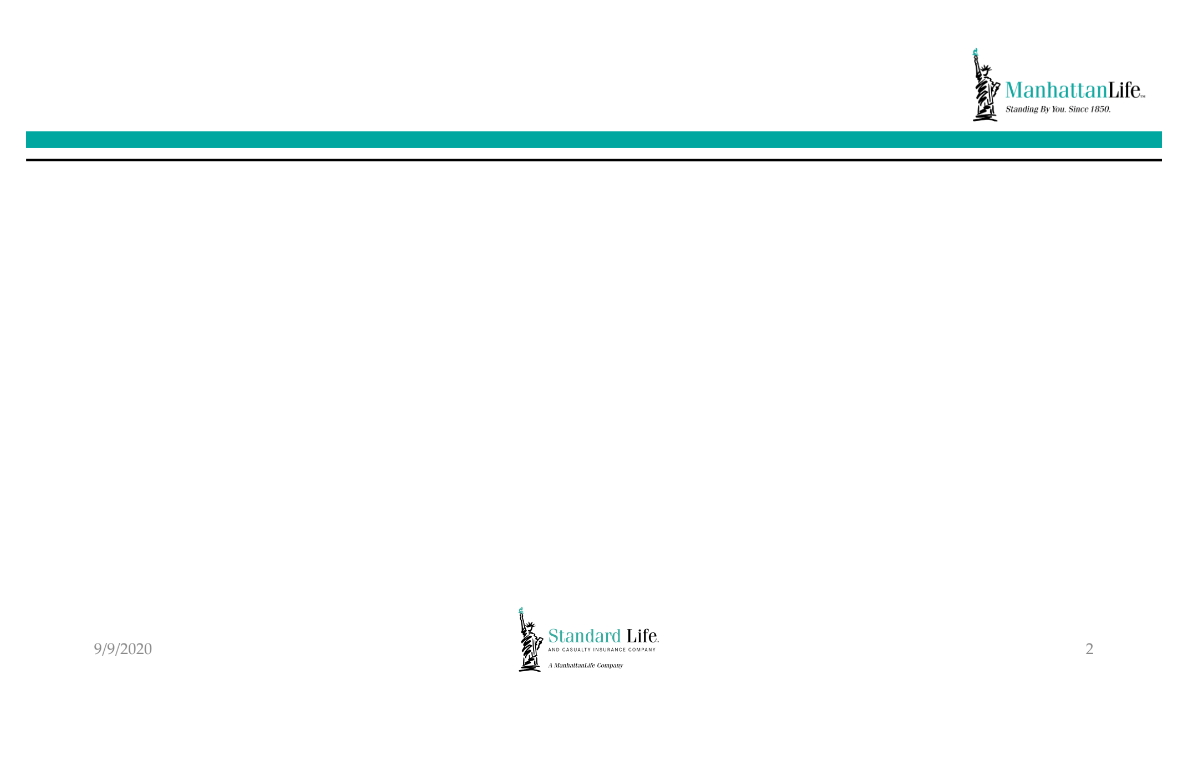 OmniFlex – Application
Why a Home Health Care Plan?
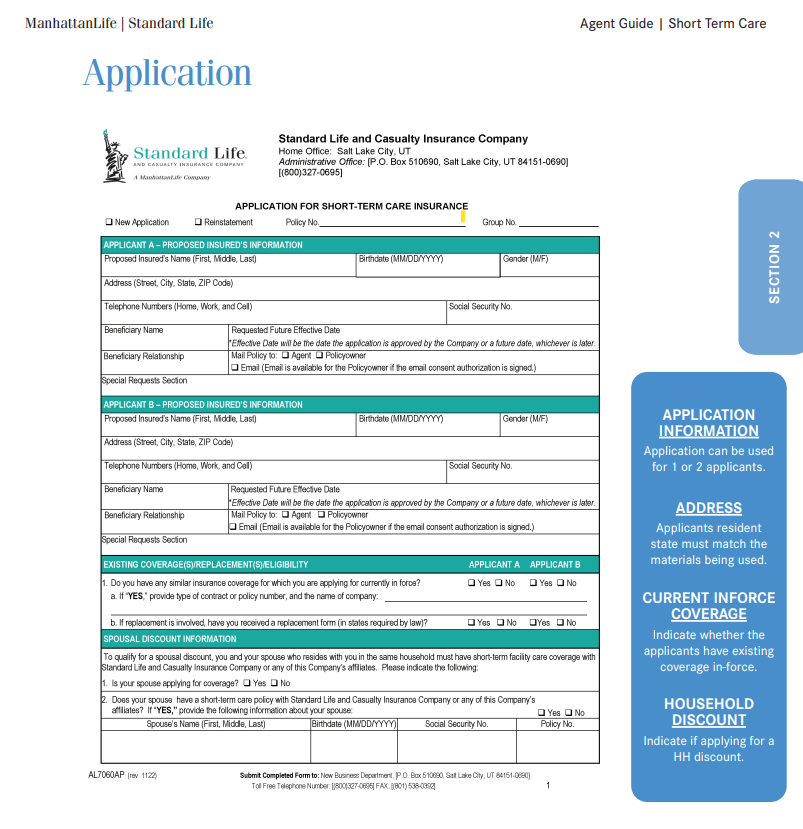 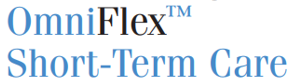 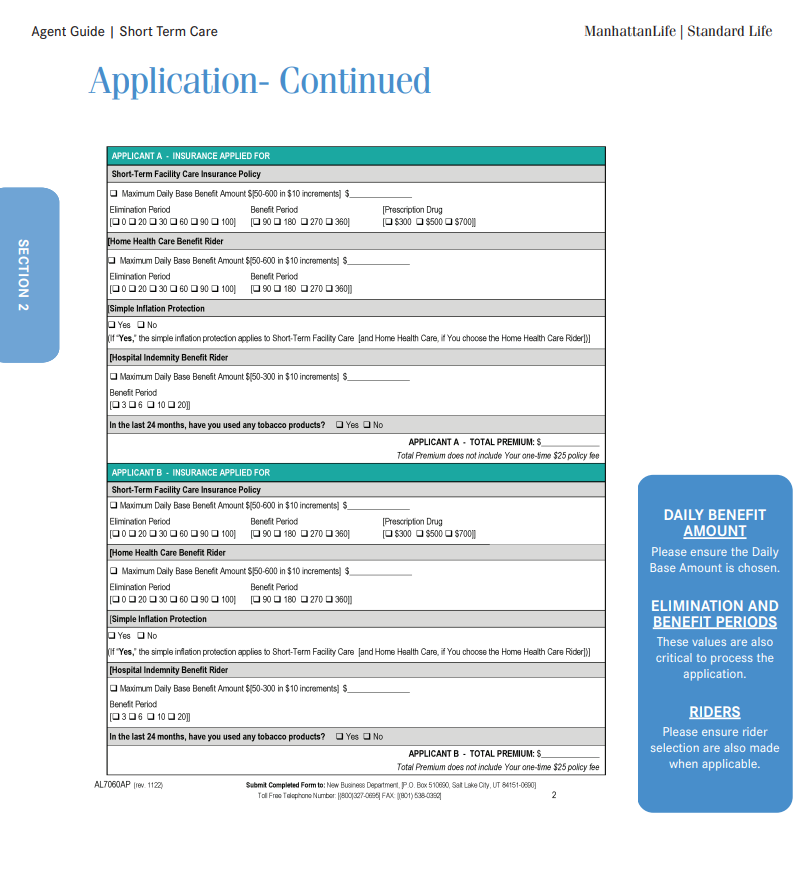 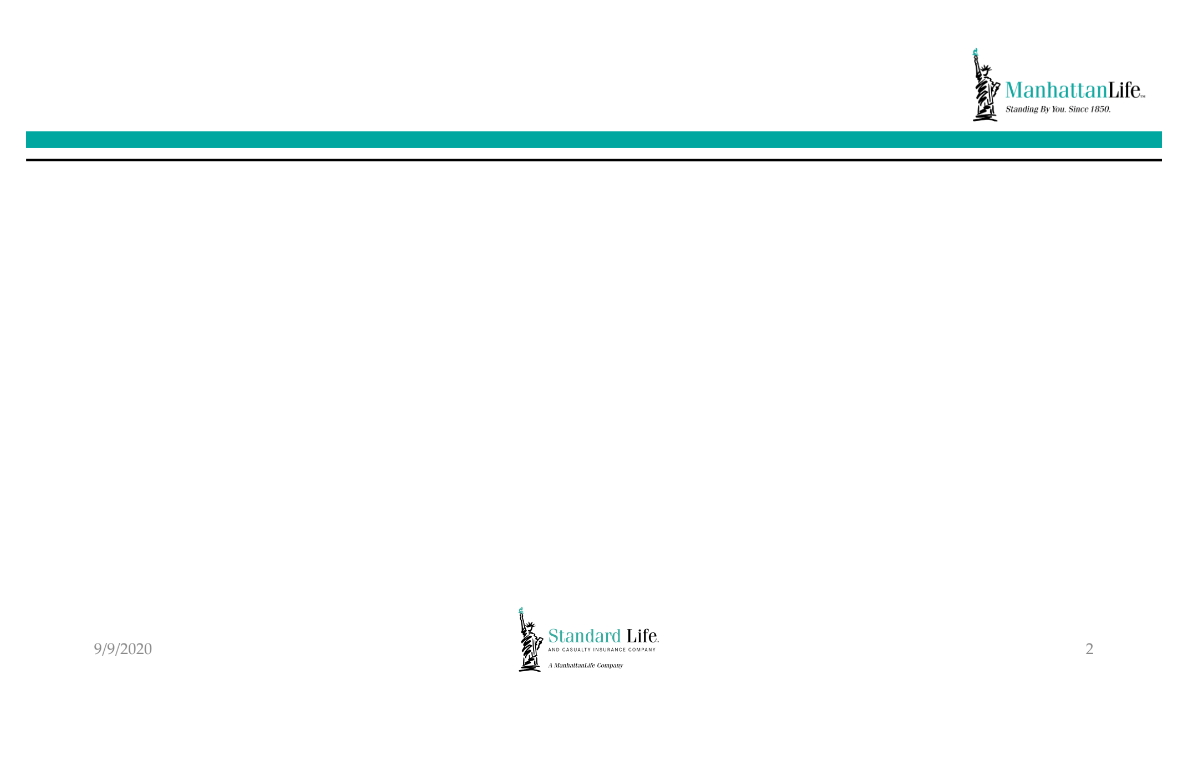 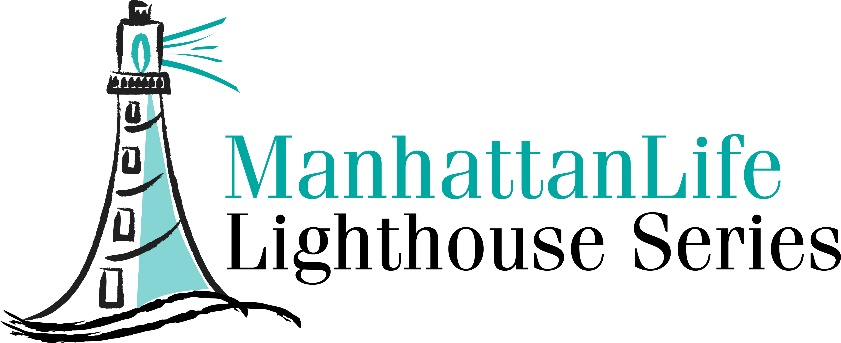 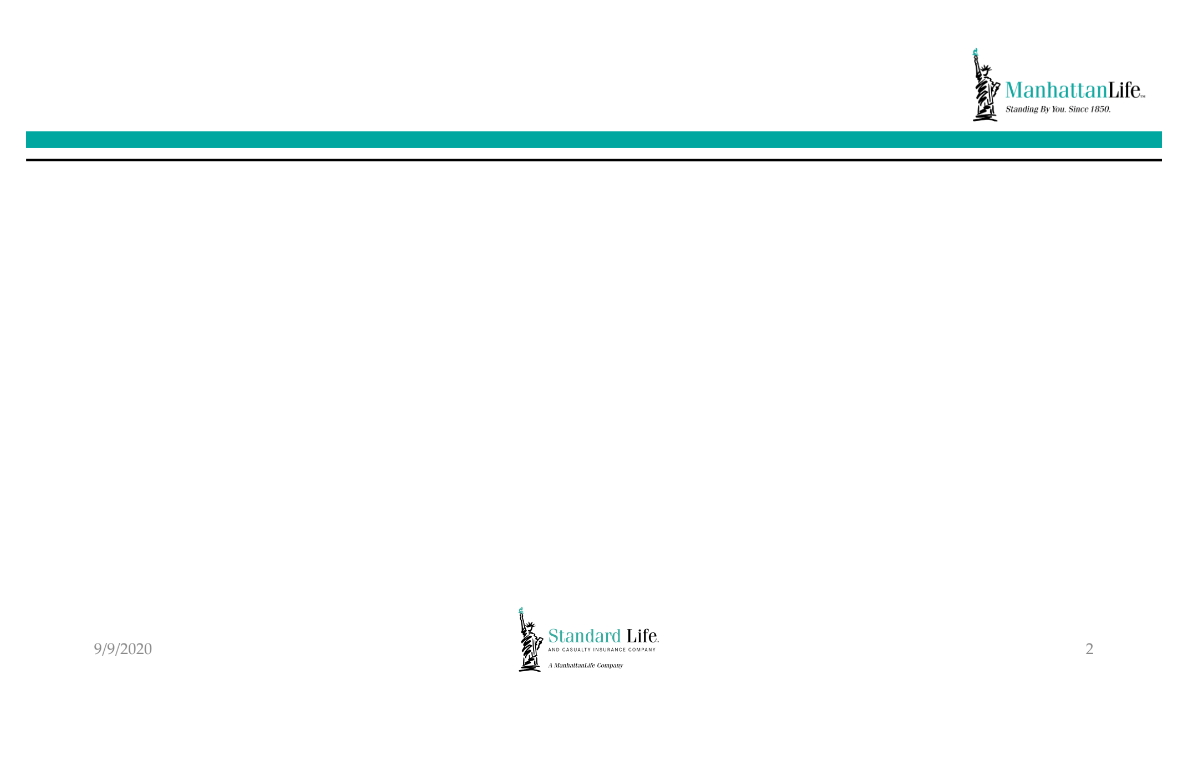 OmniFlex – Application
Why a Home Health Care Plan?
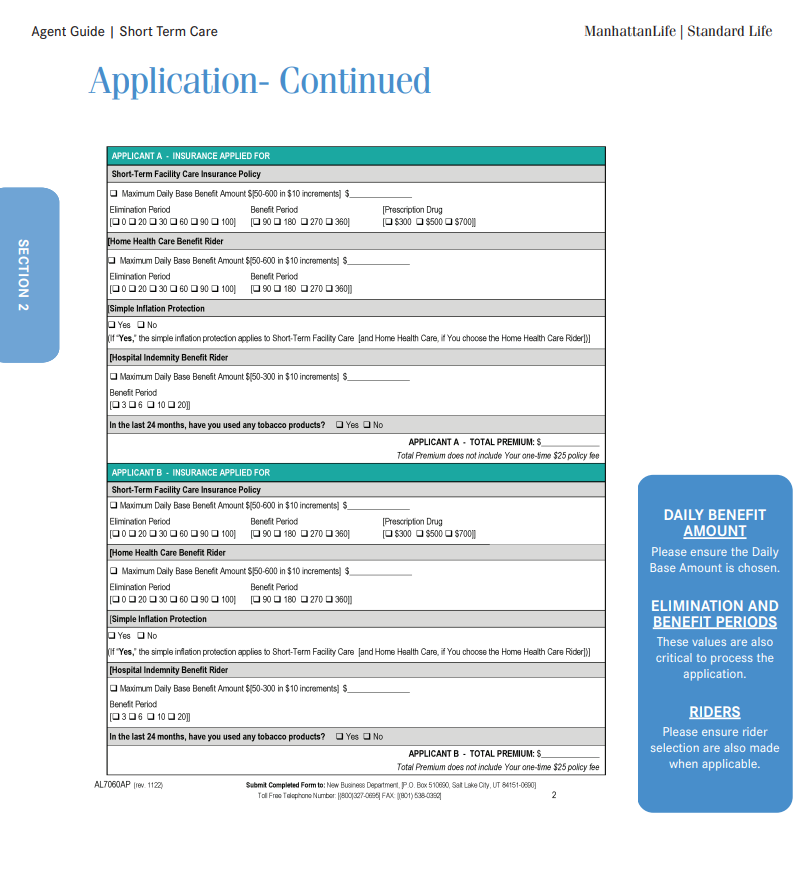 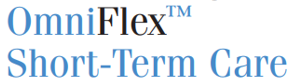 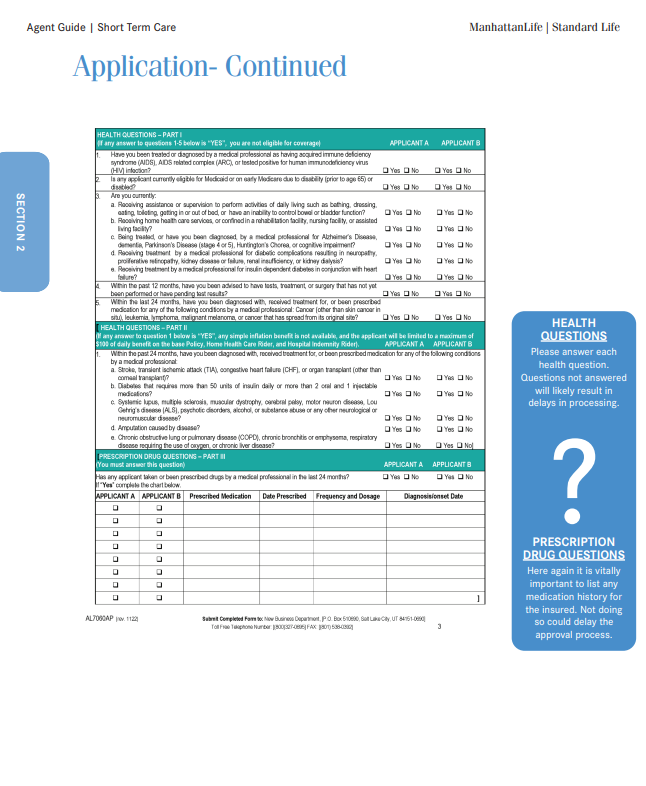 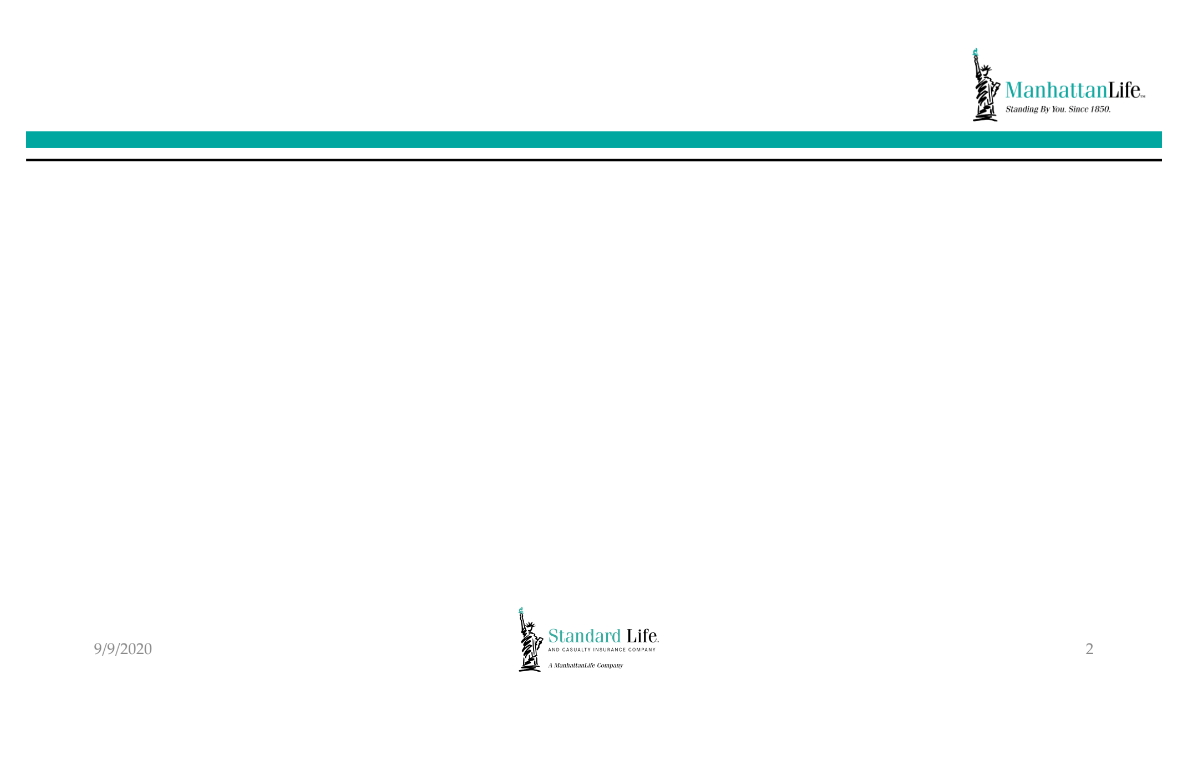 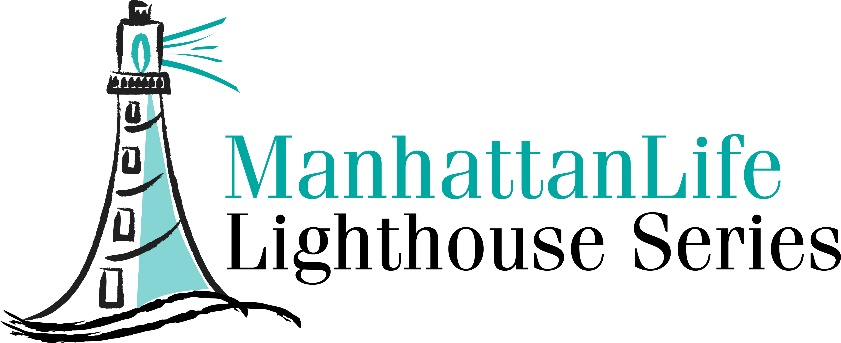 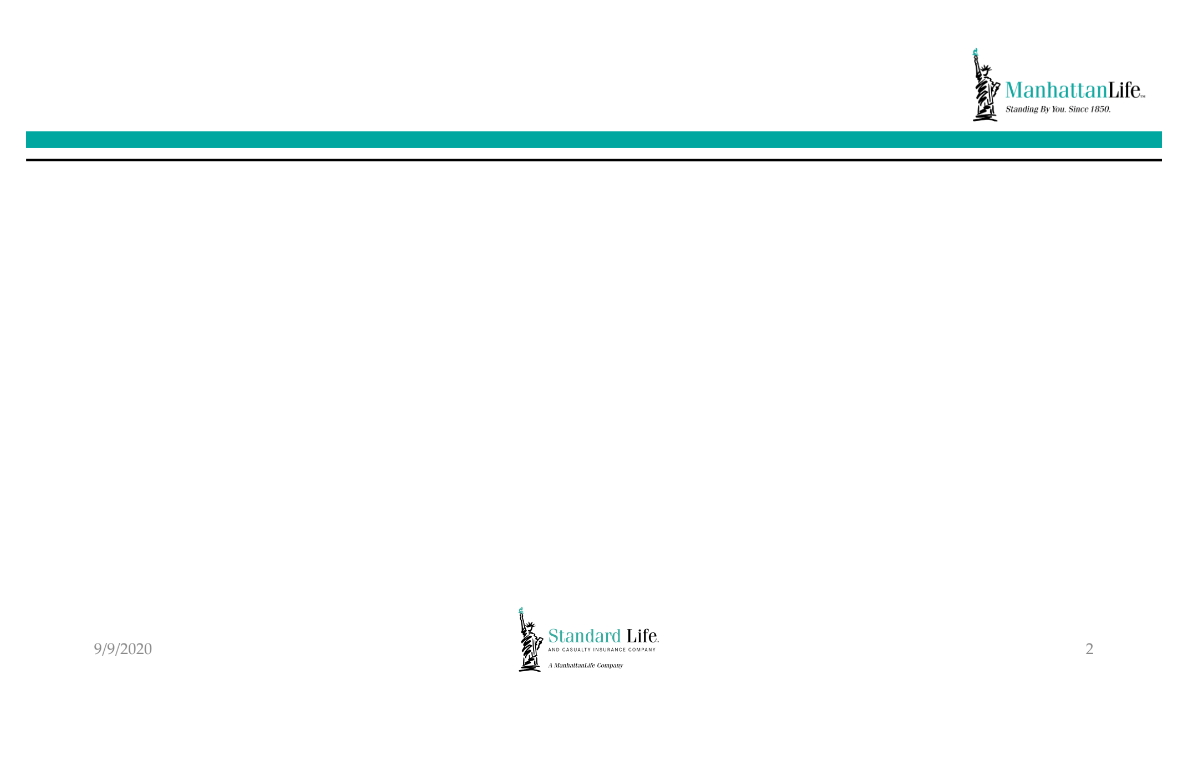 OmniFlex – Application
Why a Home Health Care Plan?
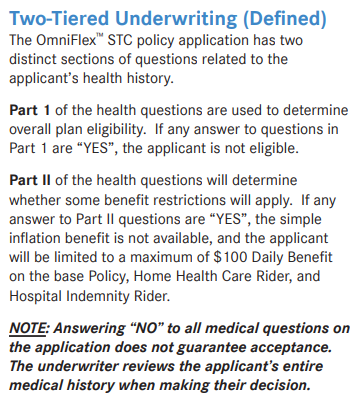 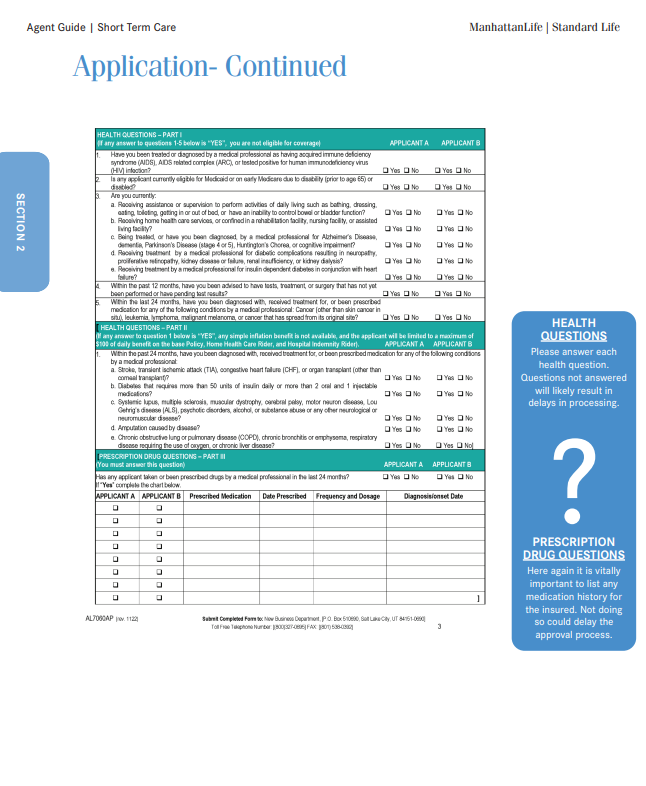 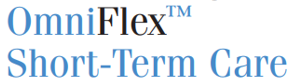 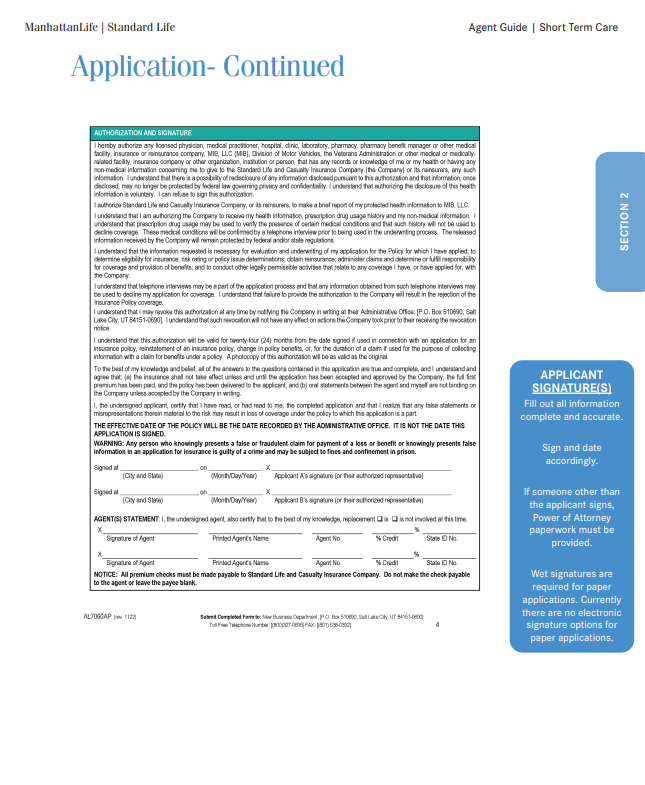 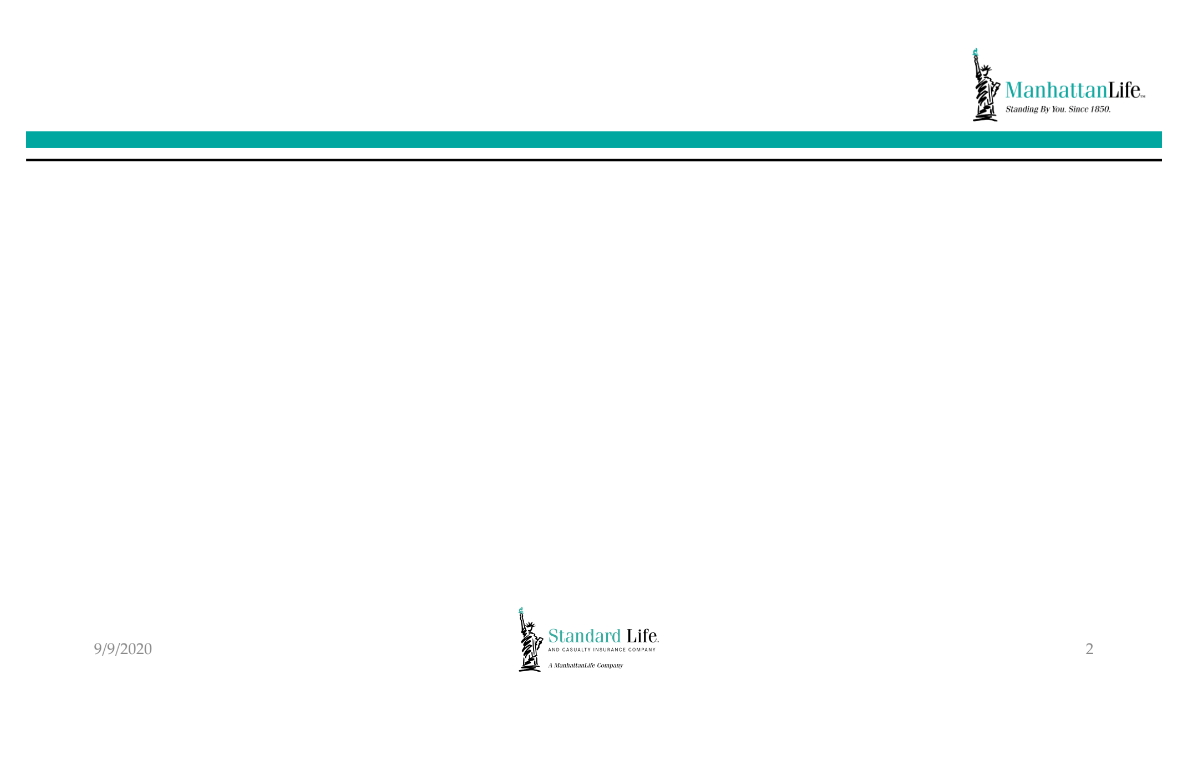 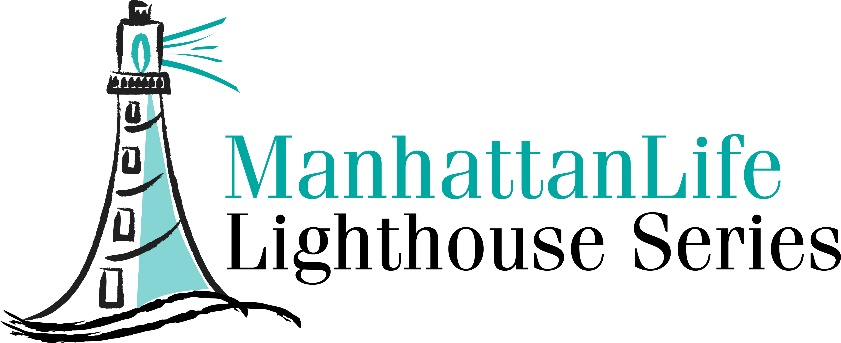 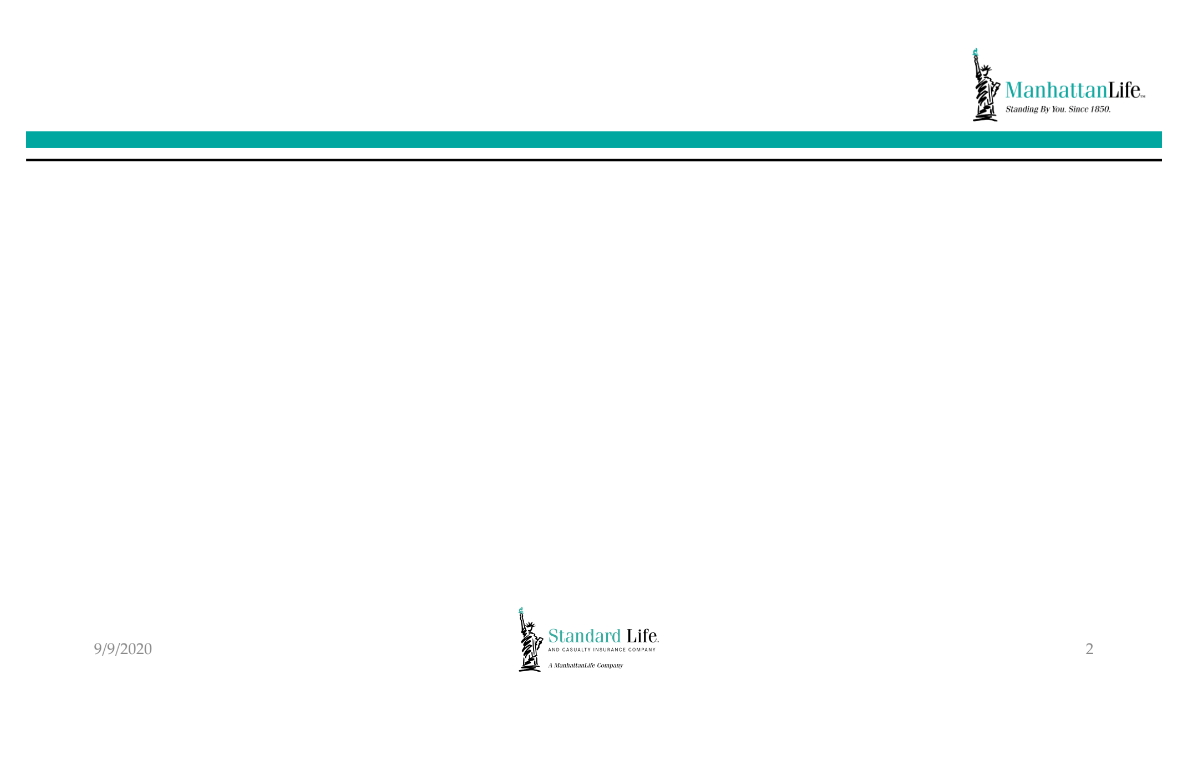 OmniFlex – Application
Why a Home Health Care Plan?
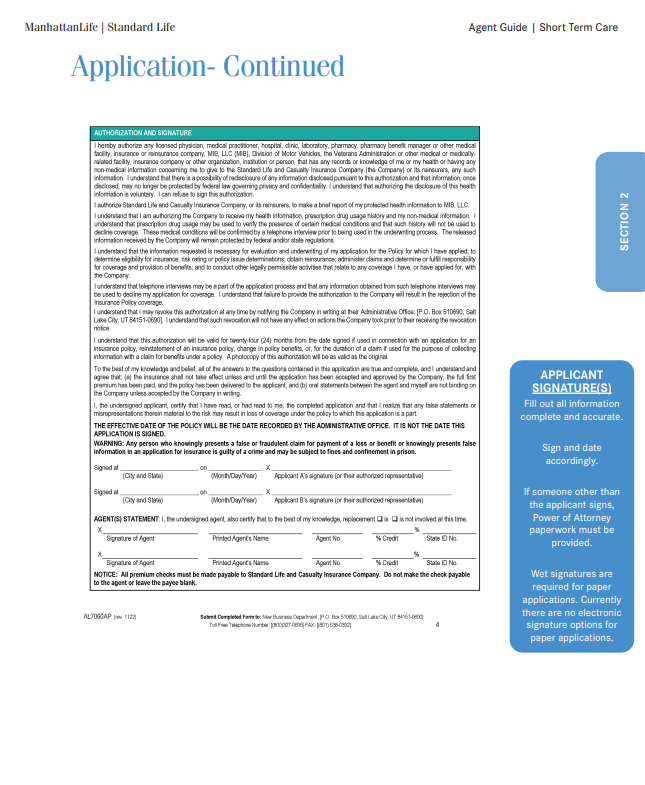 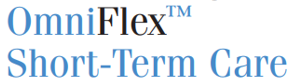 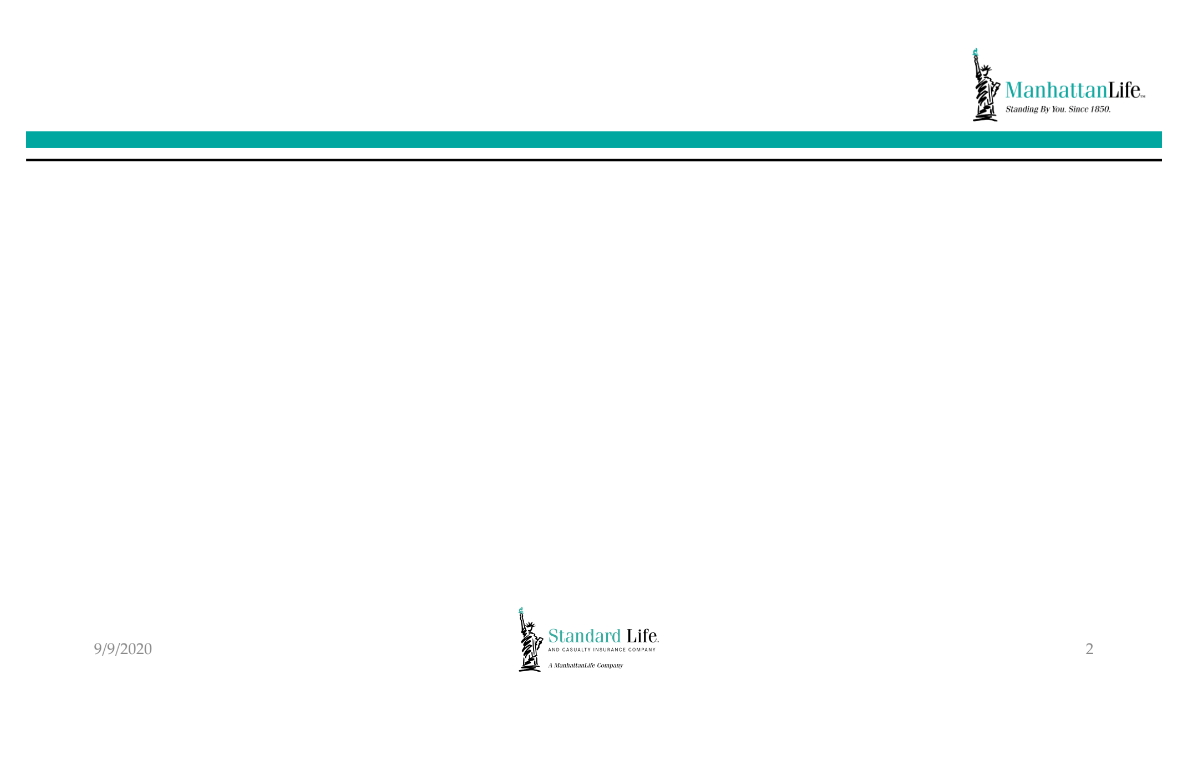 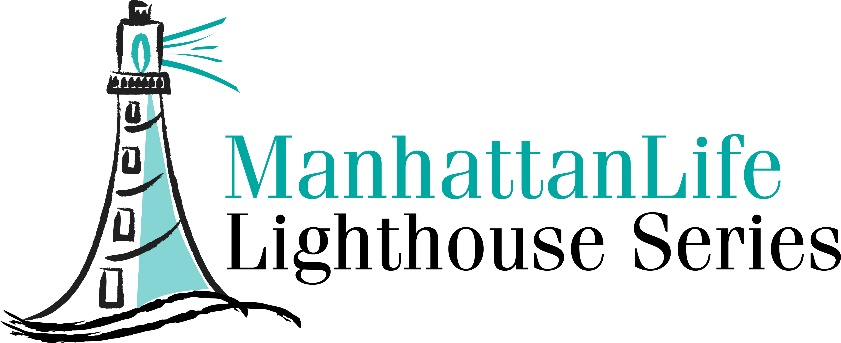 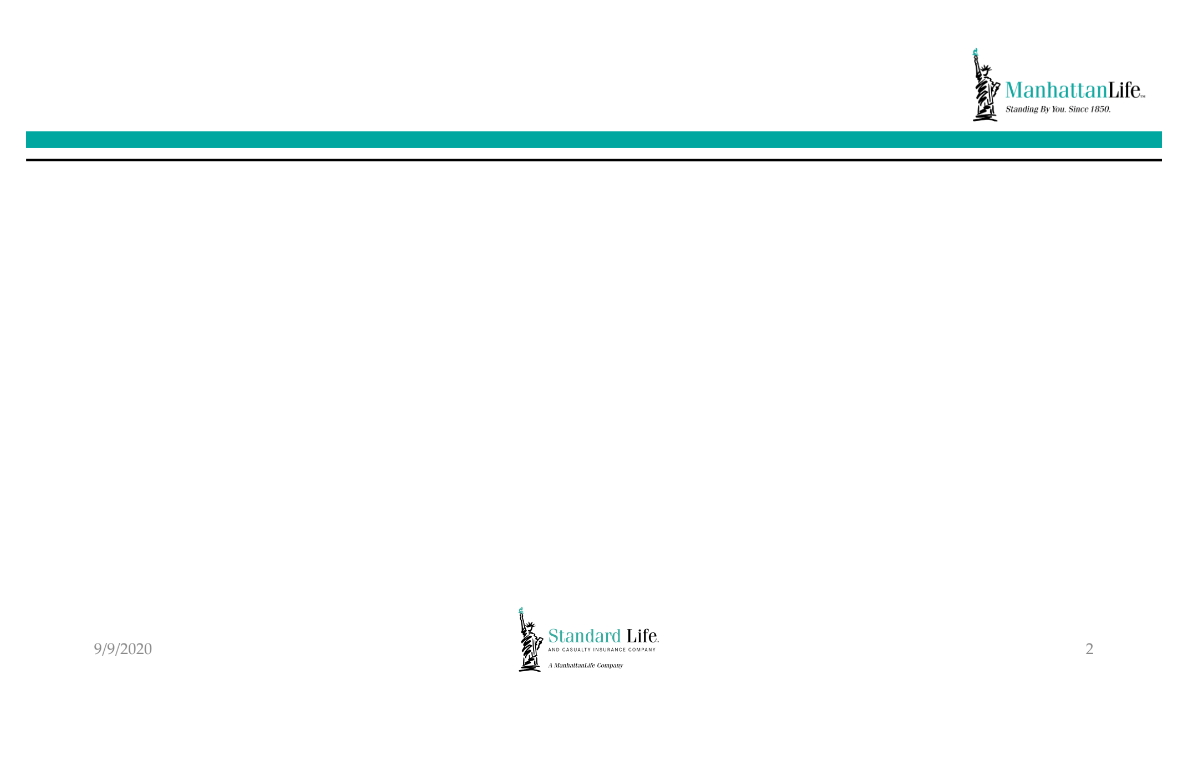 OmniFlex – Restricted Medications
Why a Home Health Care Plan?
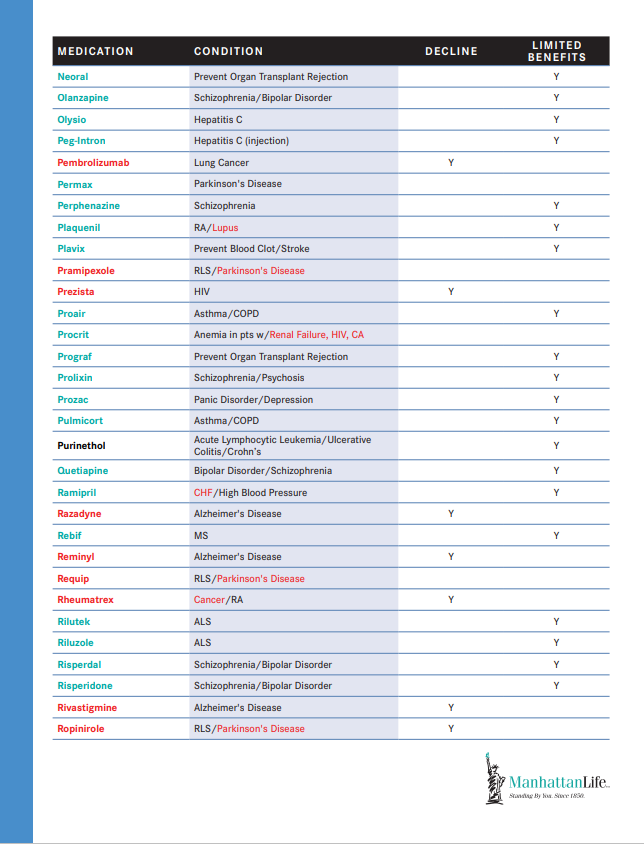 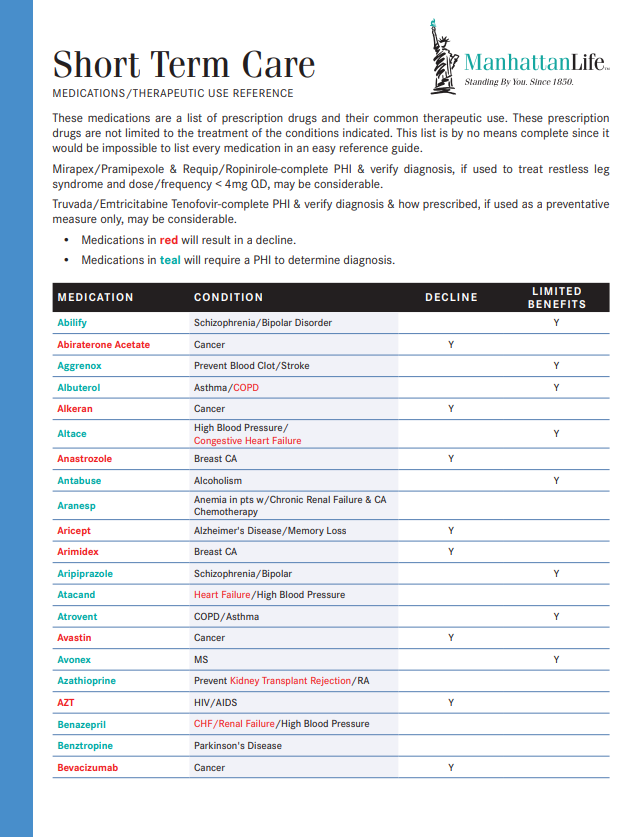 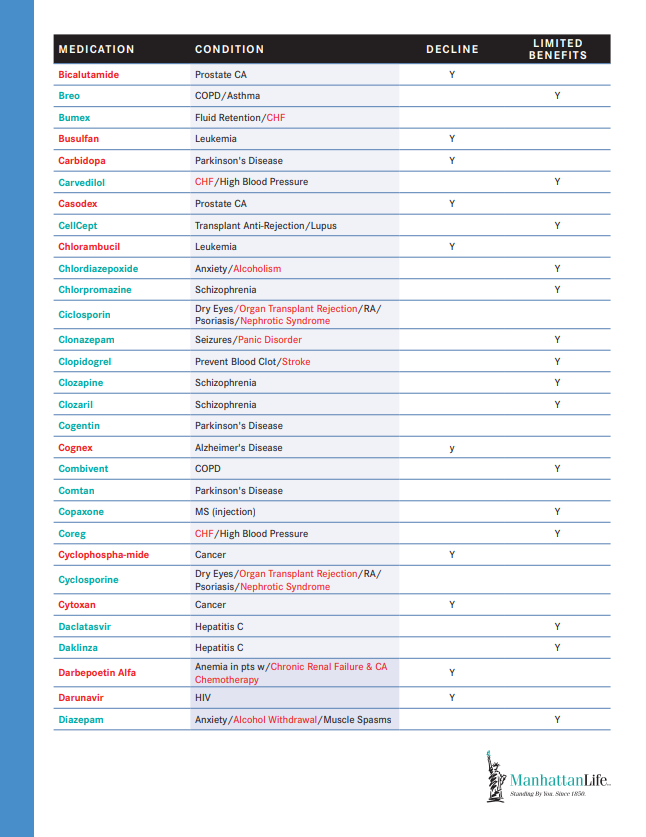 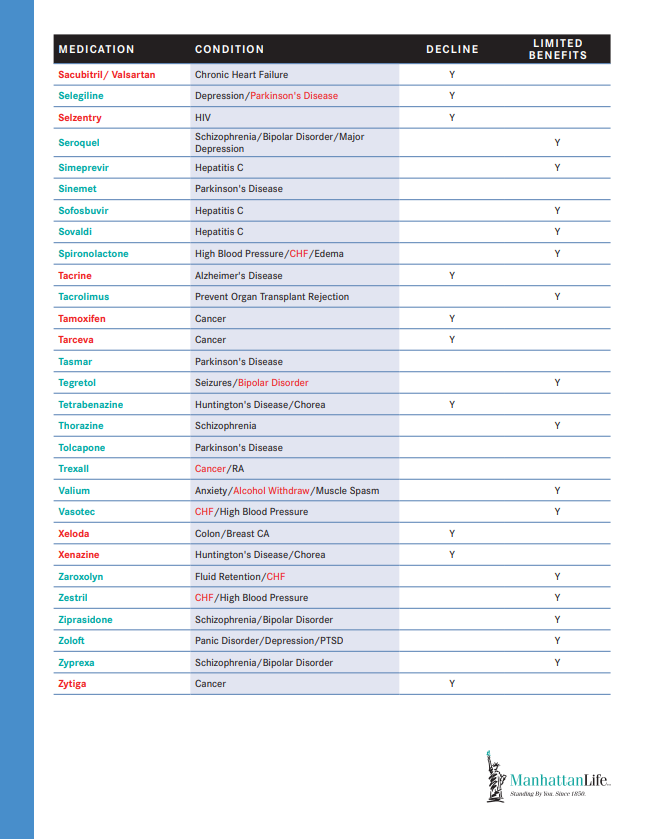 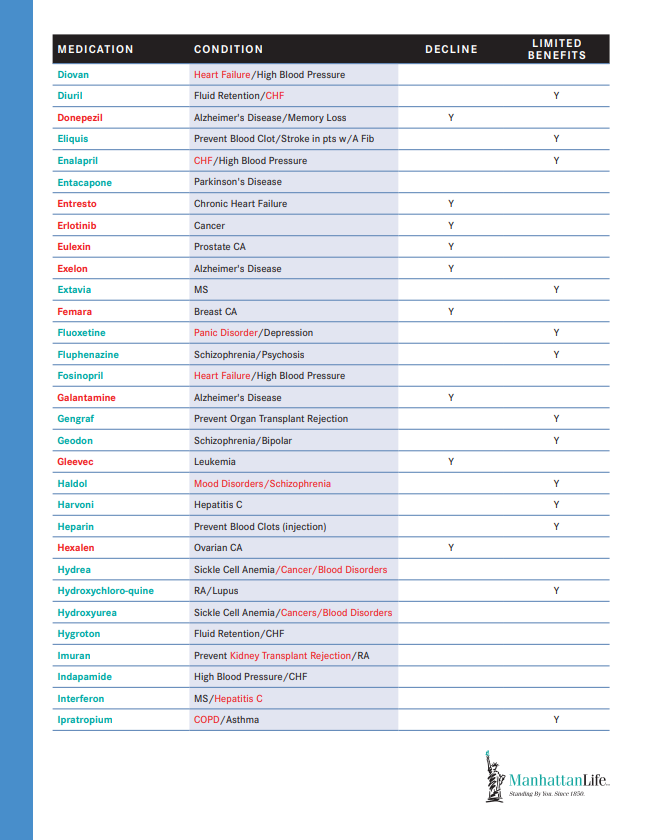 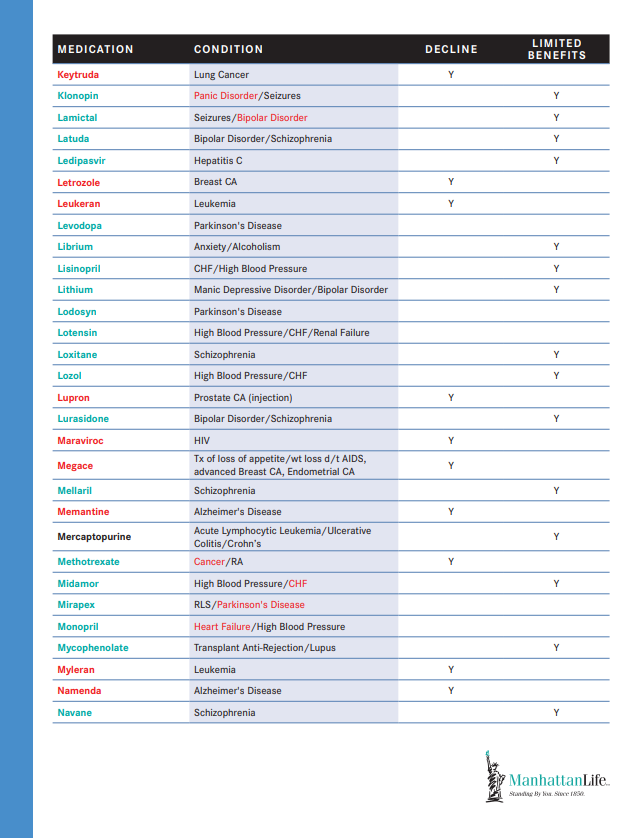 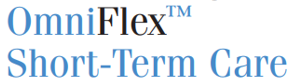 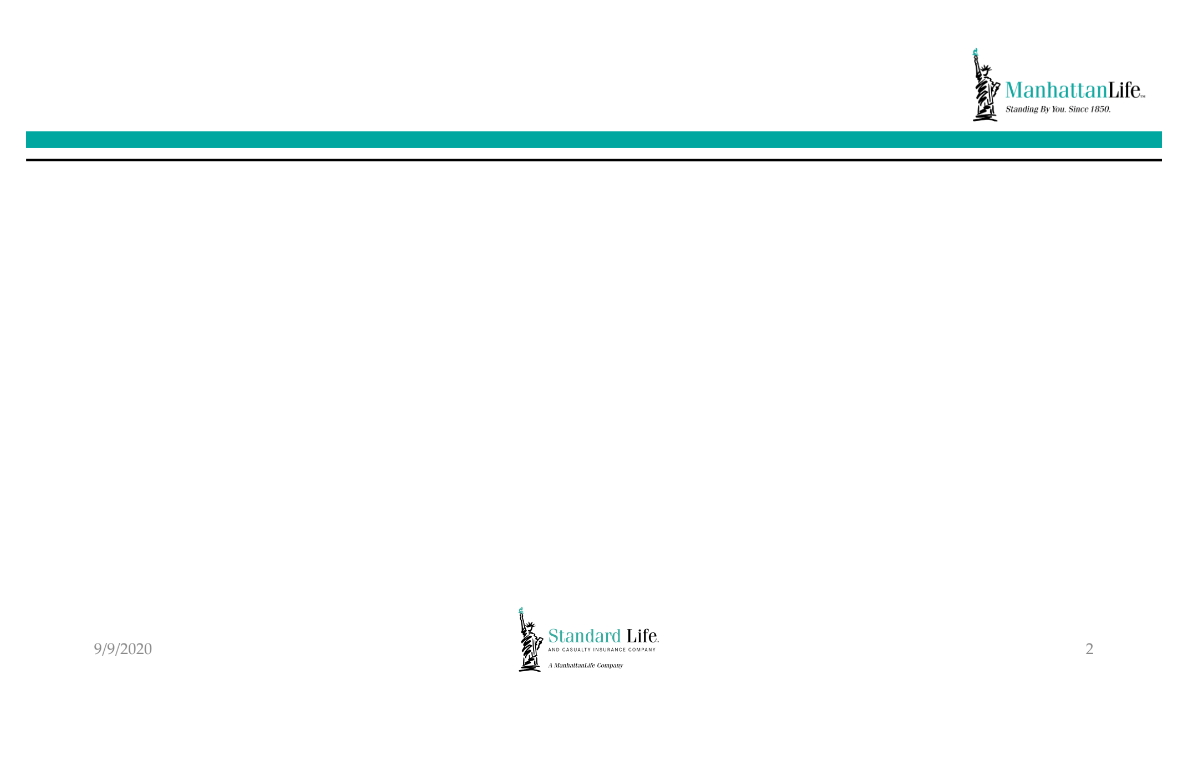 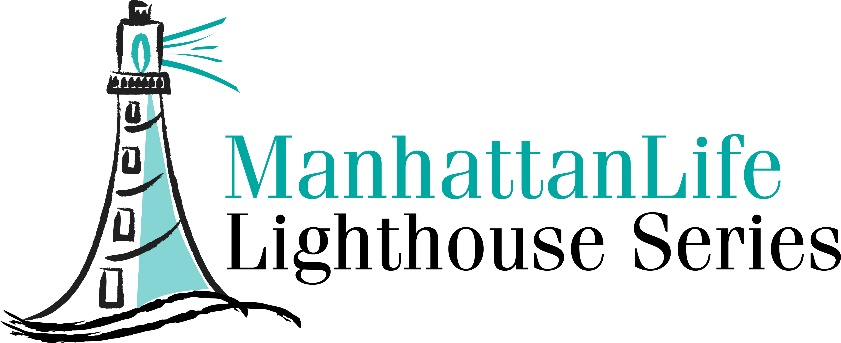 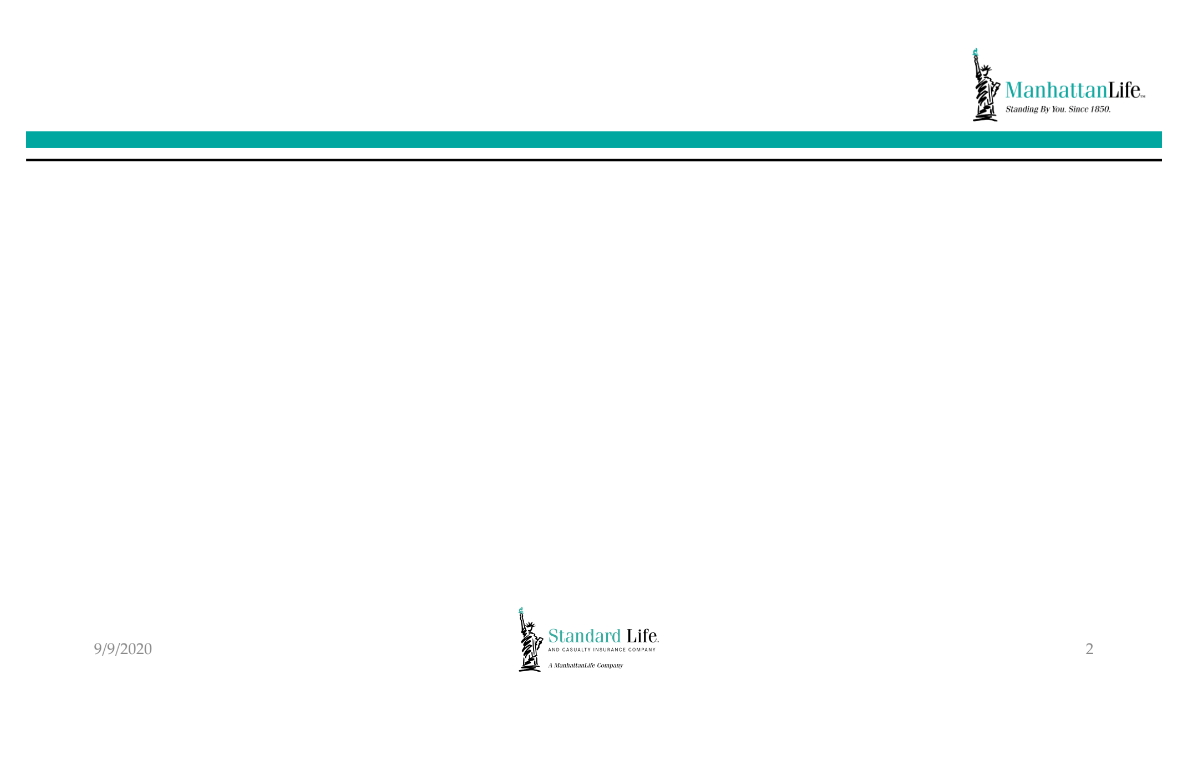 OmniFlex – FAQ’s
Why a Home Health Care Plan?
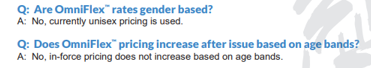 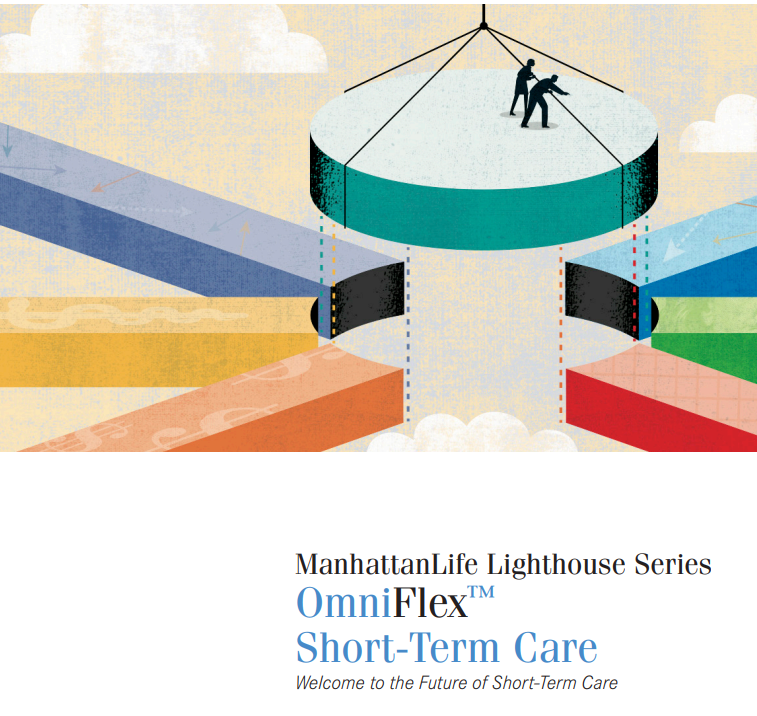 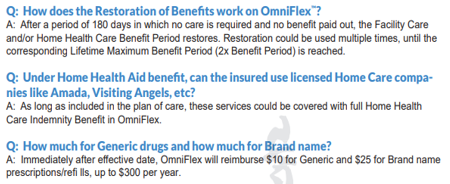 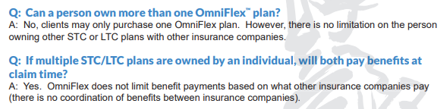 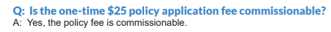 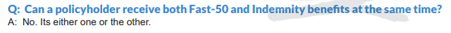 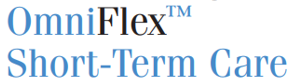 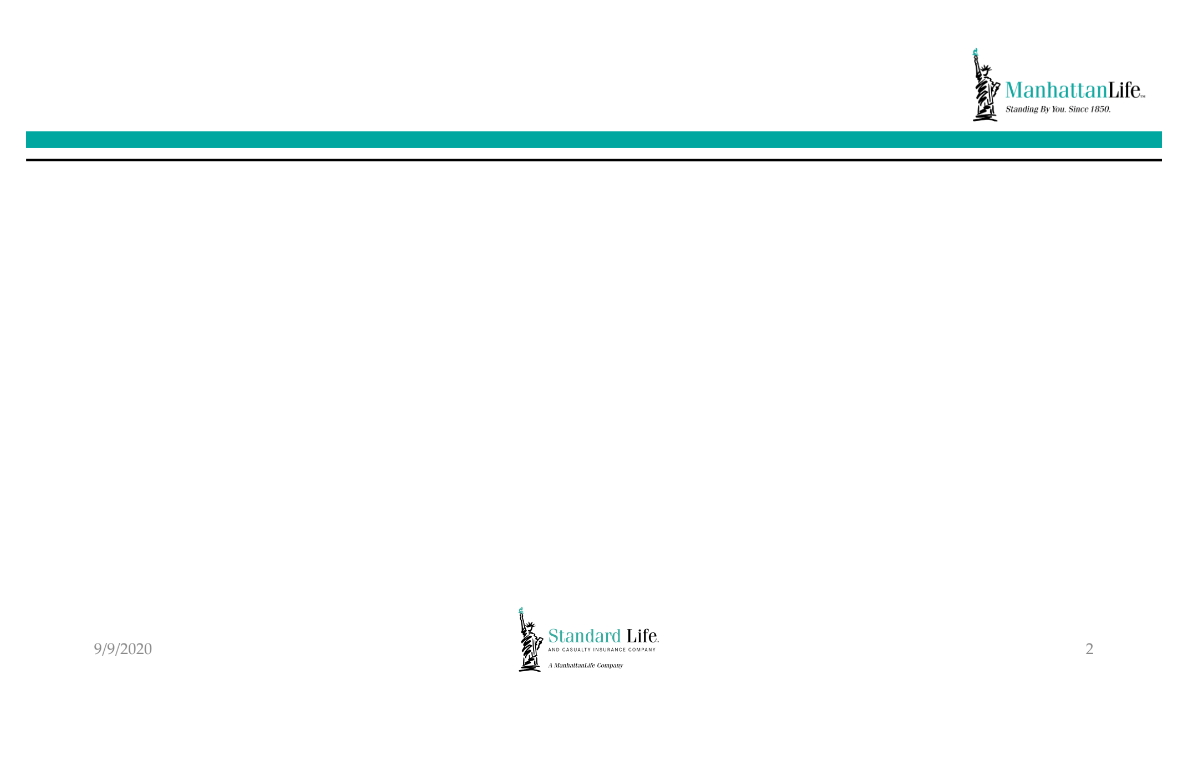 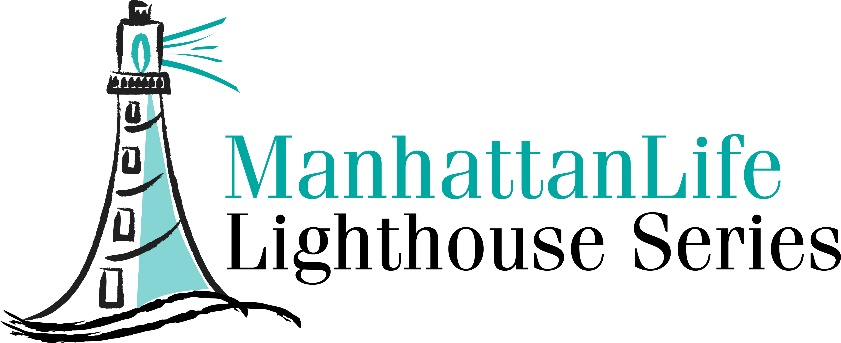 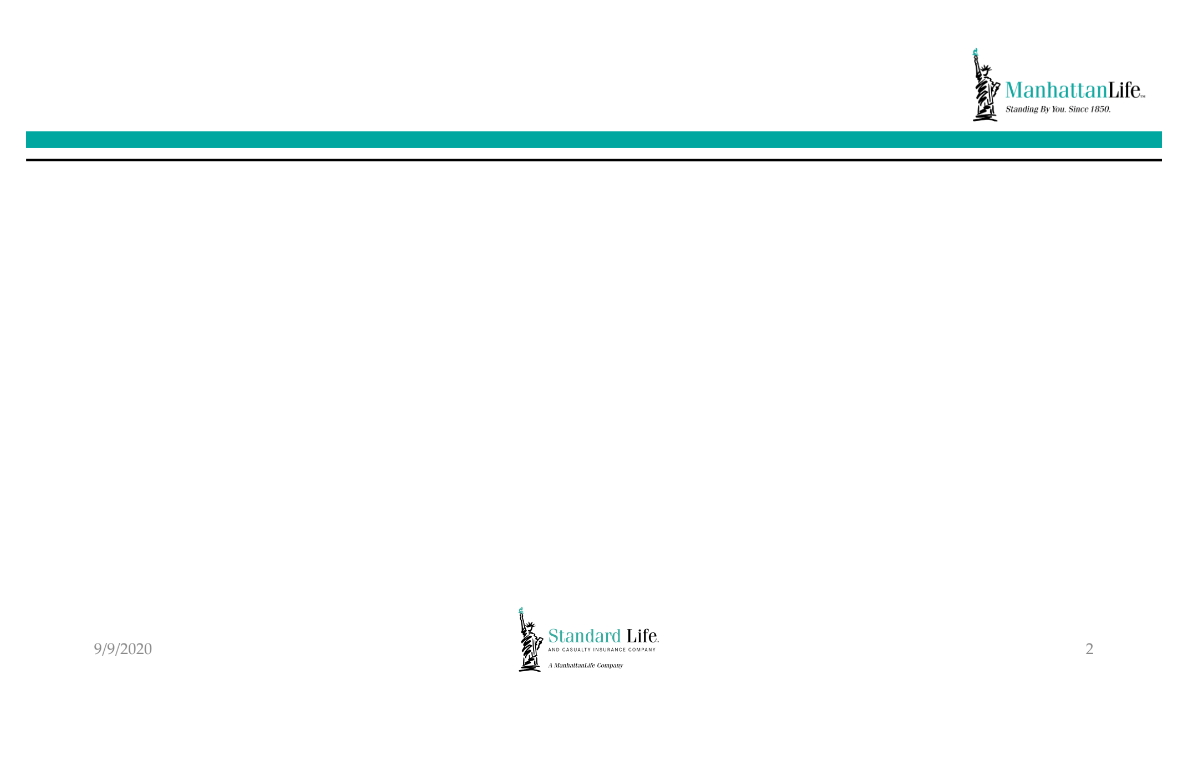 OmniFlex – State Availability
Why a Home Health Care Plan?
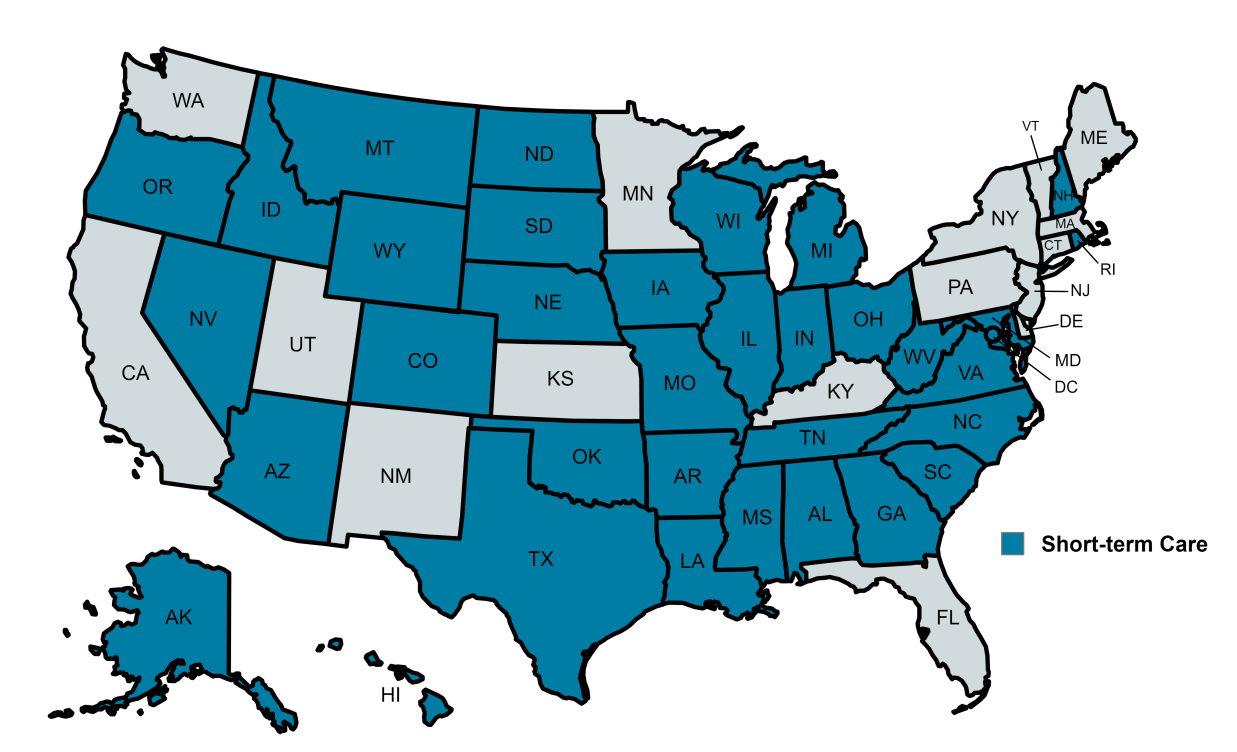 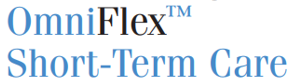 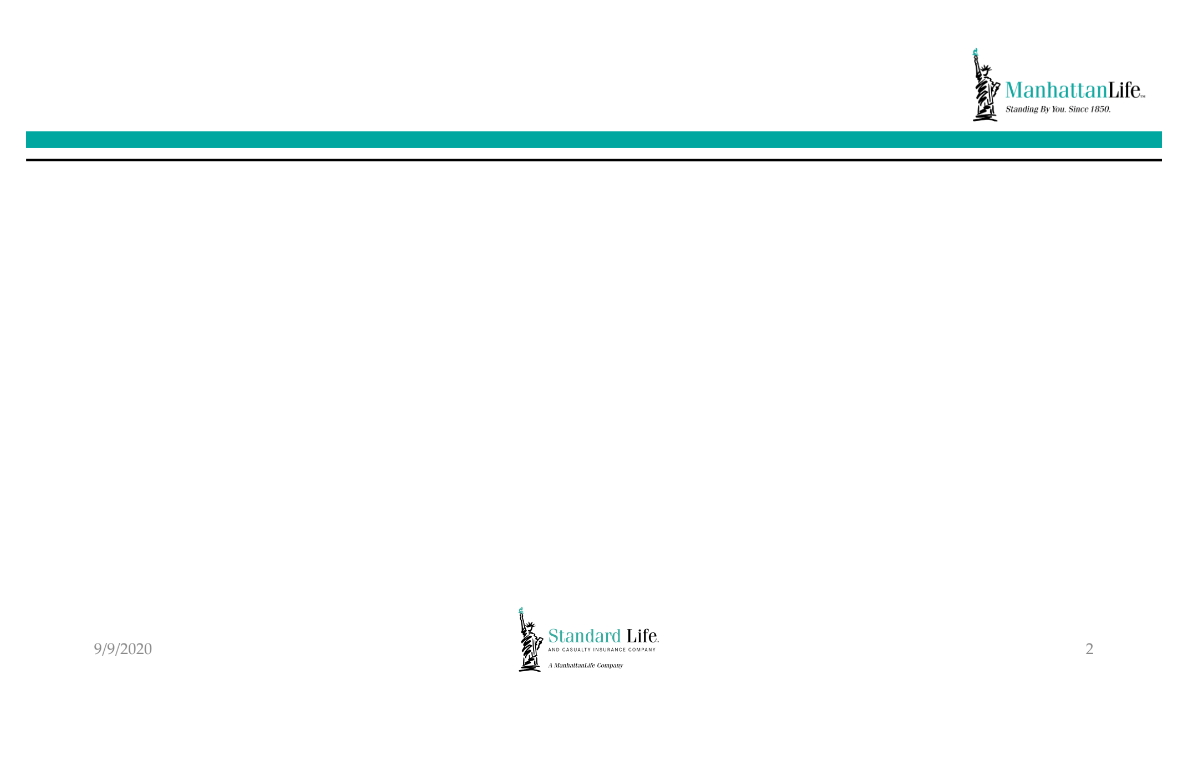 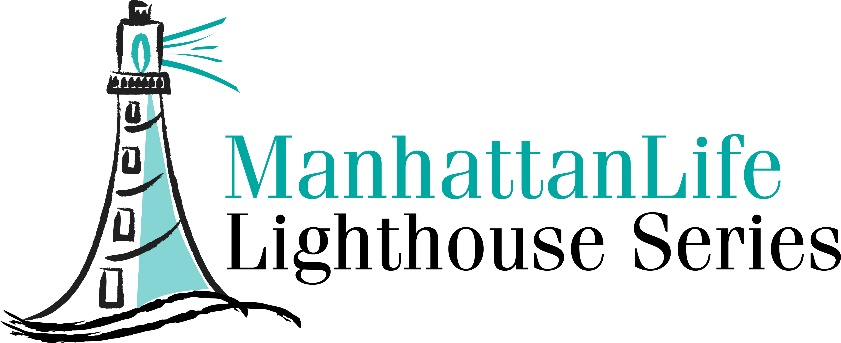 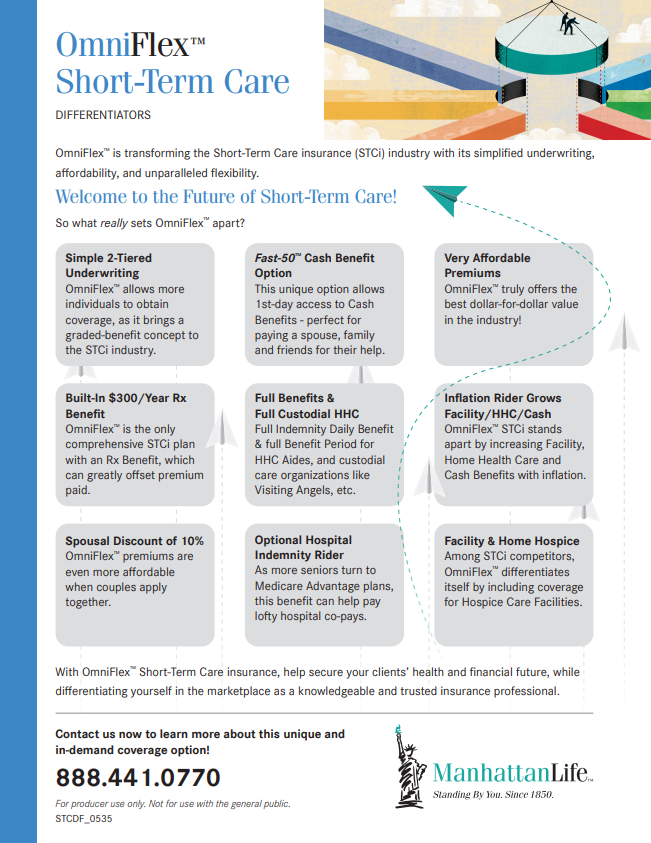 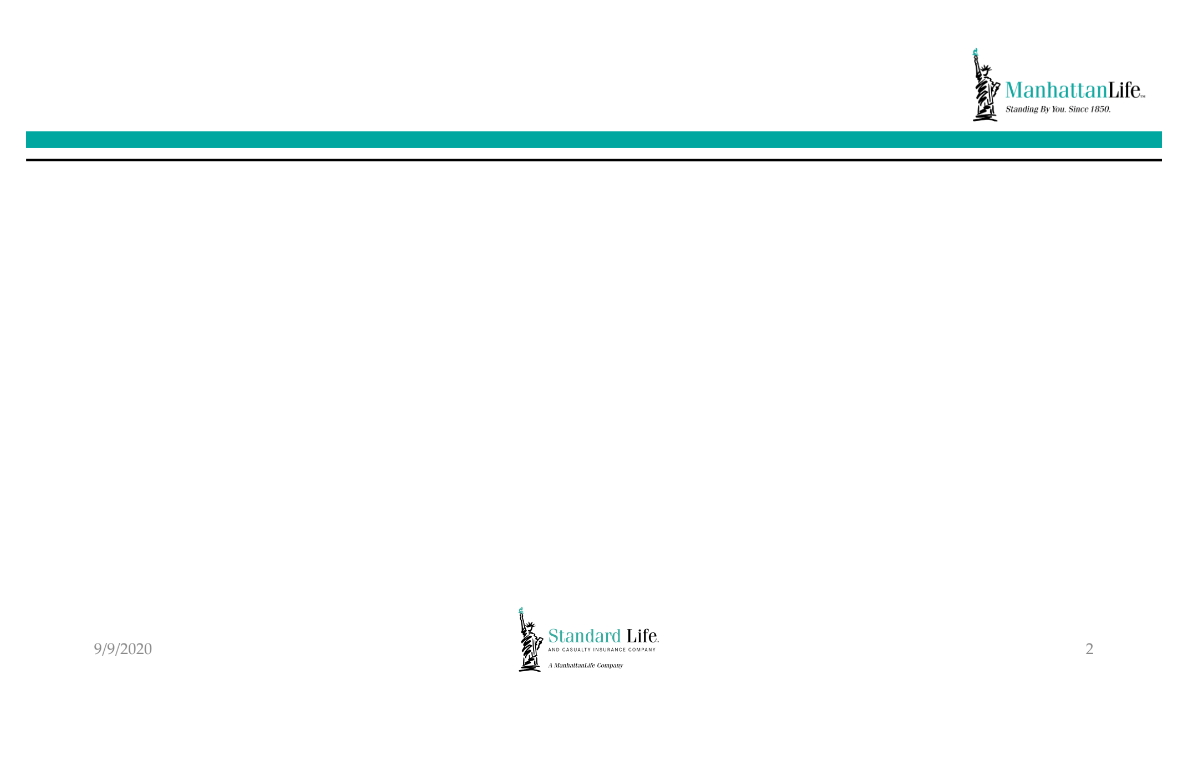 OmniFlex Summary
Why a Home Health Care Plan?
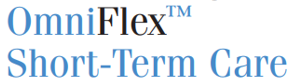 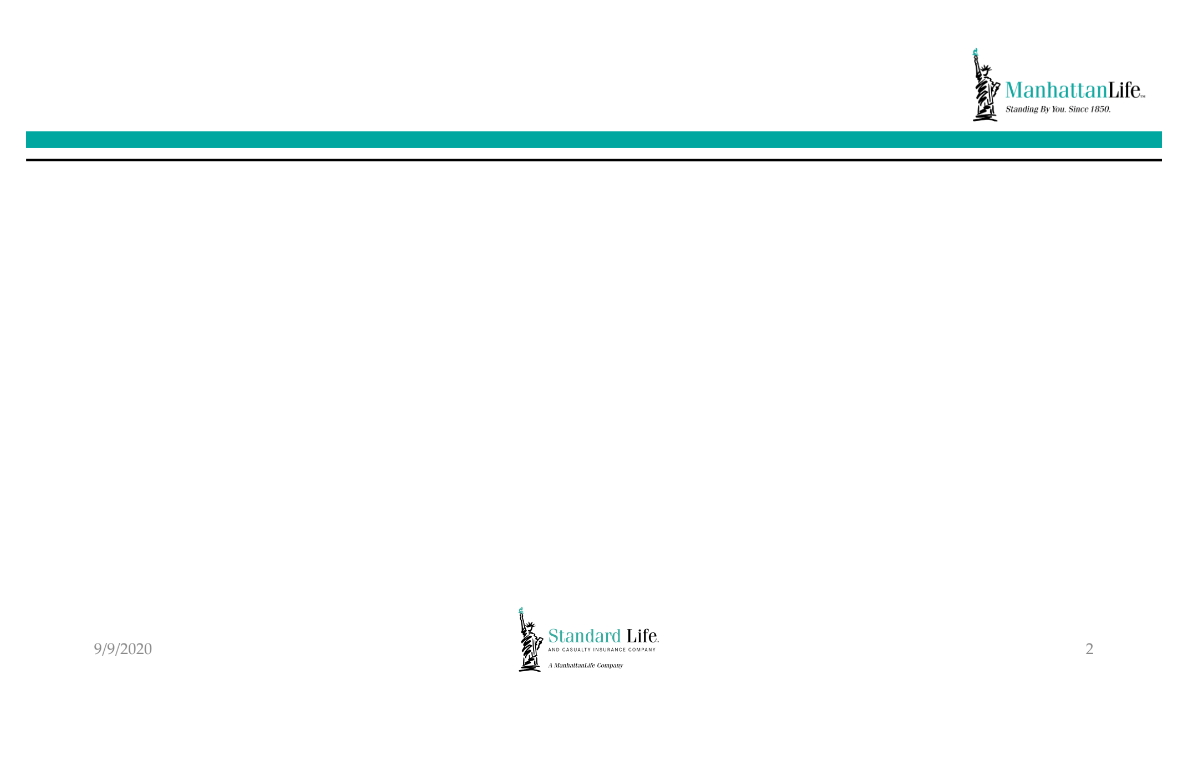 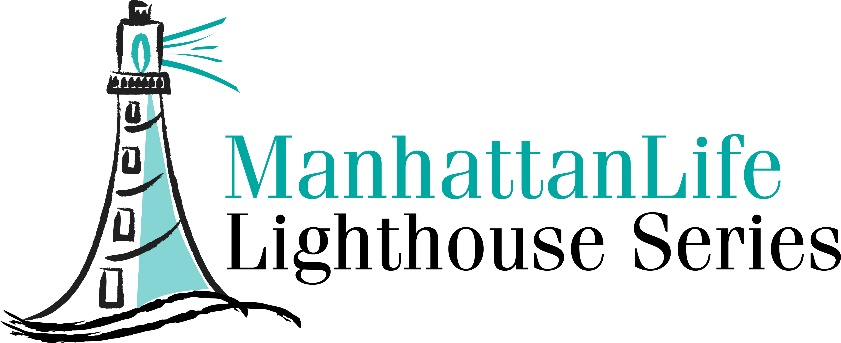 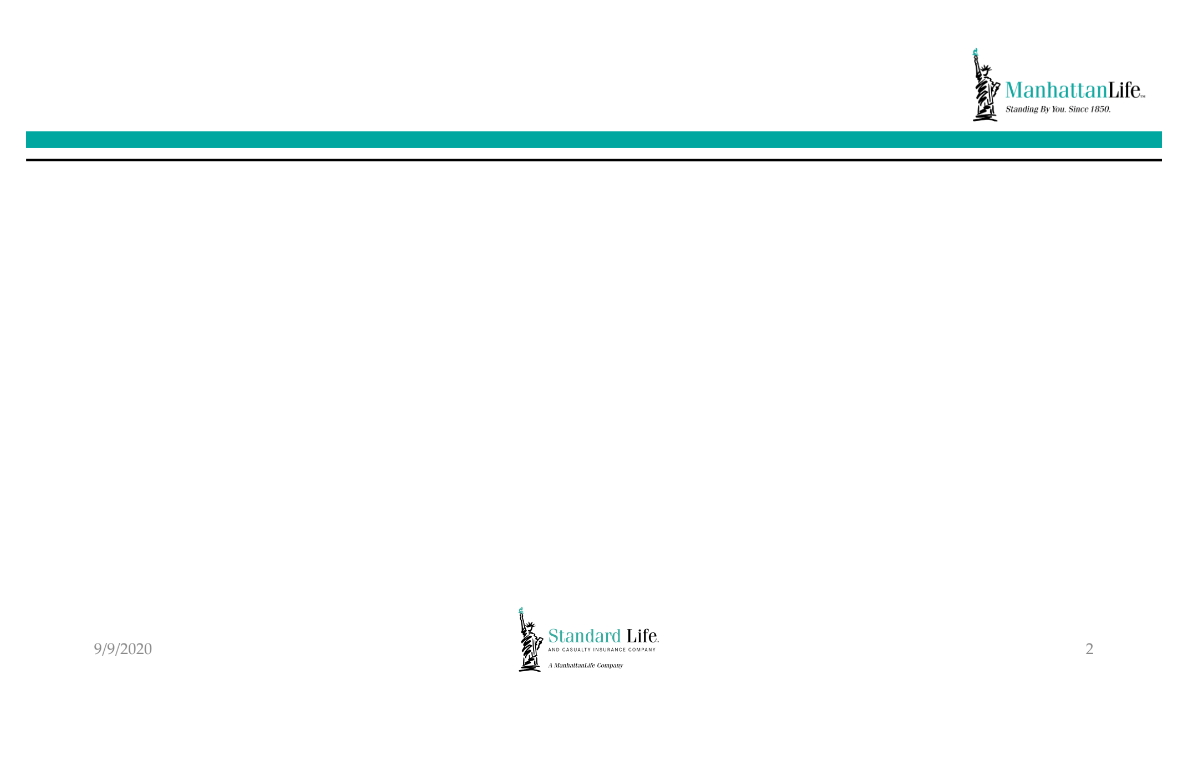 ManhattanLife’s Featured Product
Why a Home Health Care Plan?
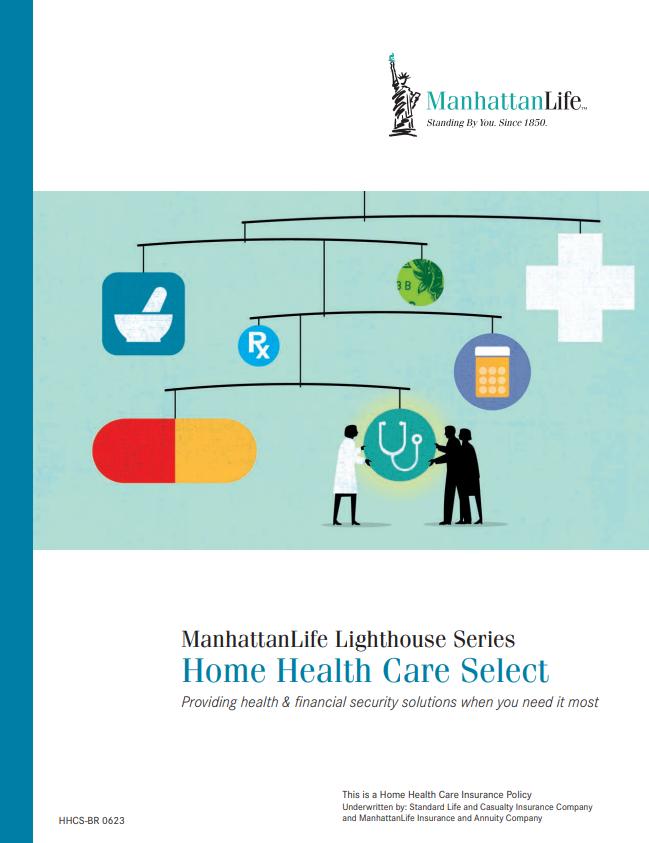 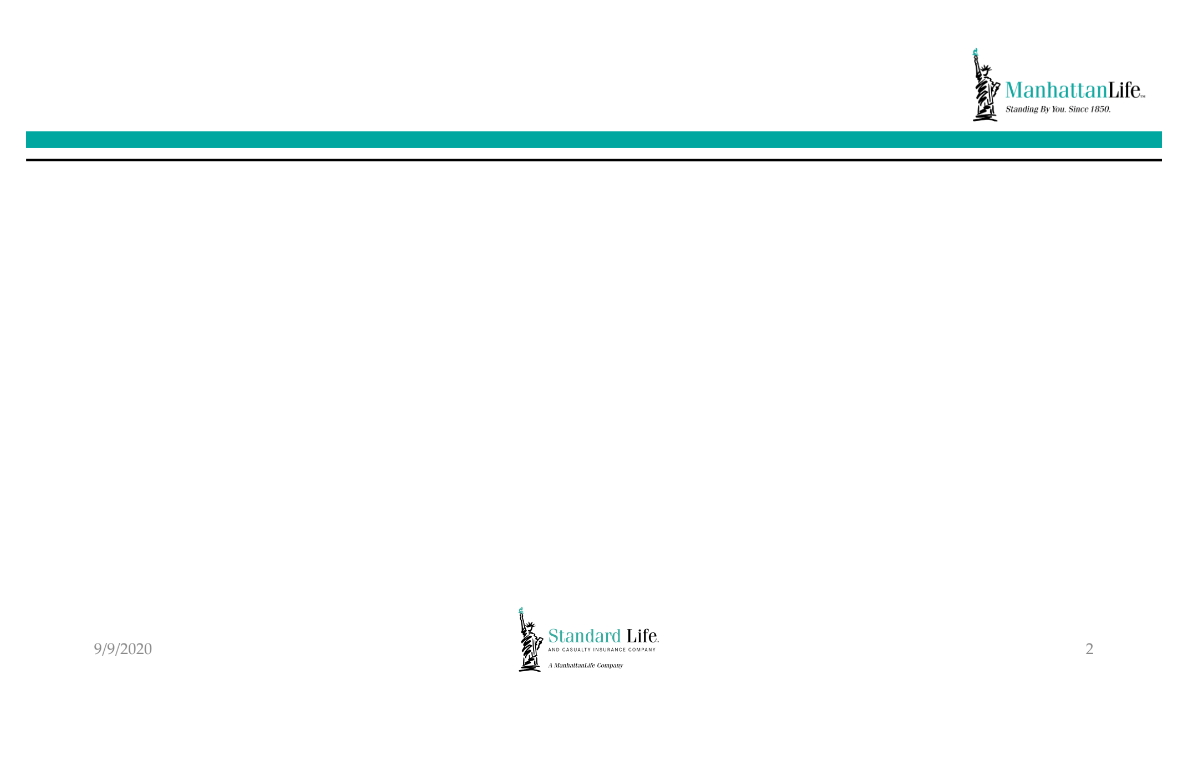 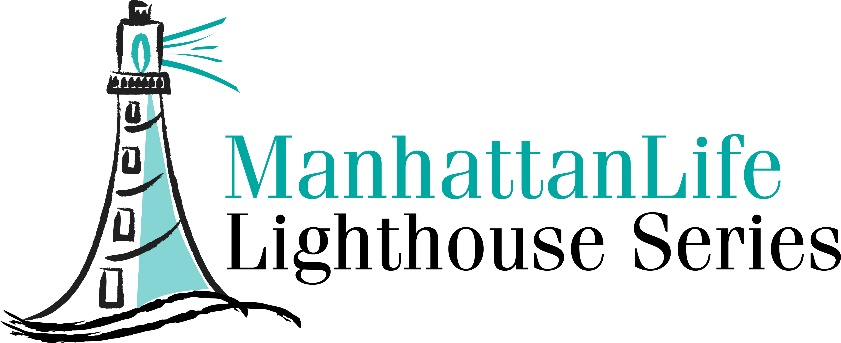 Why HHC?
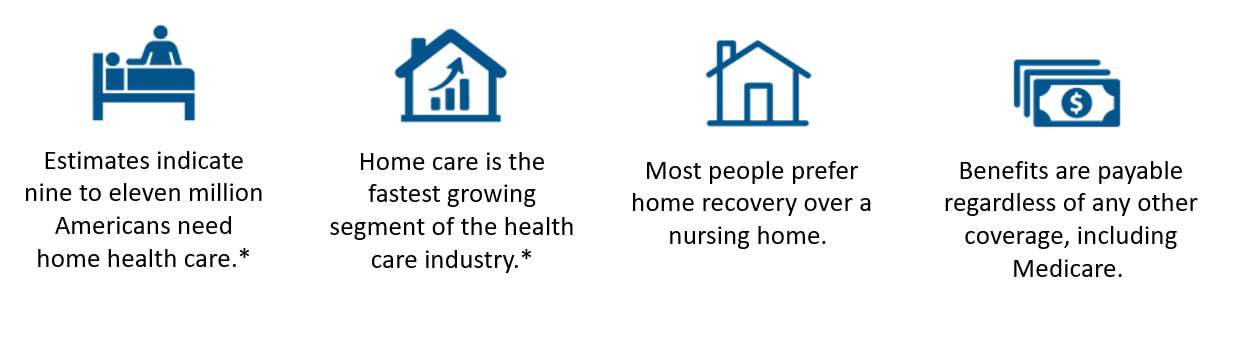 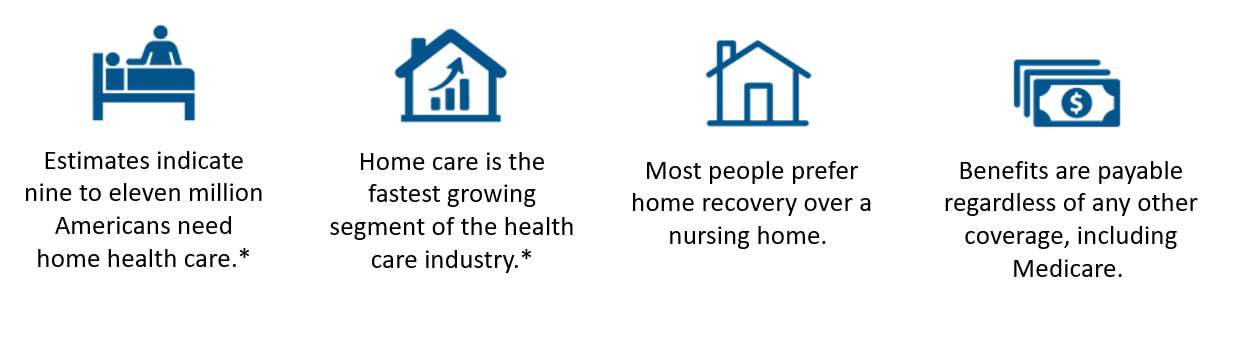 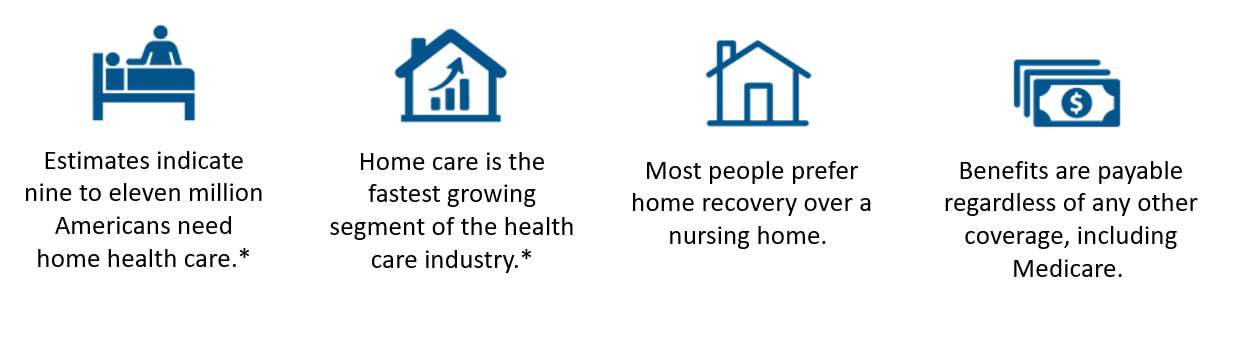 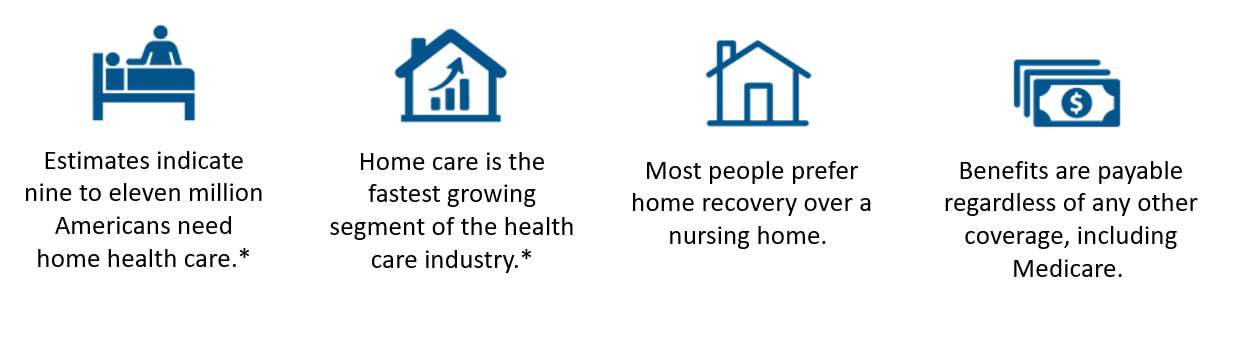 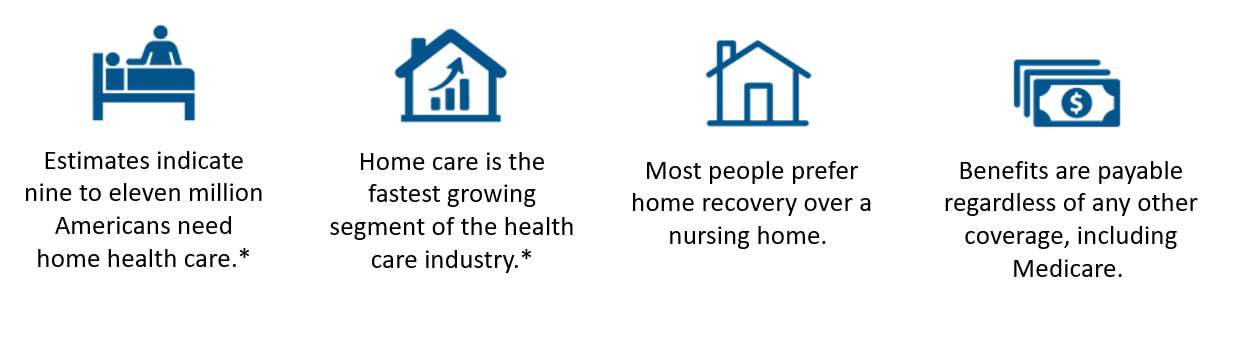 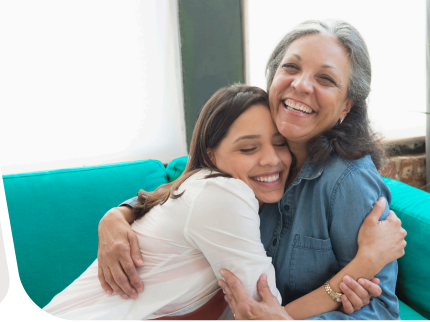 Home health care is an increasingly popular option for consumers needing care. Home Health Care Insurance is an affordable solution allowing the insured to receive the care they need in the comfort of home.
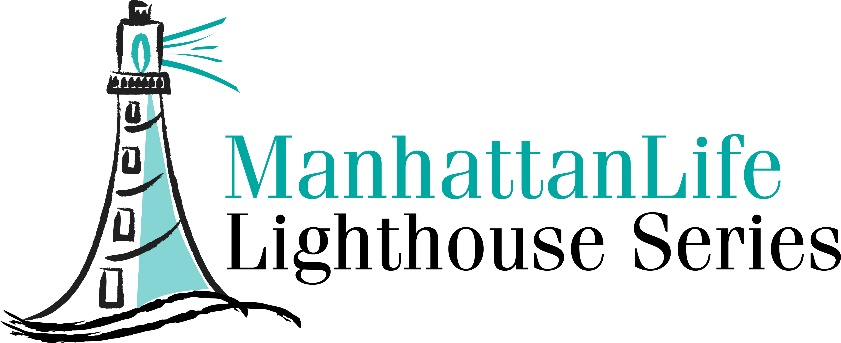 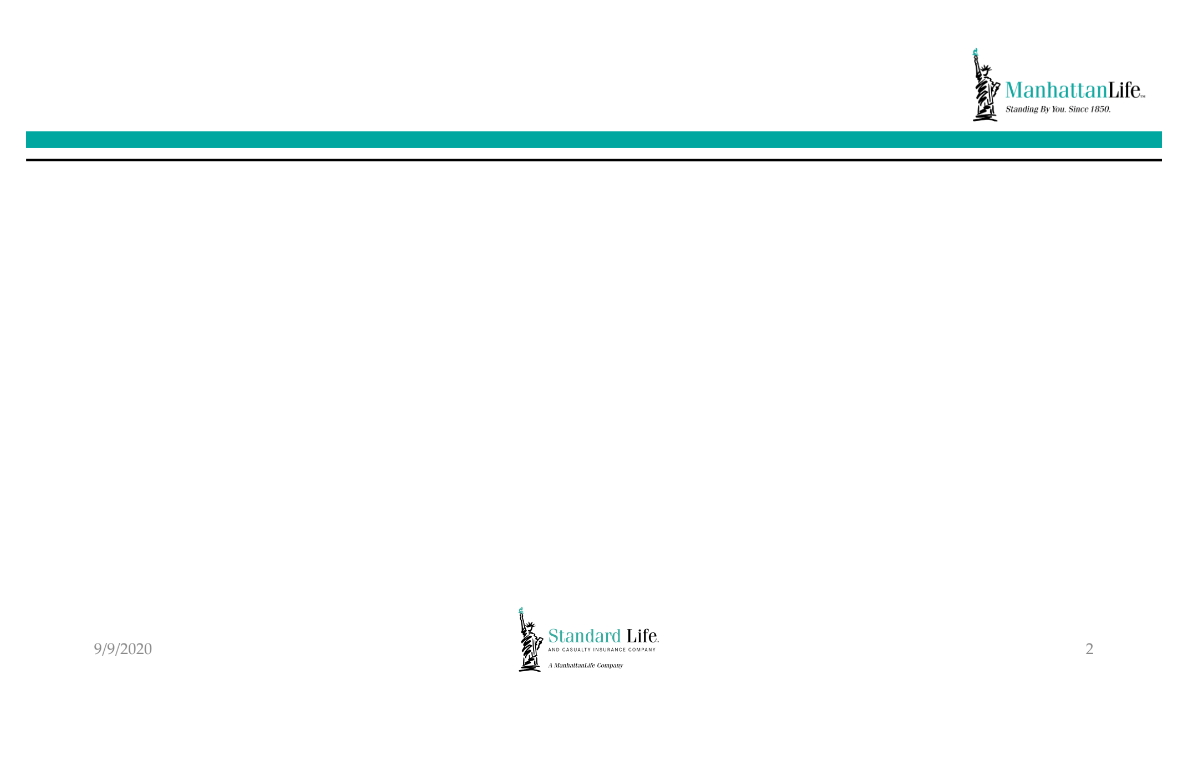 Today’s Product Introduction
Value
Cost
Issued
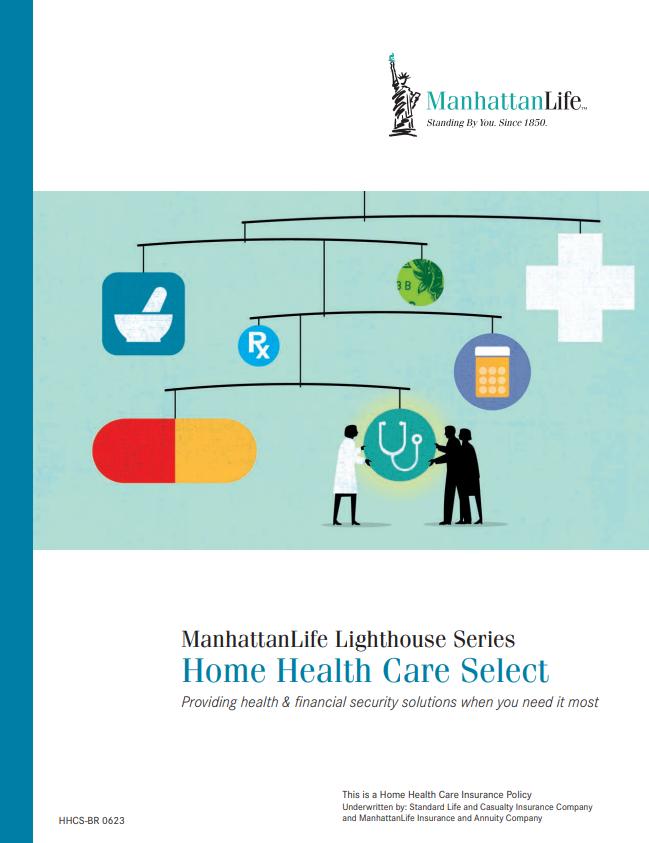 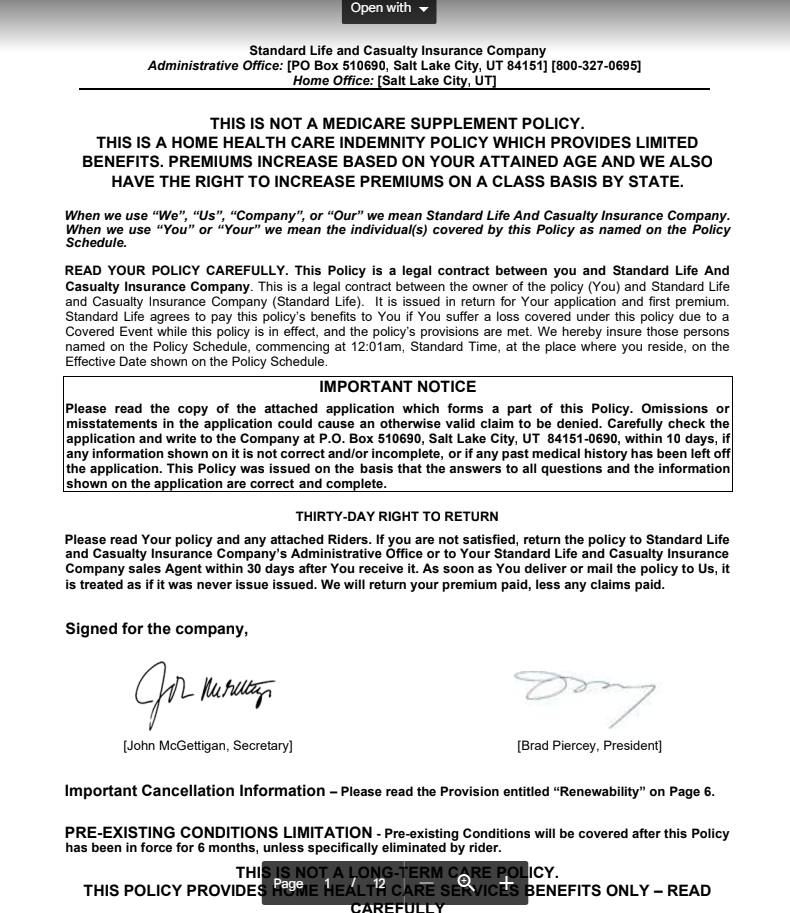 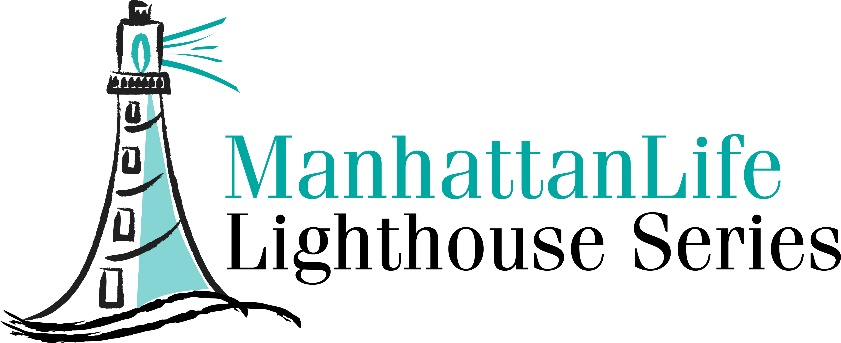 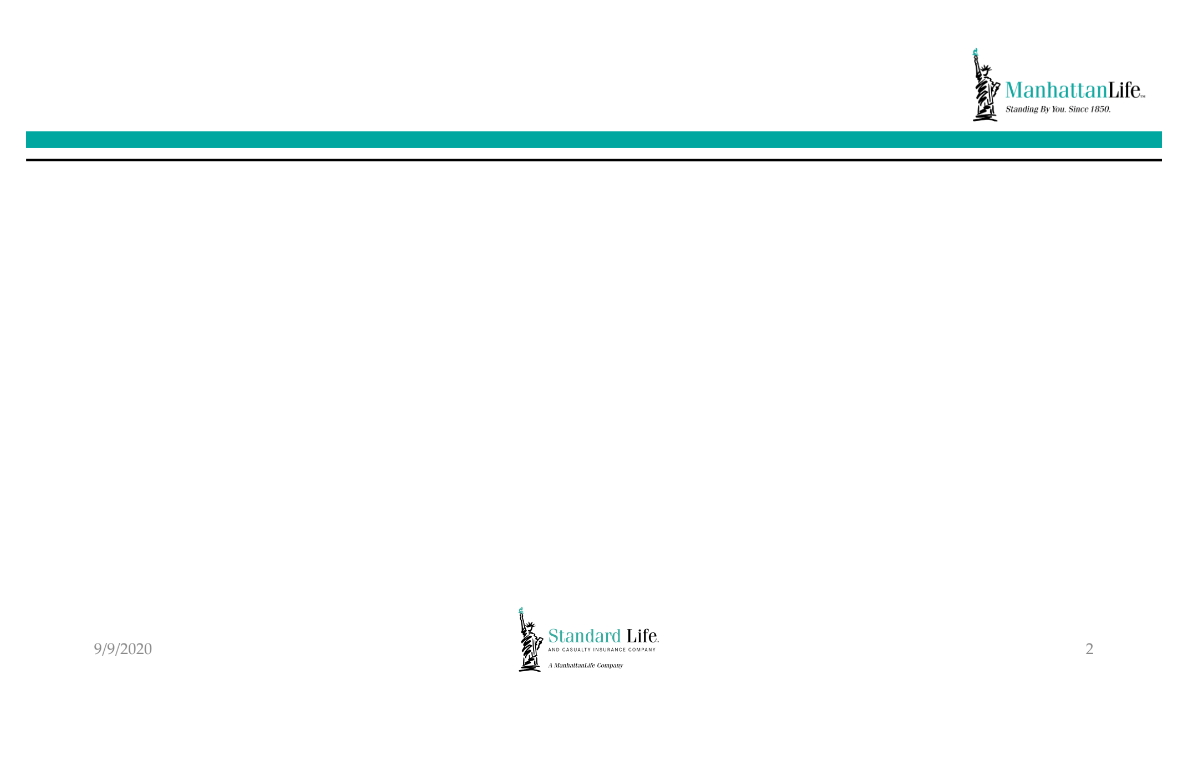 HHC – Select 30 Day “Free Look”
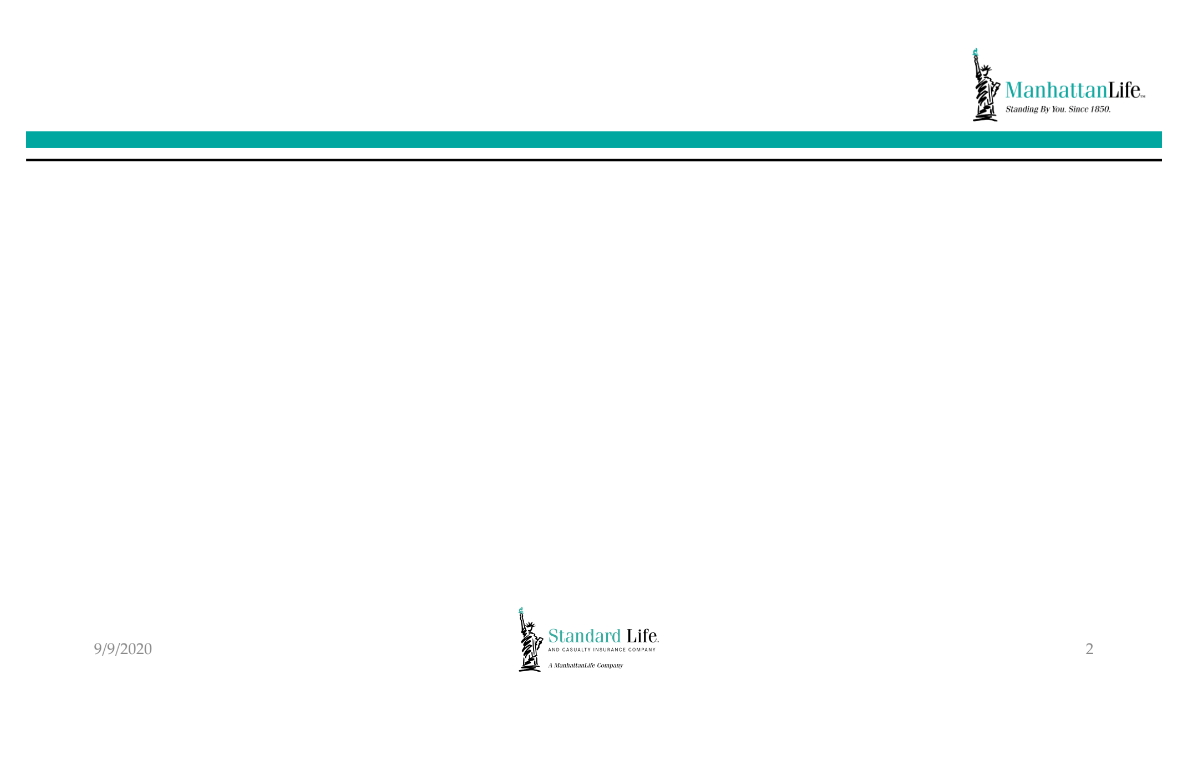 Why a Home Health Care Plan?
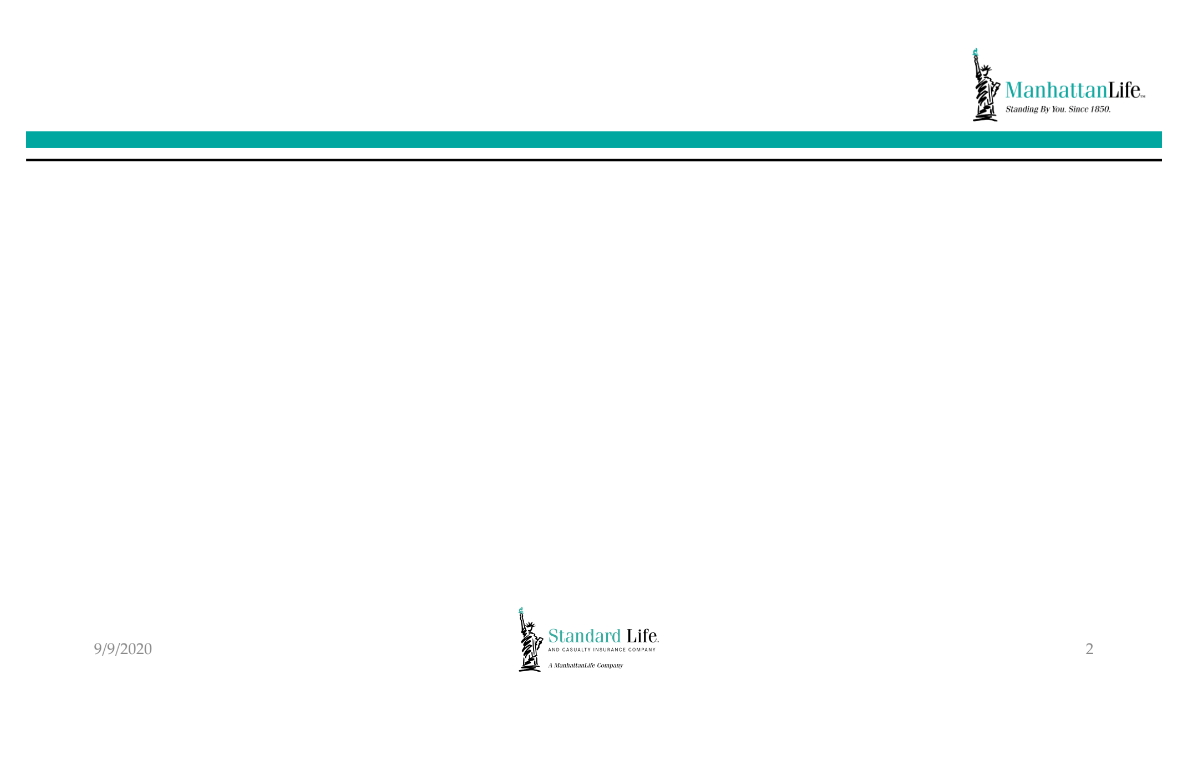 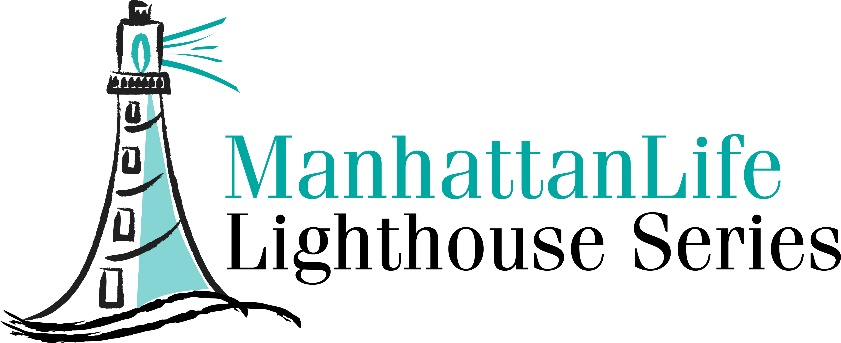 Home Health Care – Highlights
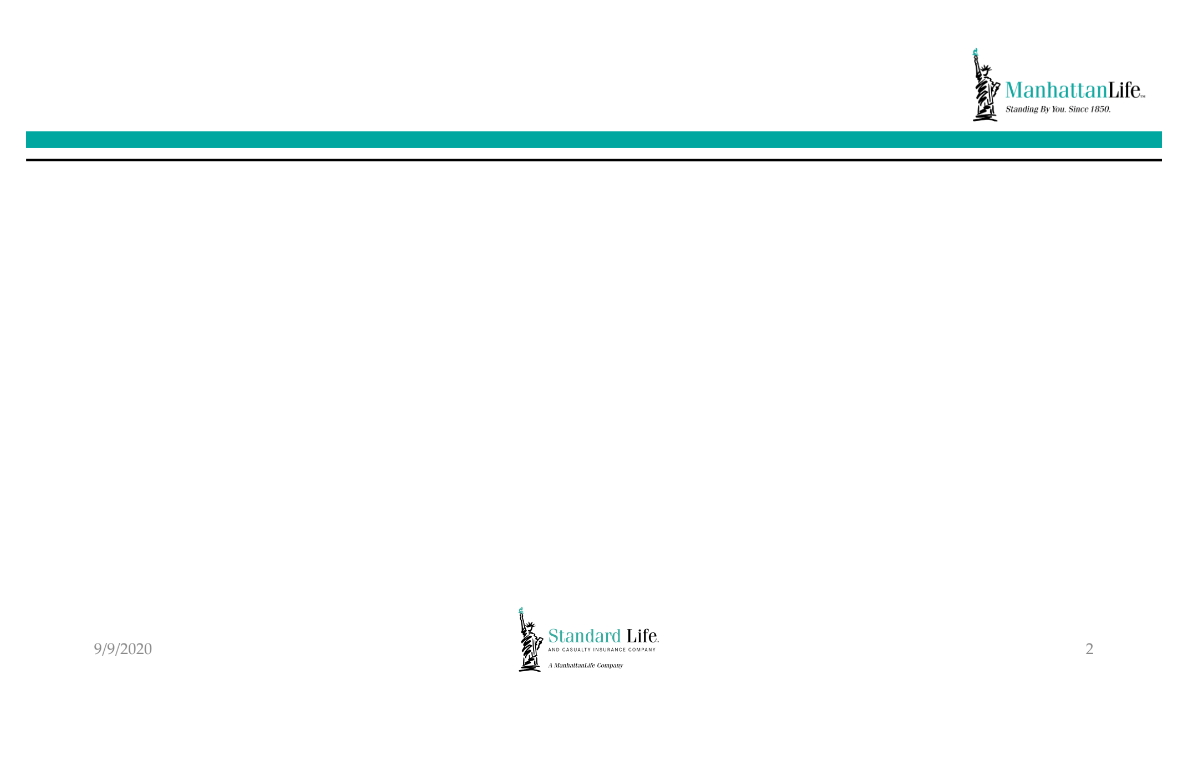 Why a Home Health Care Plan?
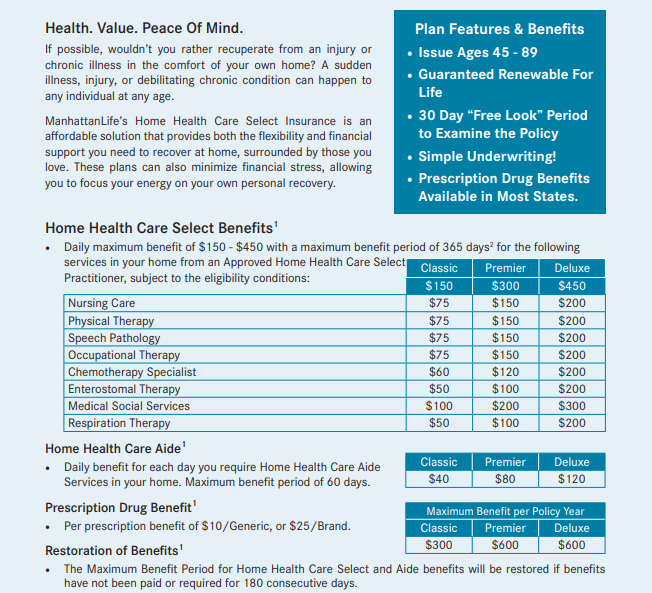 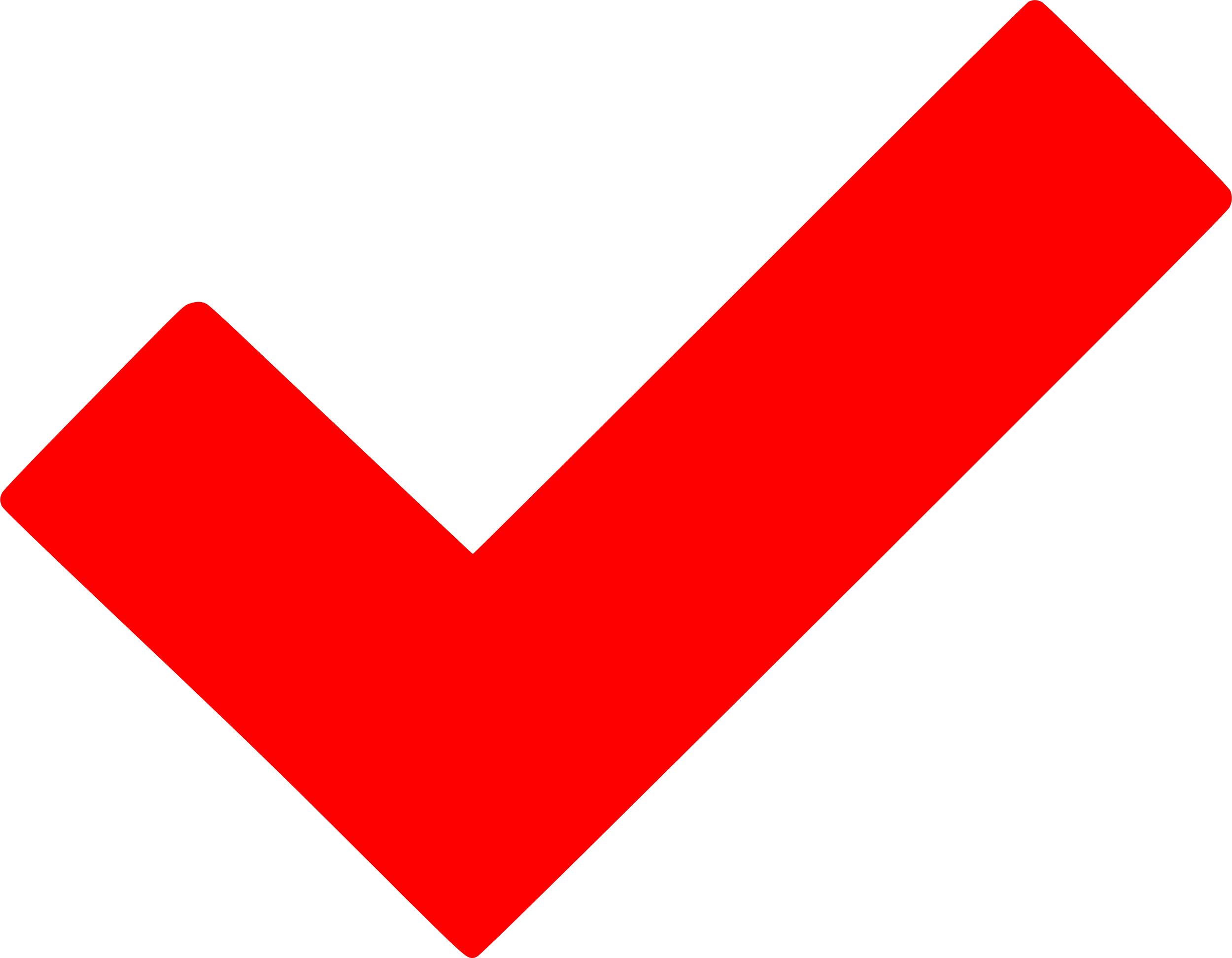 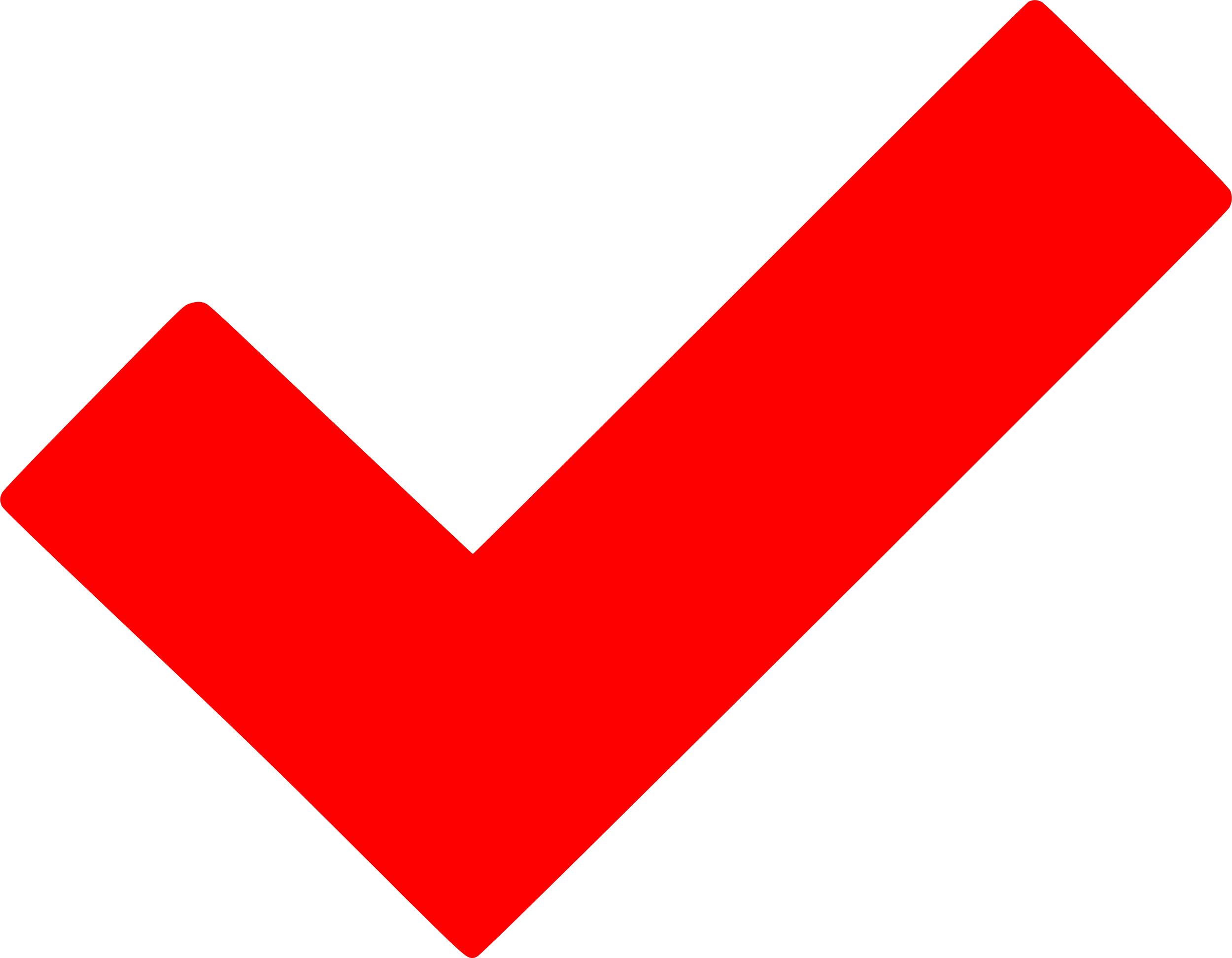 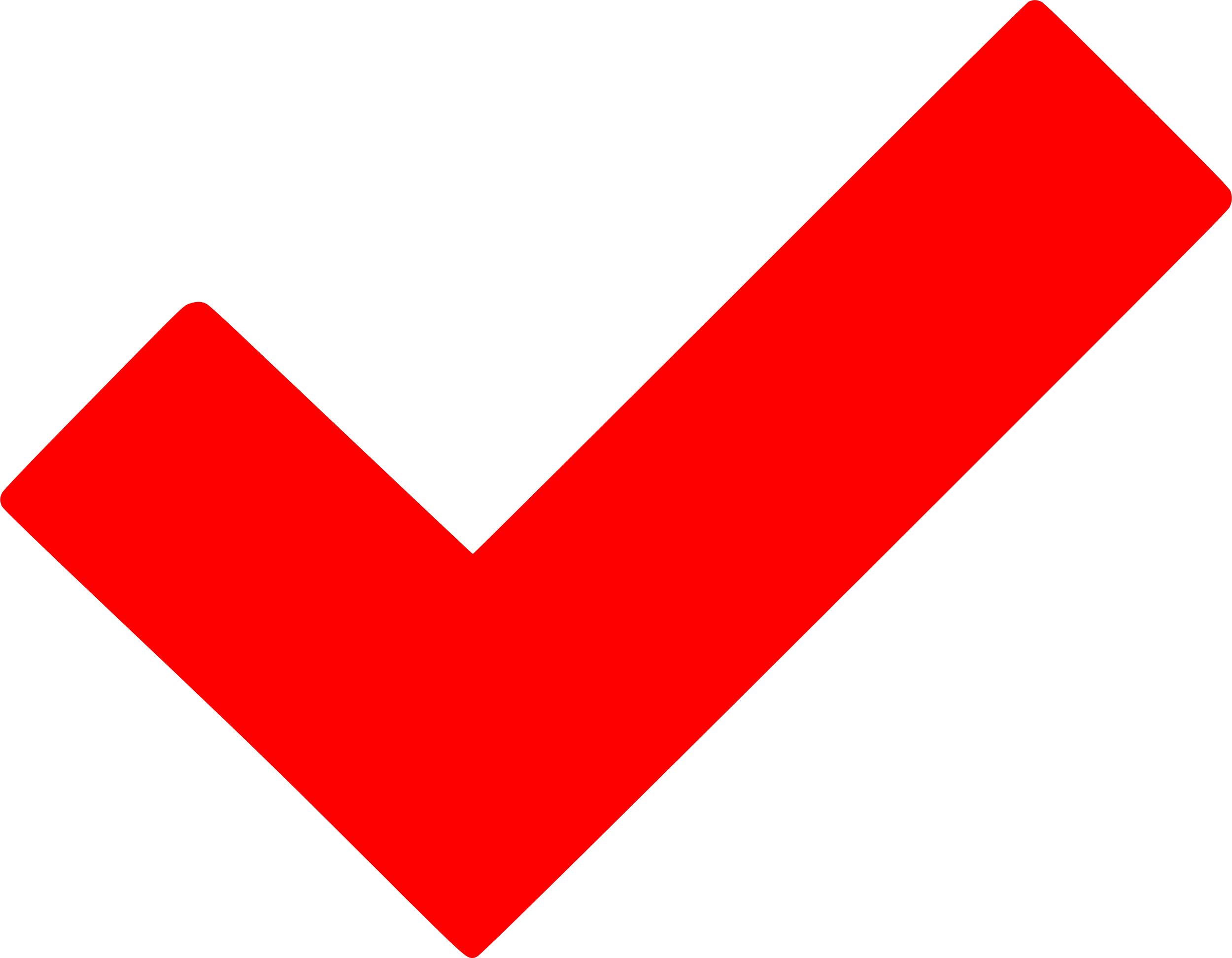 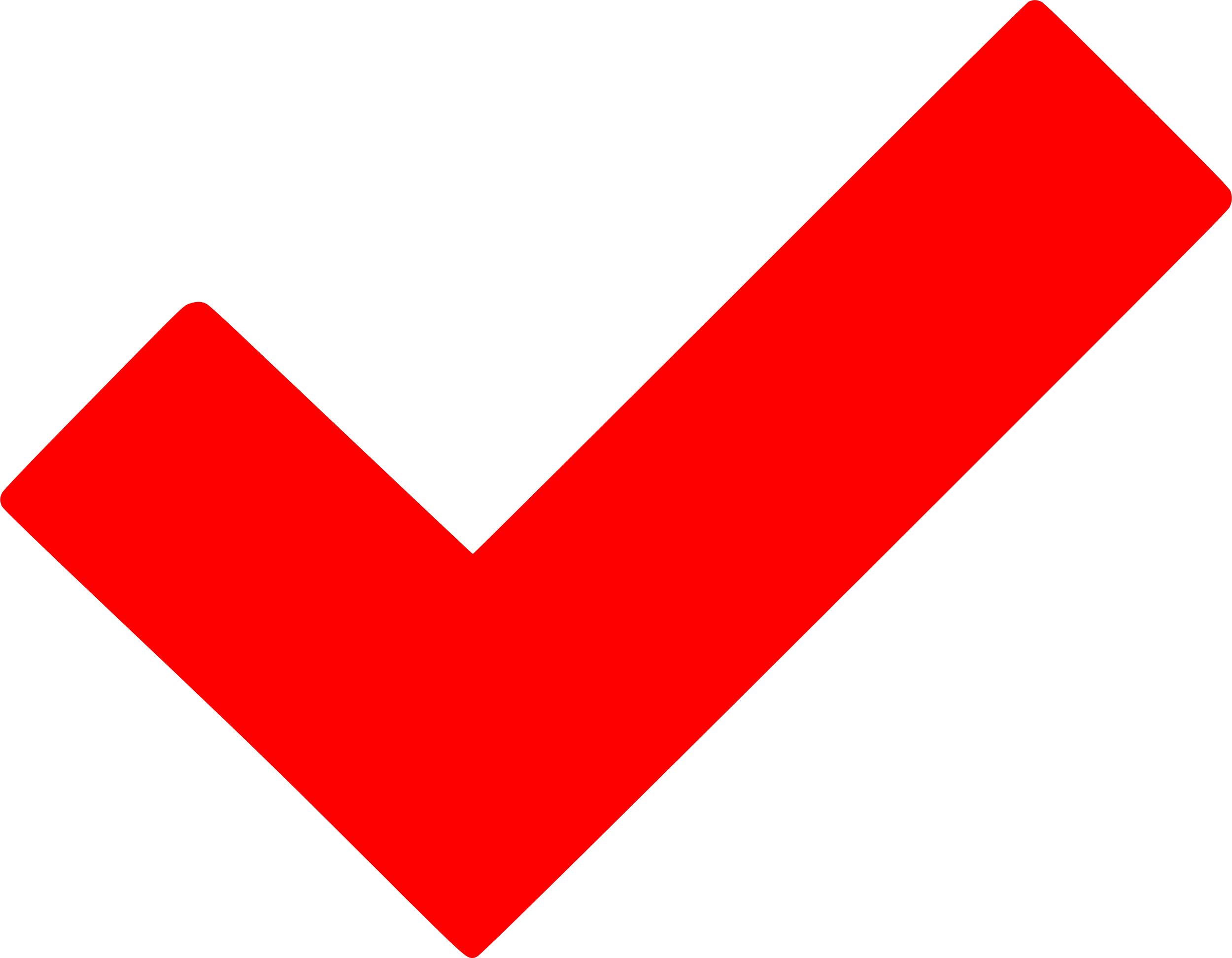 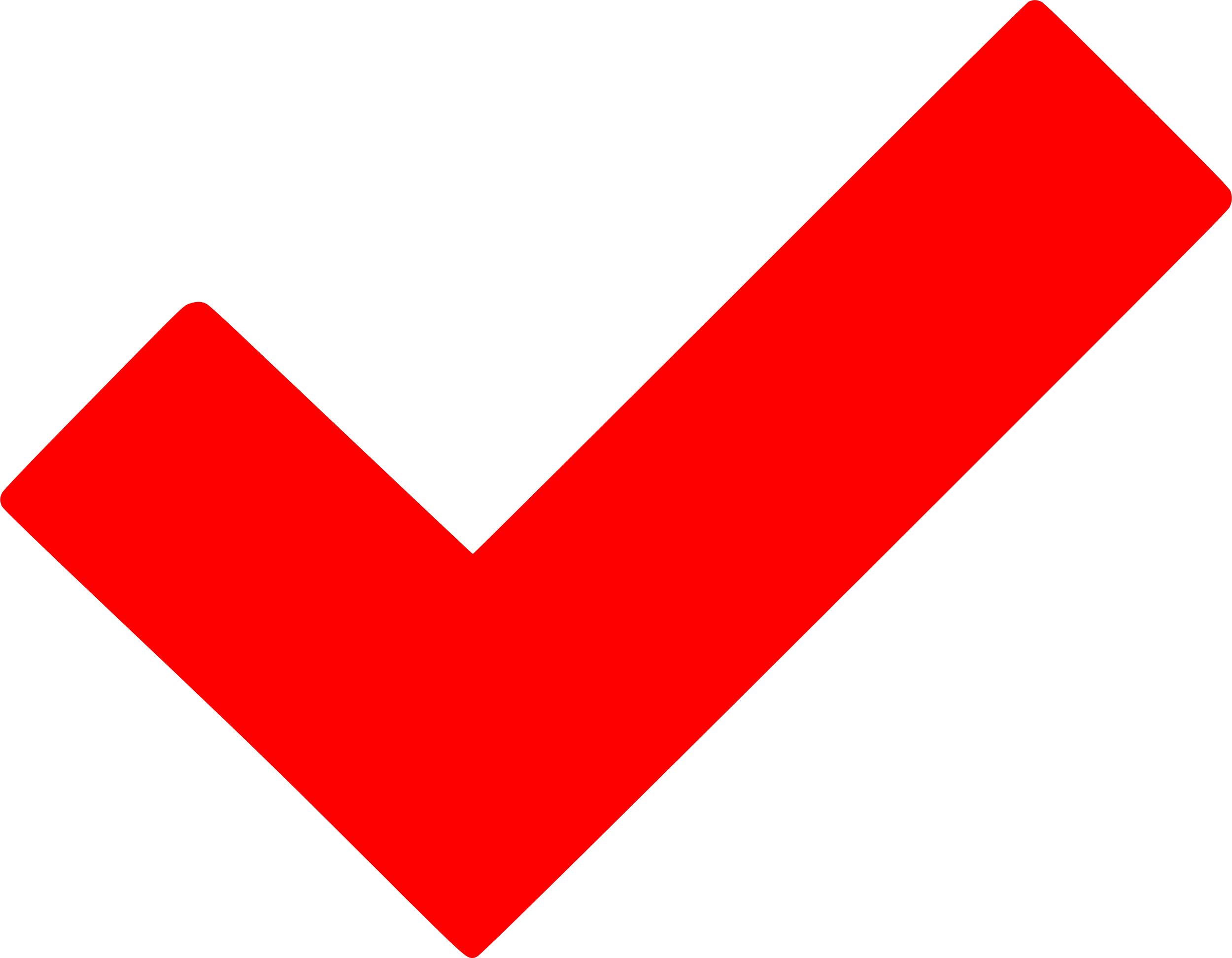 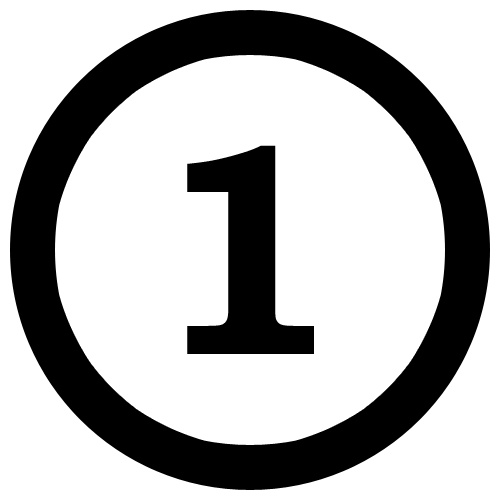 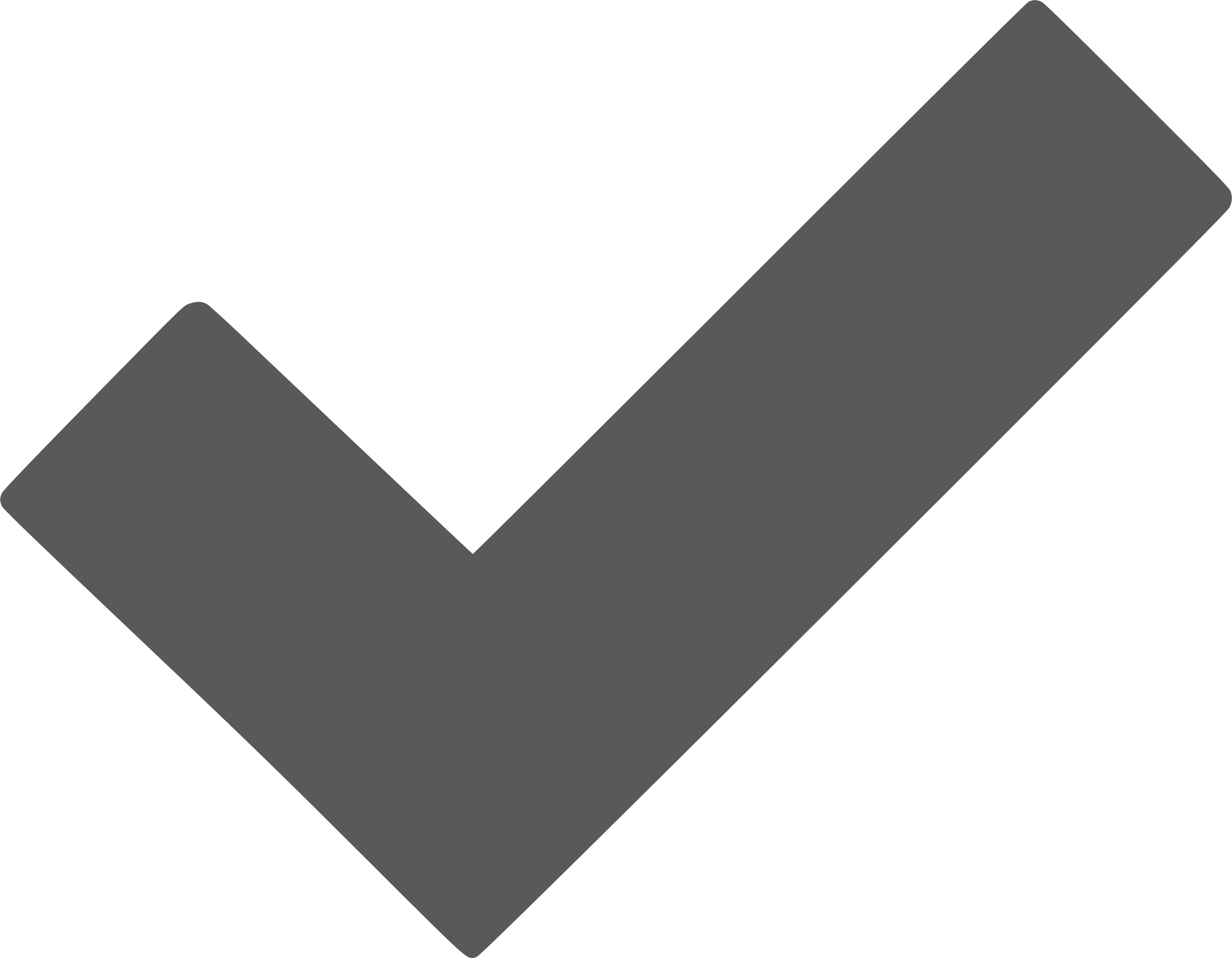 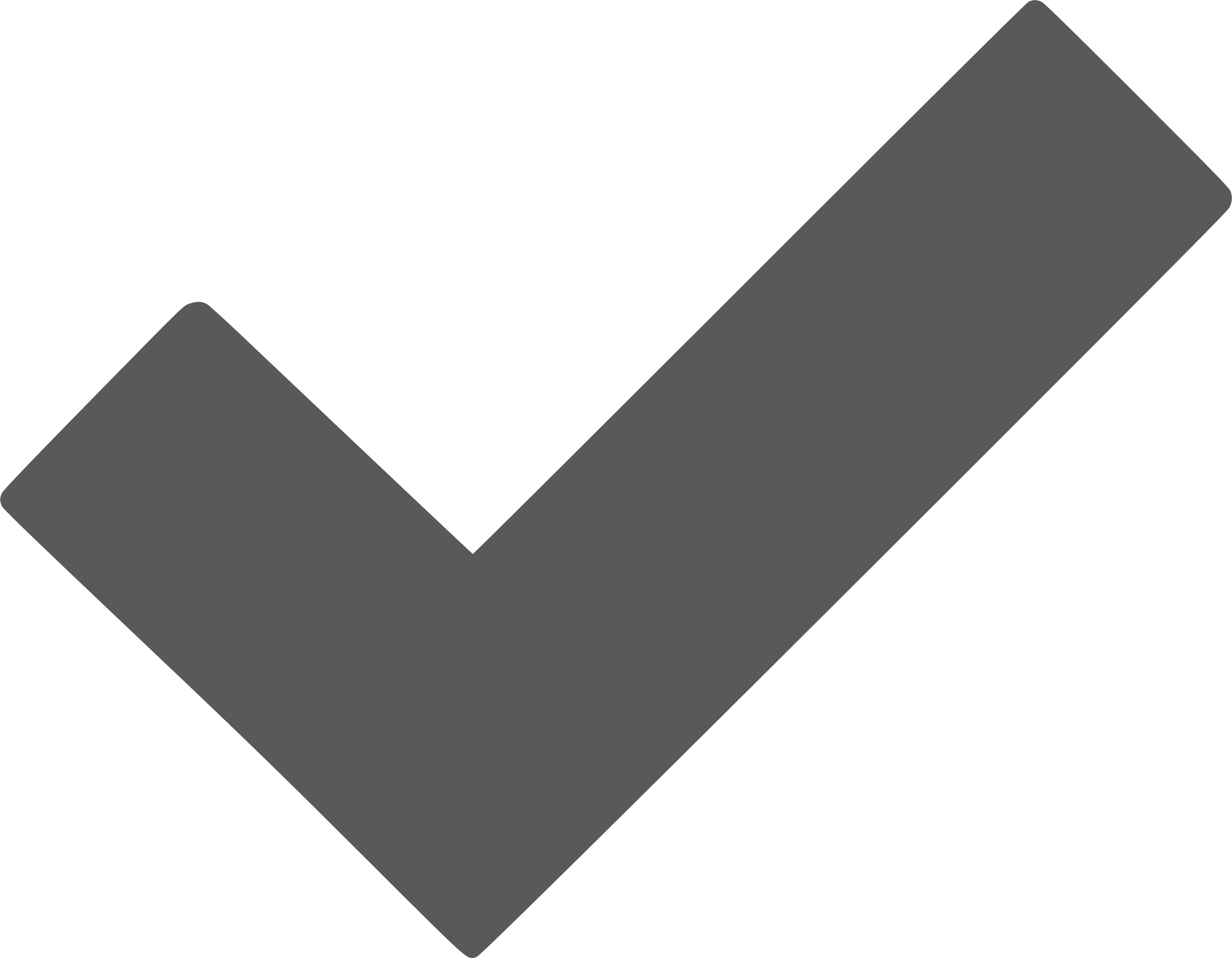 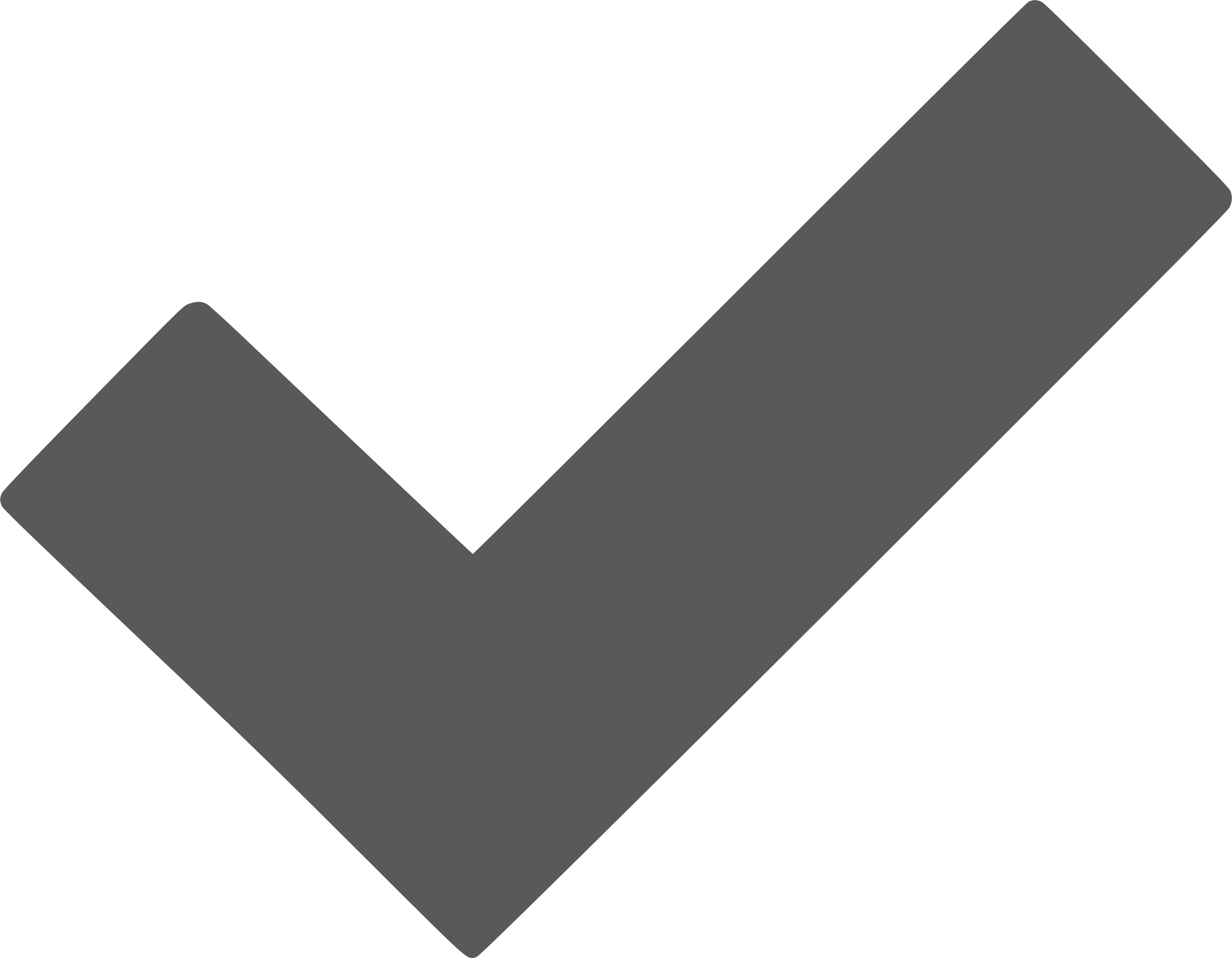 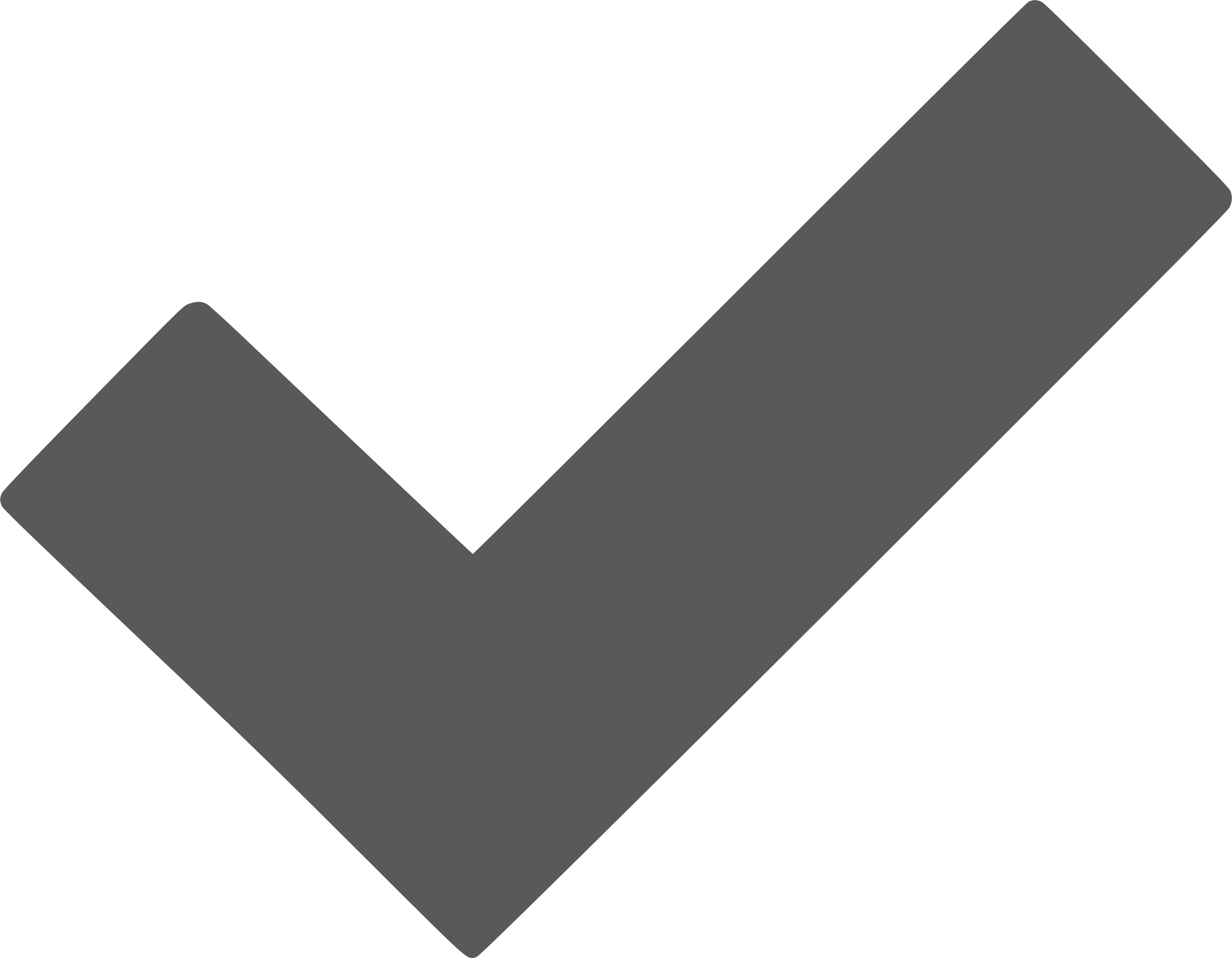 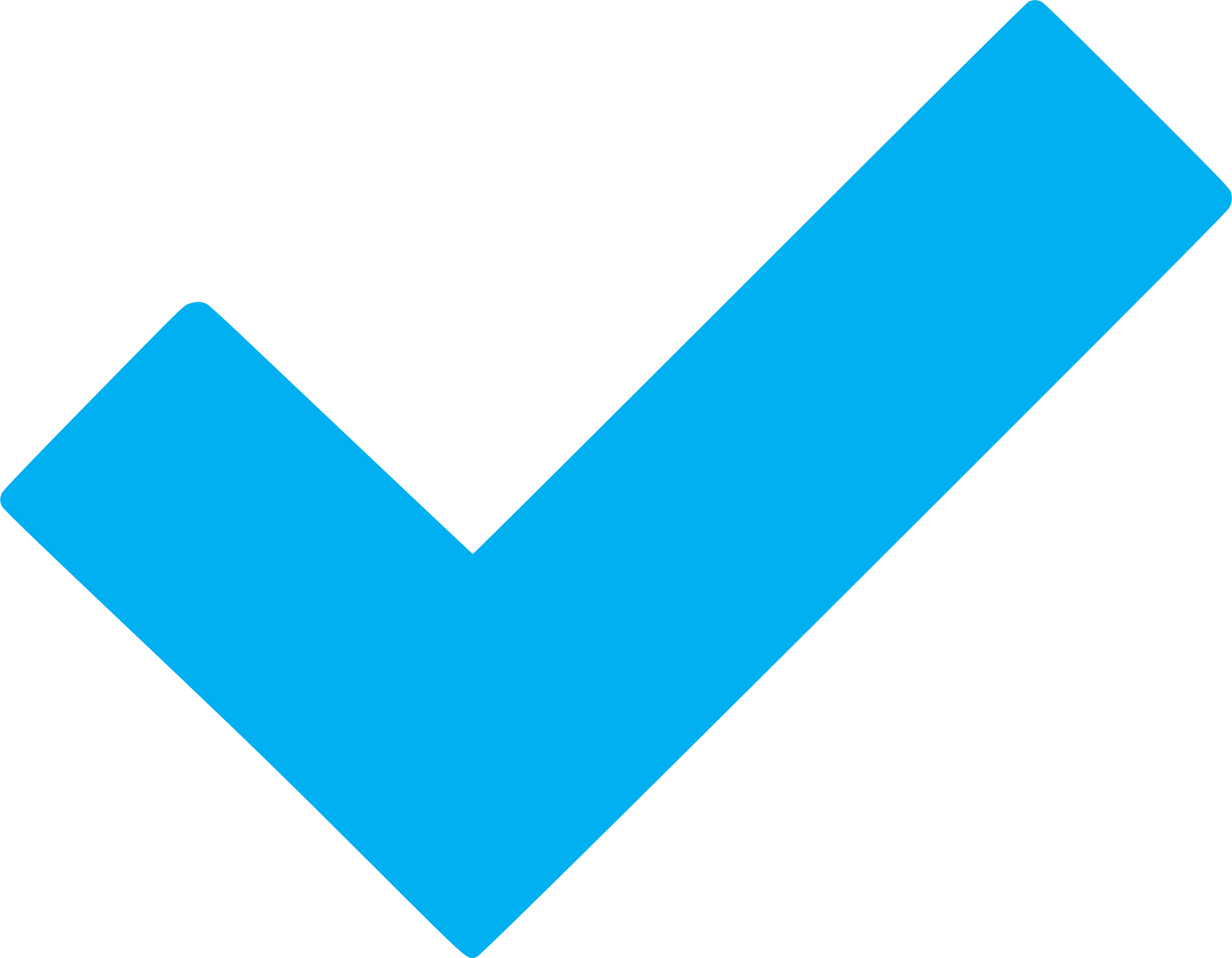 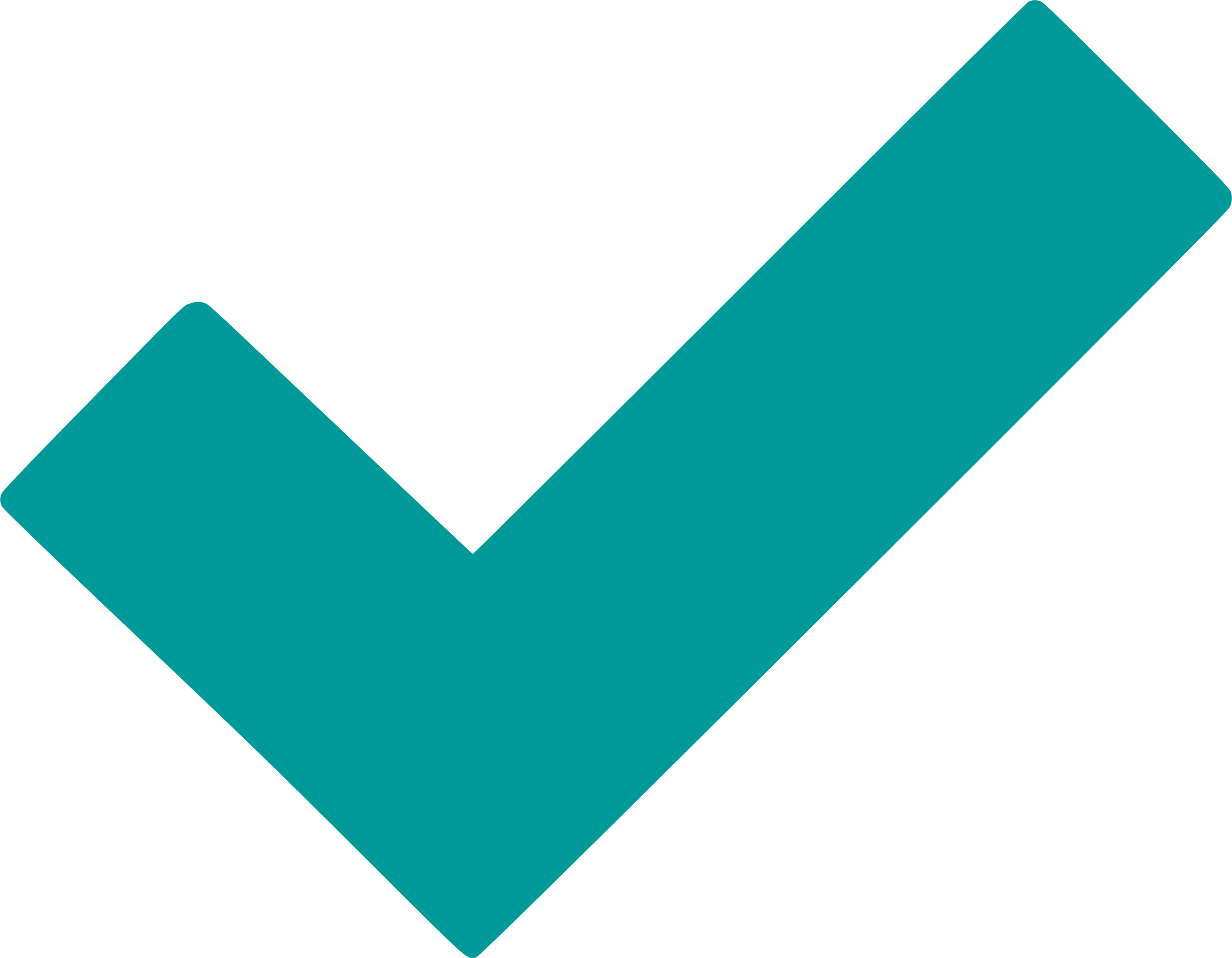 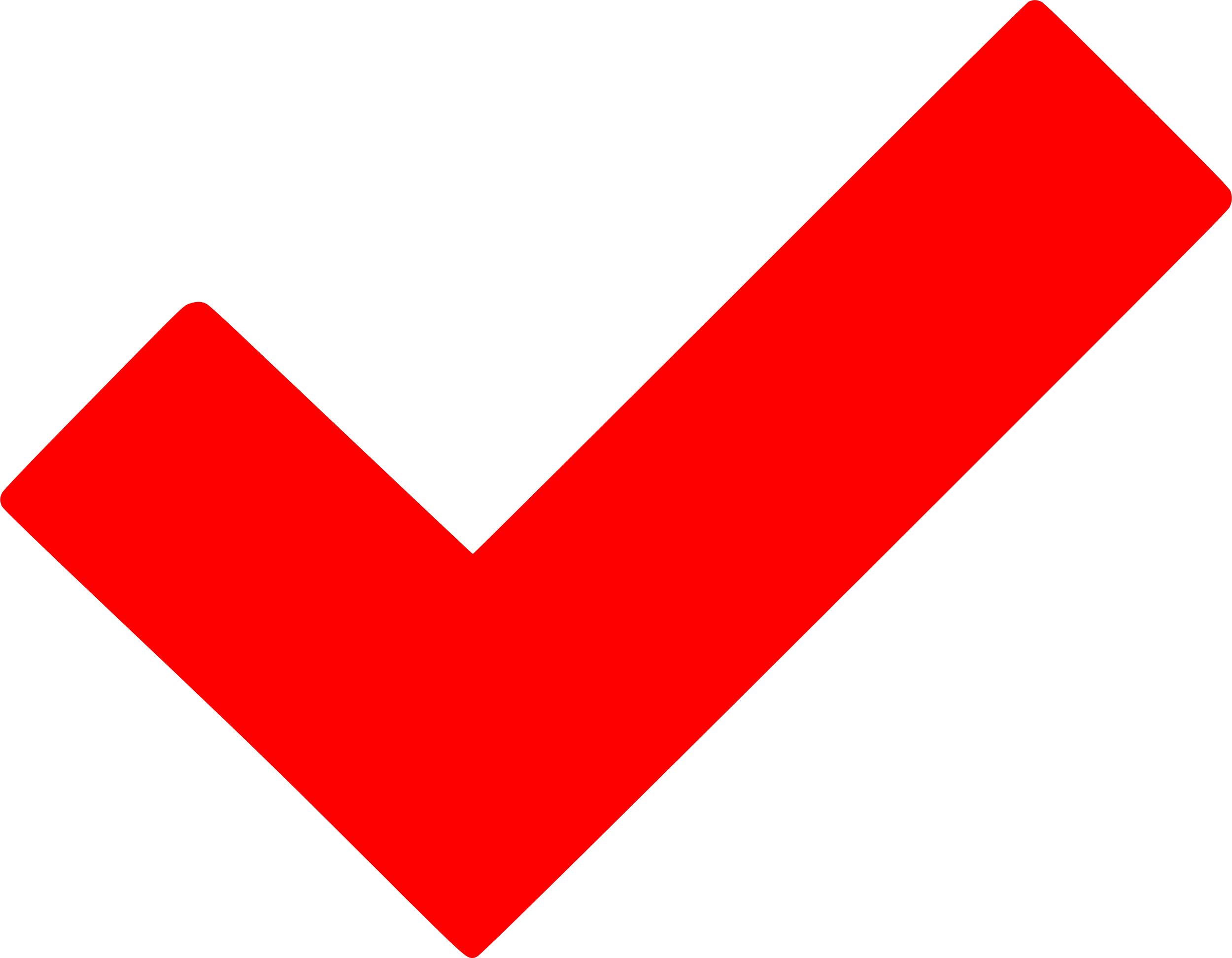 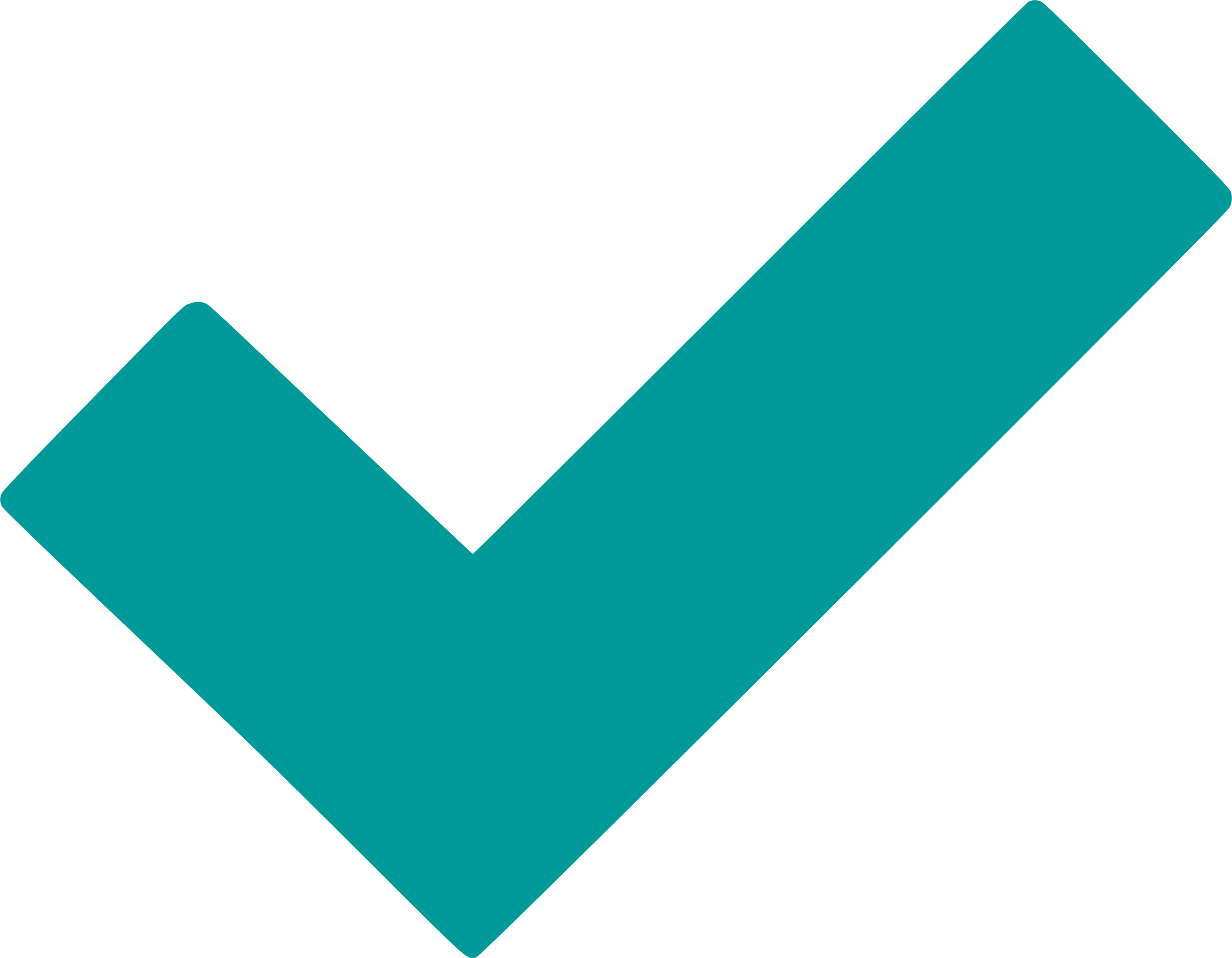 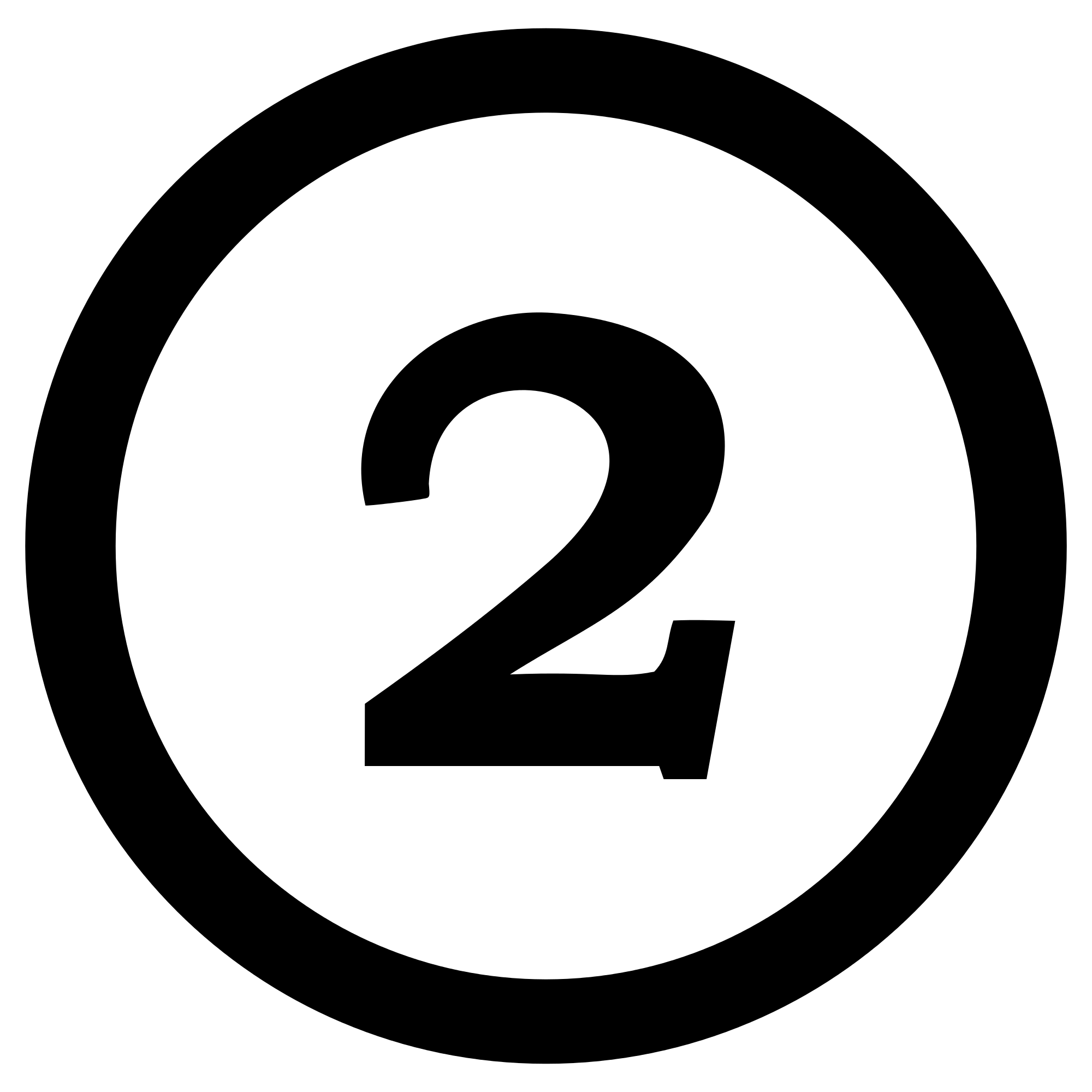 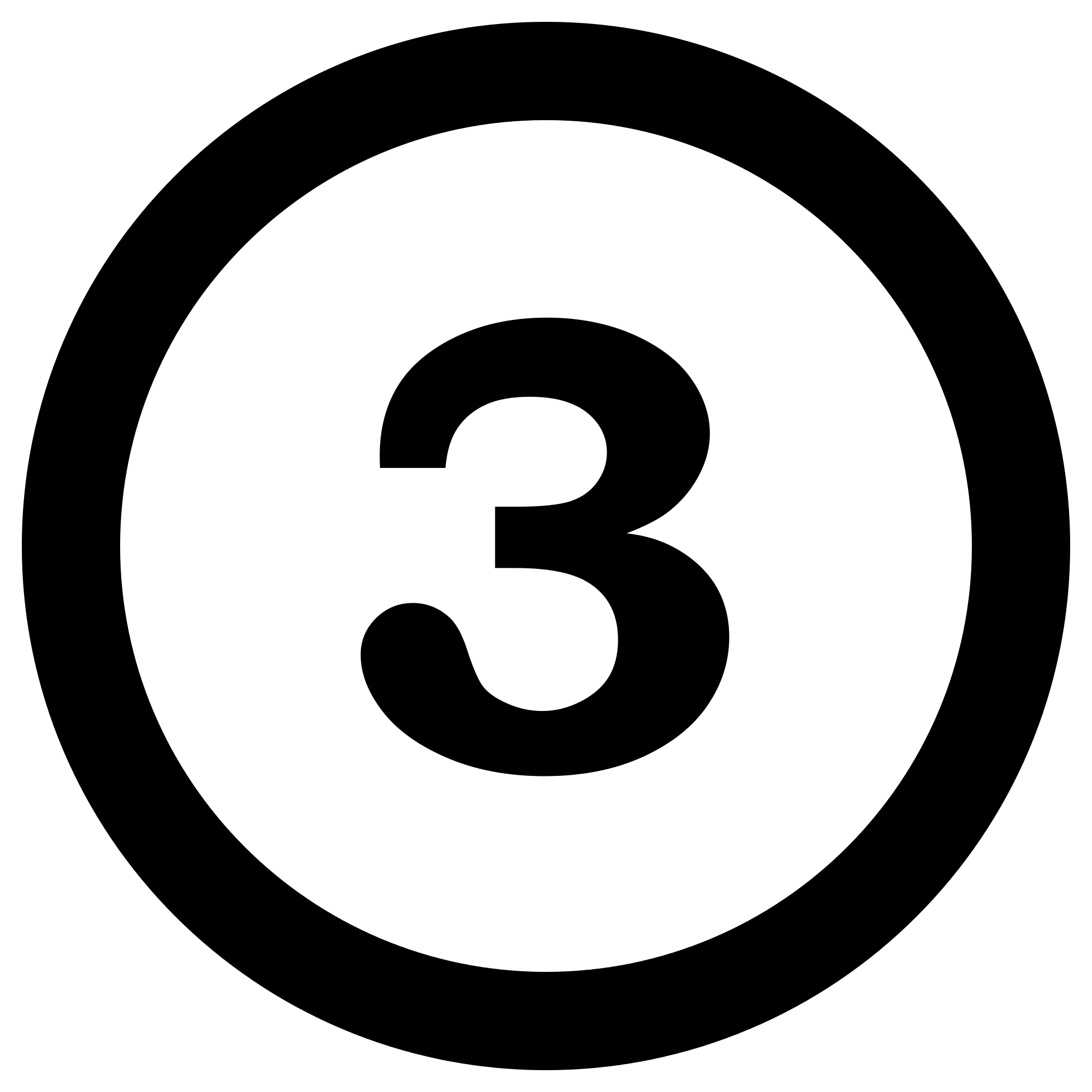 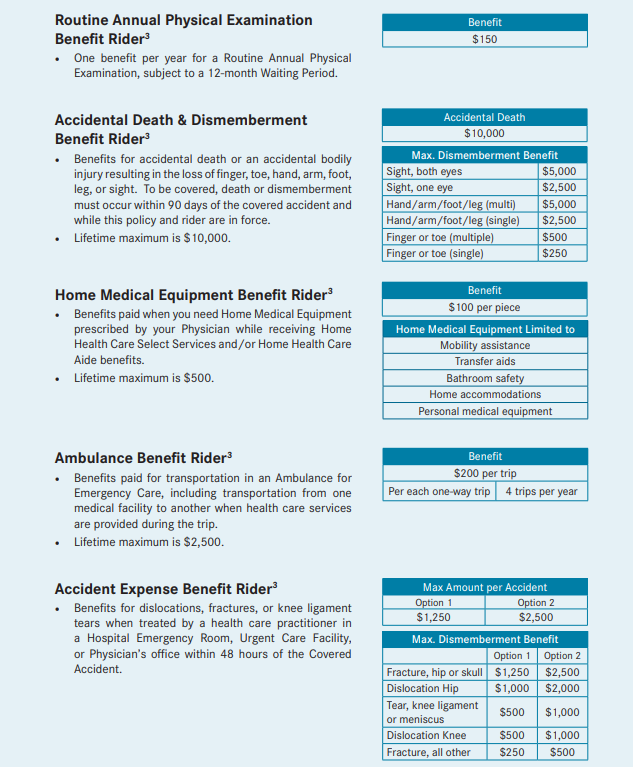 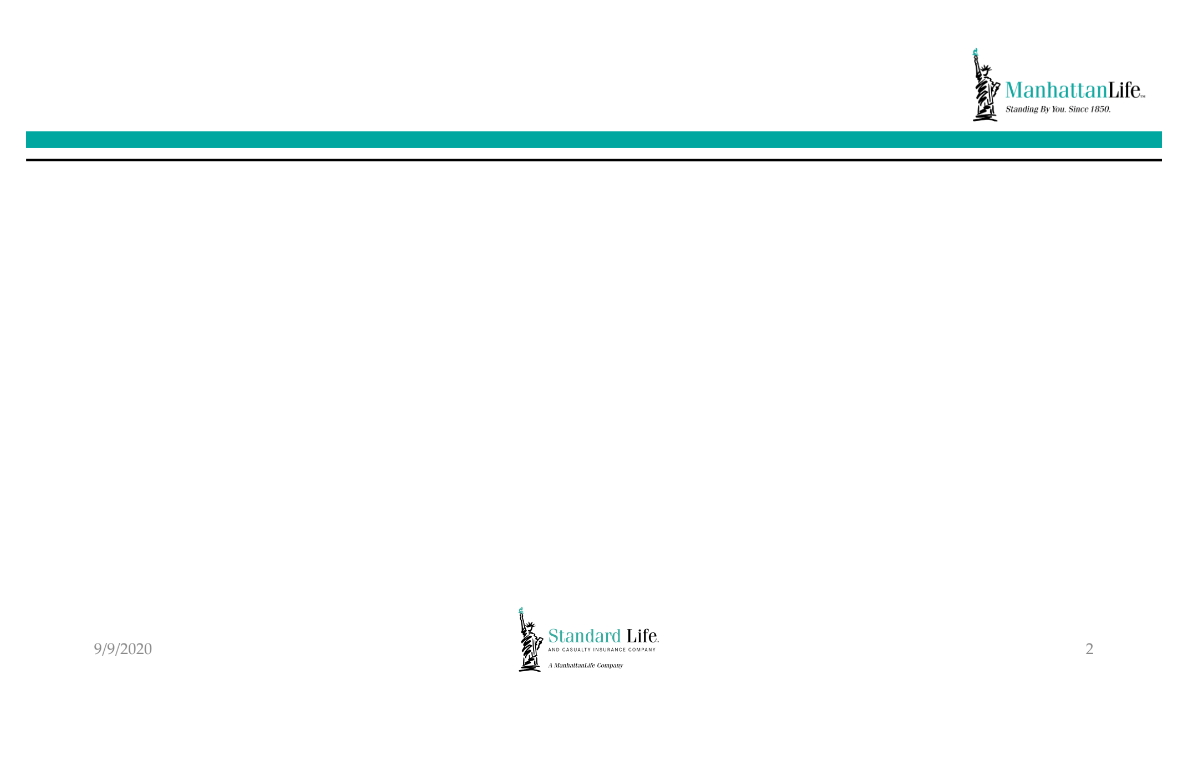 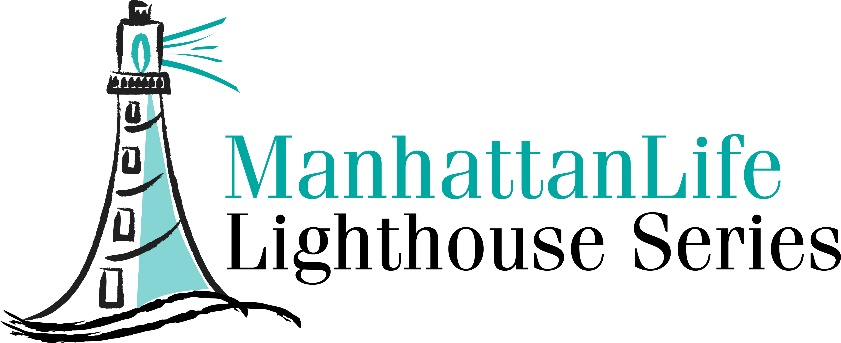 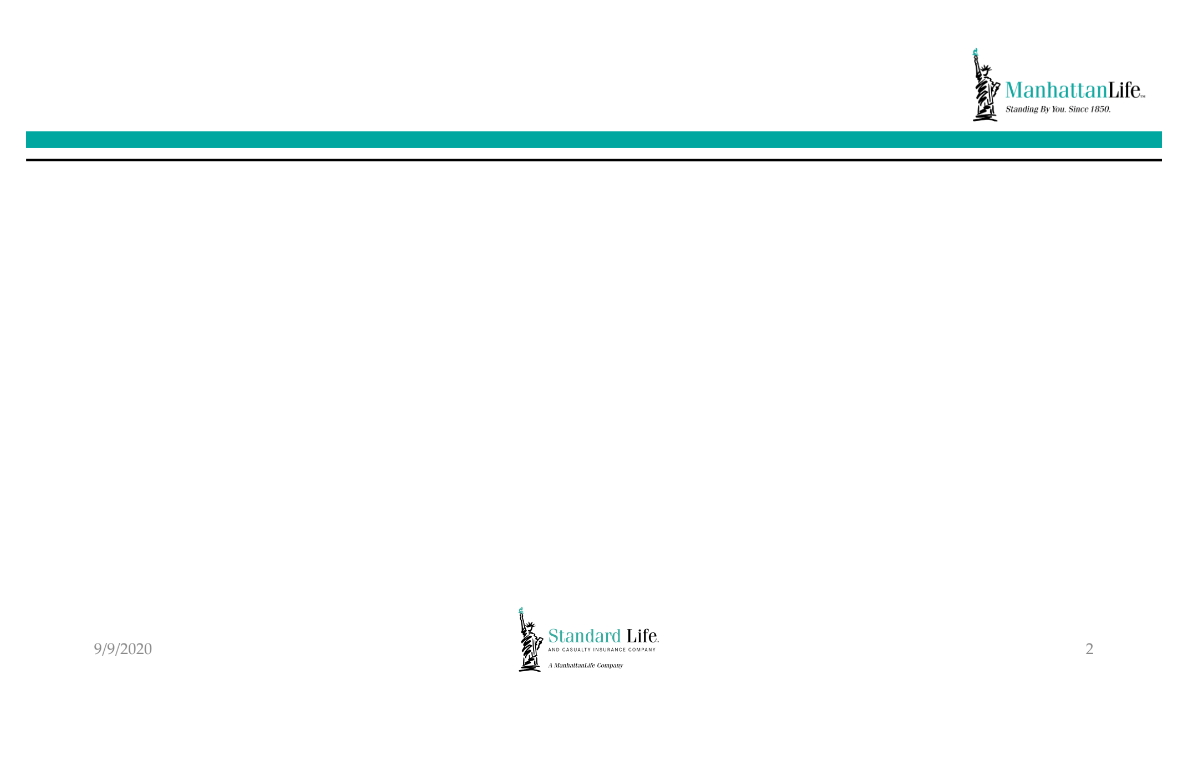 Home Health Care – Riders
Why a Home Health Care Plan?
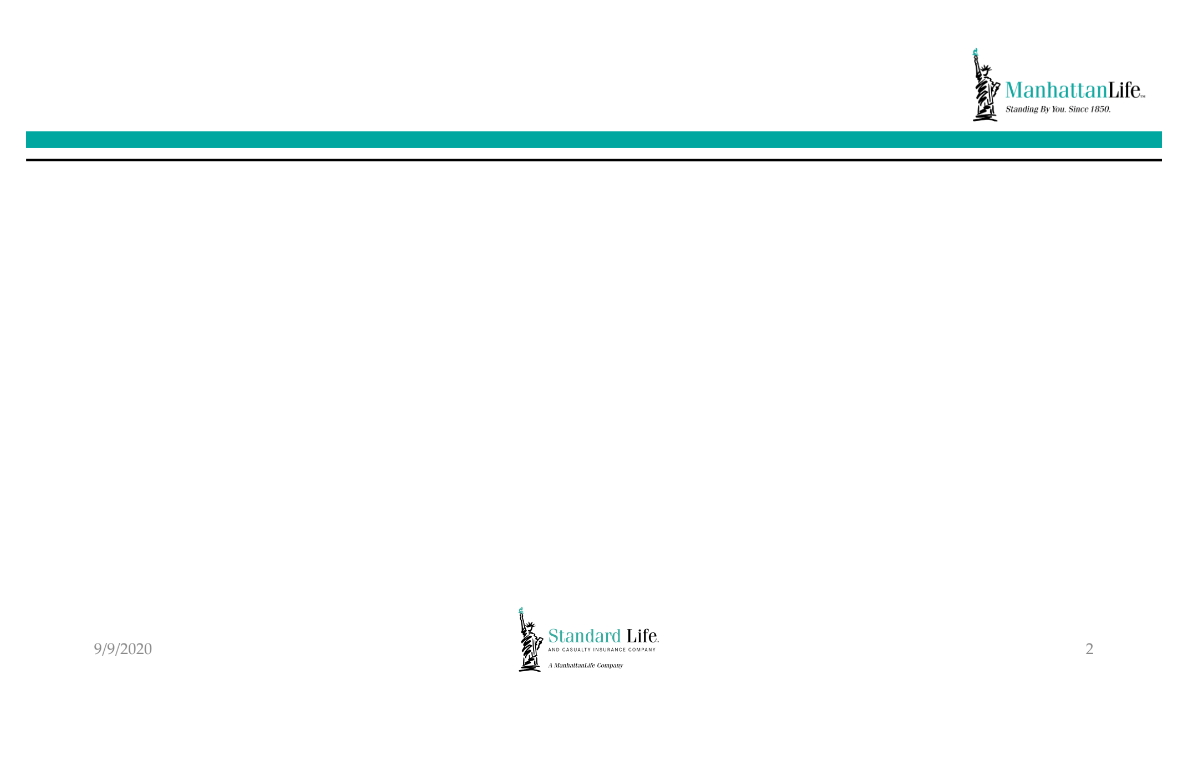 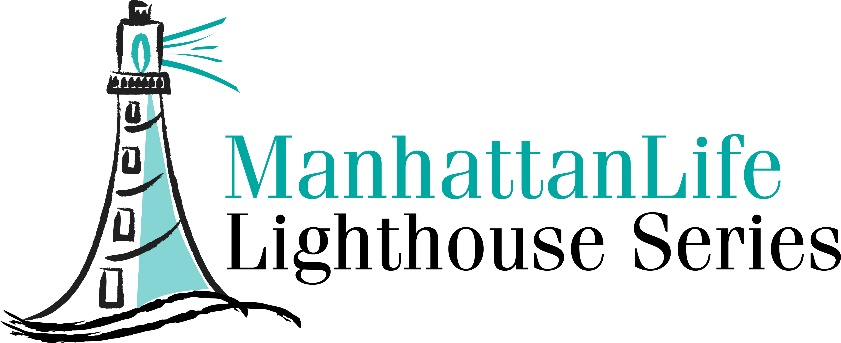 HHC – Select “Monthly Rates”
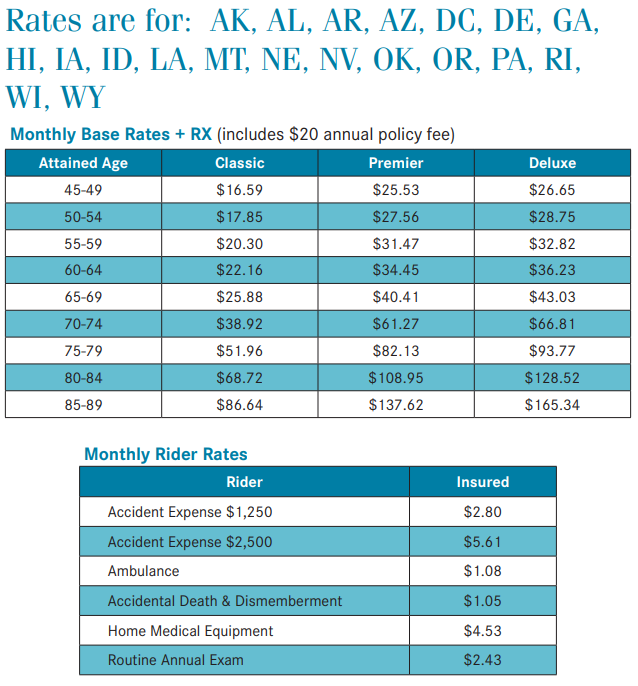 Male/Female
Smoker/non-smoker
Bank Draft (EXAMPLE)
Age – 65 (EXAMPLE)
Riders
$14.70
$40.41 Base Plan
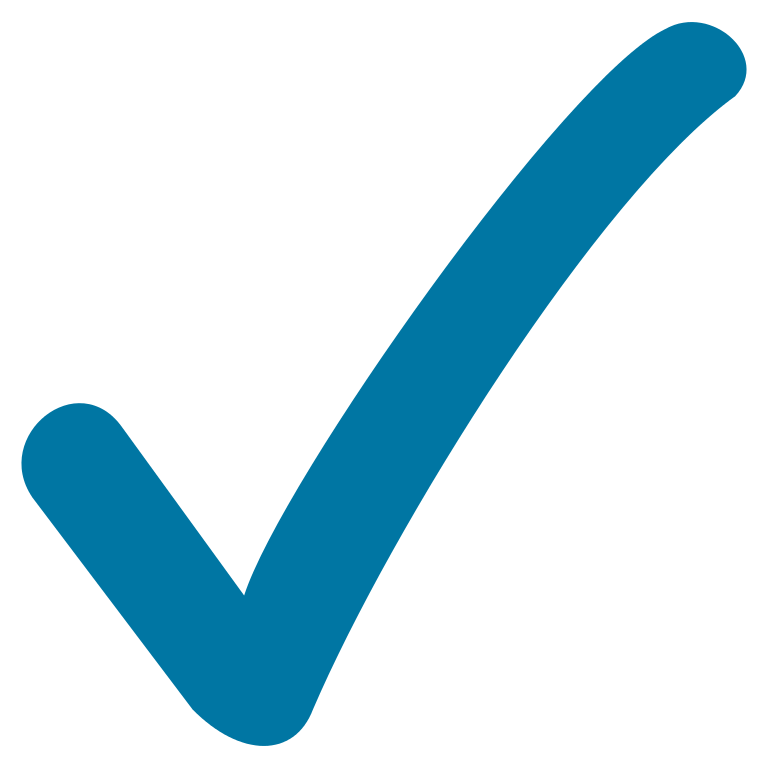 $14.70 Riders
$55.11 Per Month
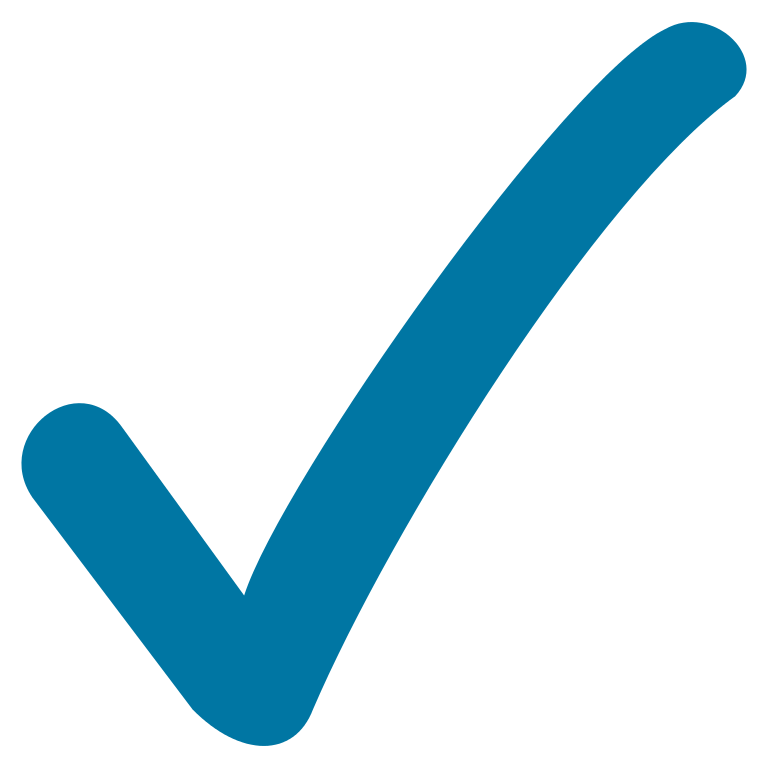 $55.11 x 12 = $661.32 Ann. Cost

$600.00 R/X reimbursement
“Issue Age”
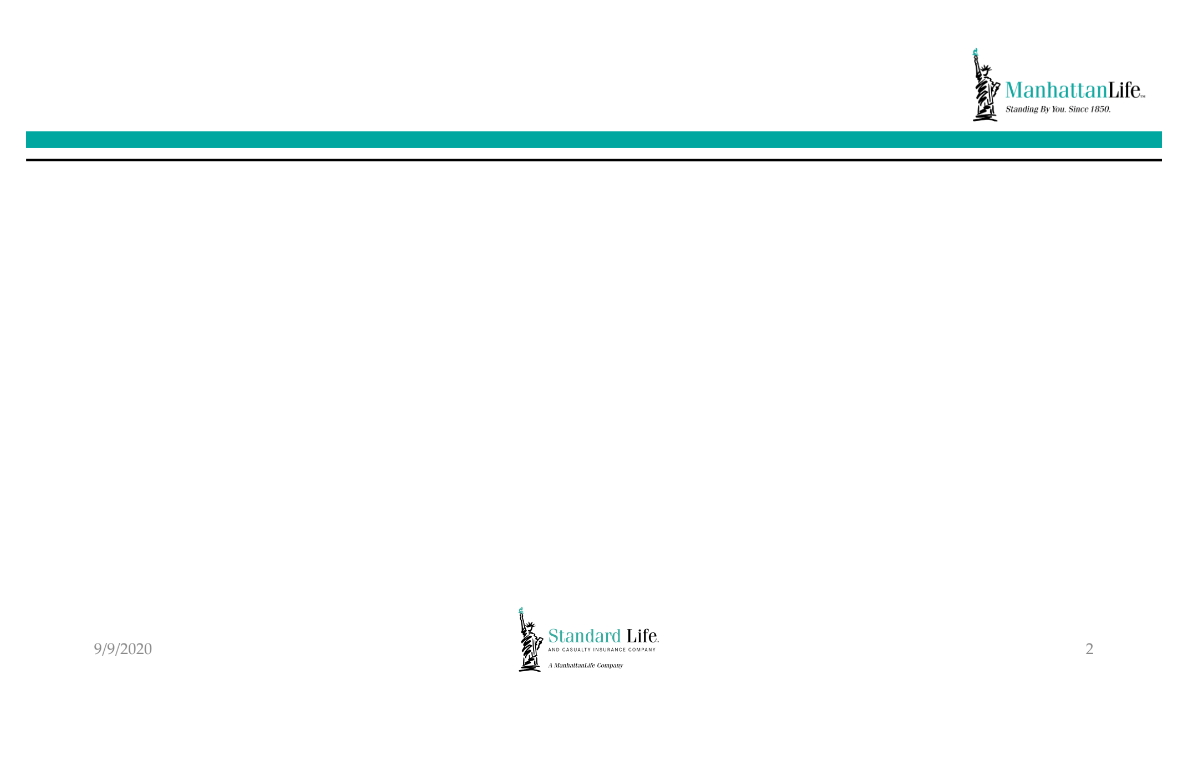 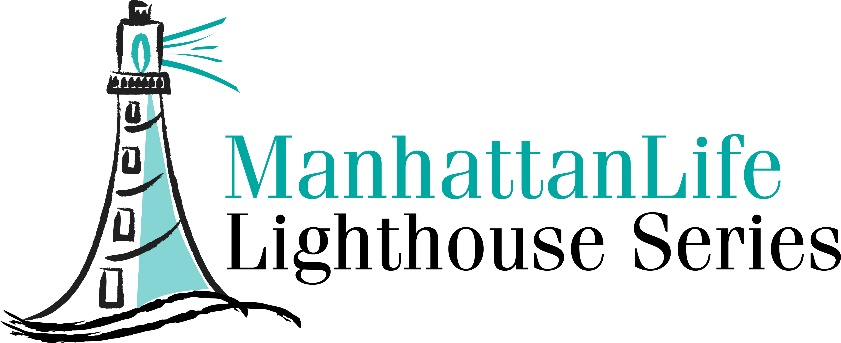 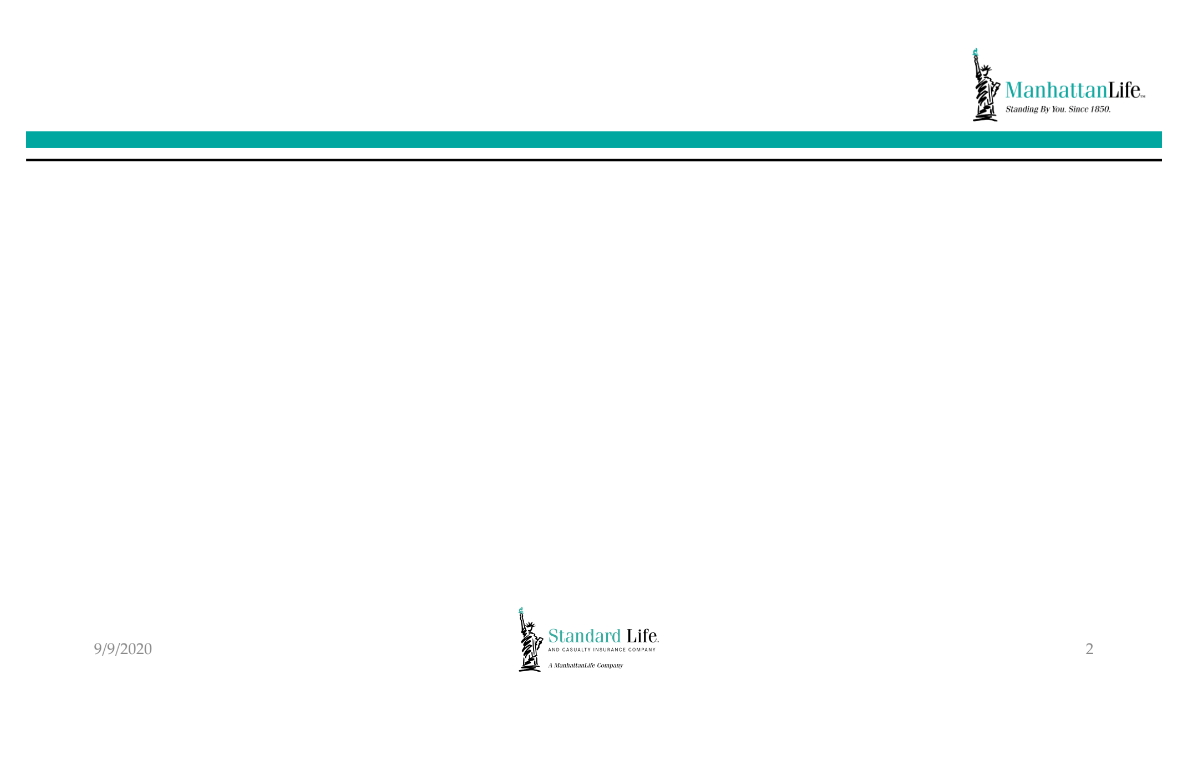 Home Health Care - Select “Triggers”
Why a Home Health Care Plan?
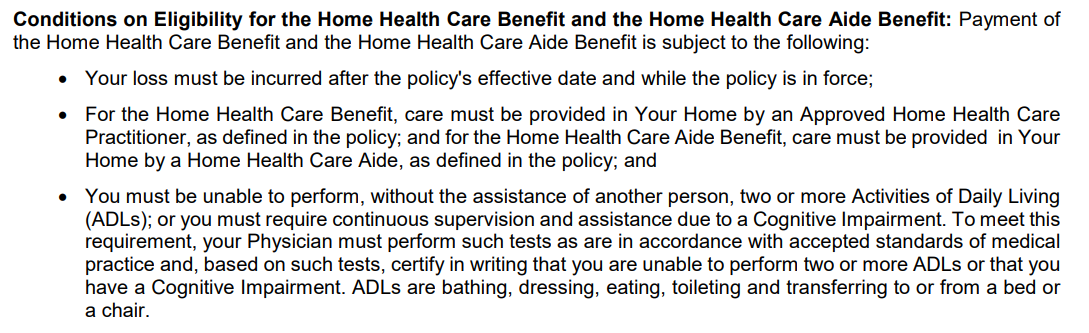 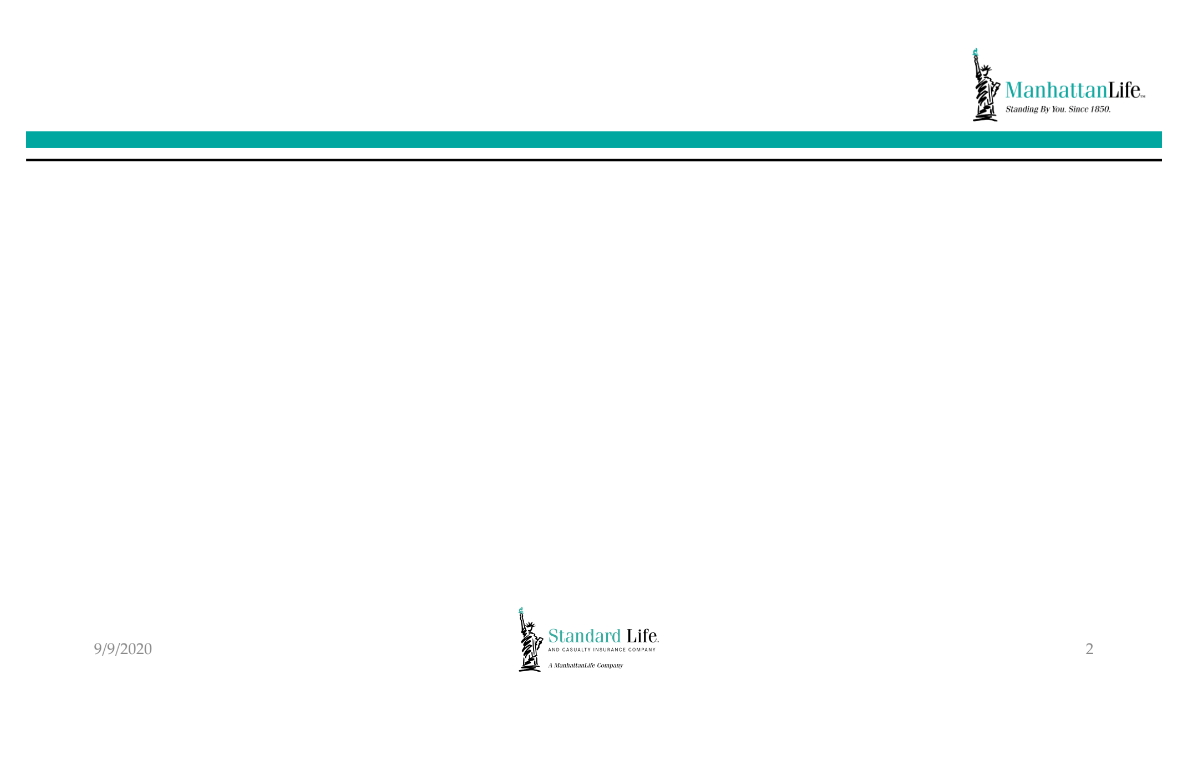 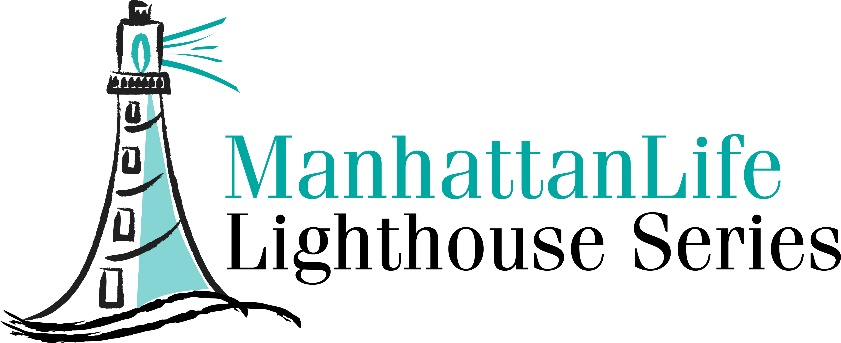 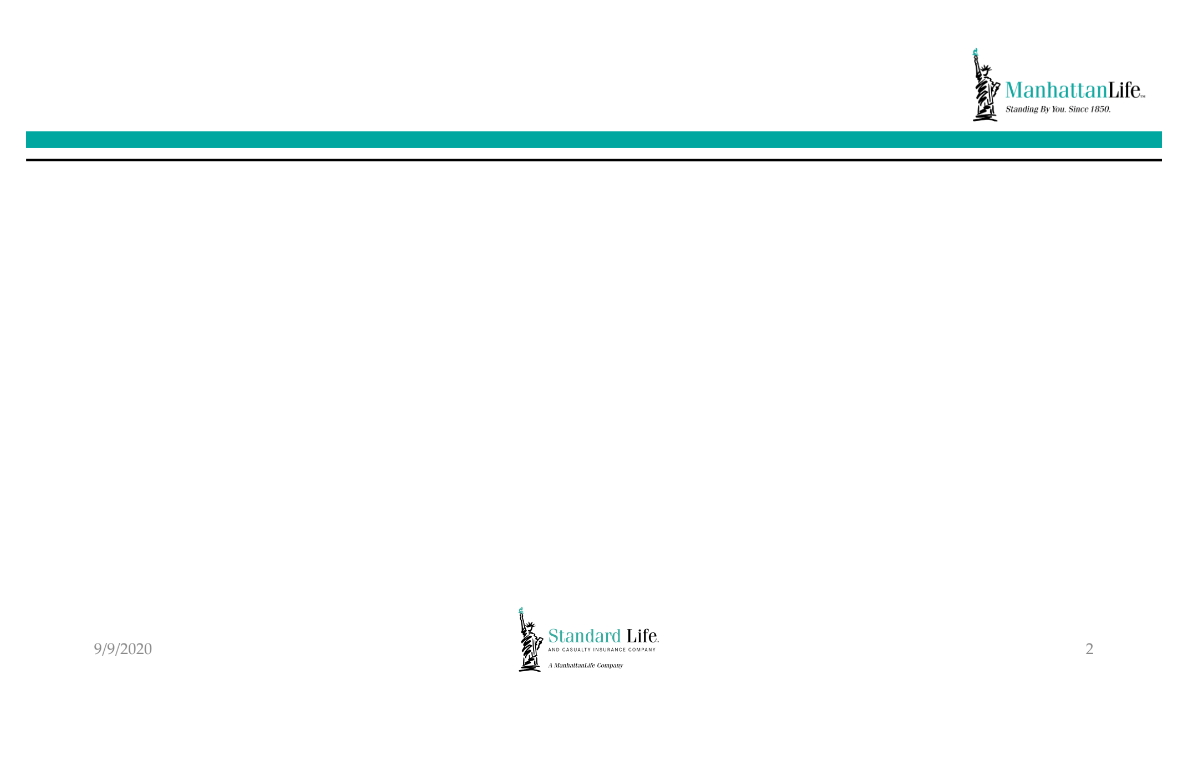 Home Health Care – Select “Features”
Why a Home Health Care Plan?
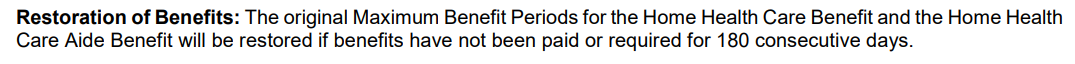 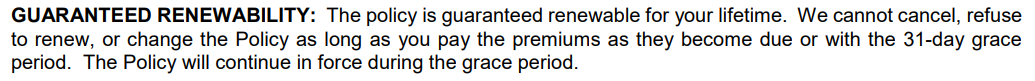 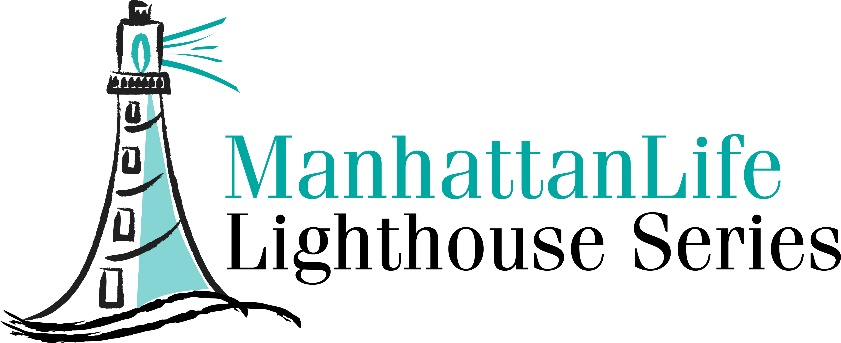 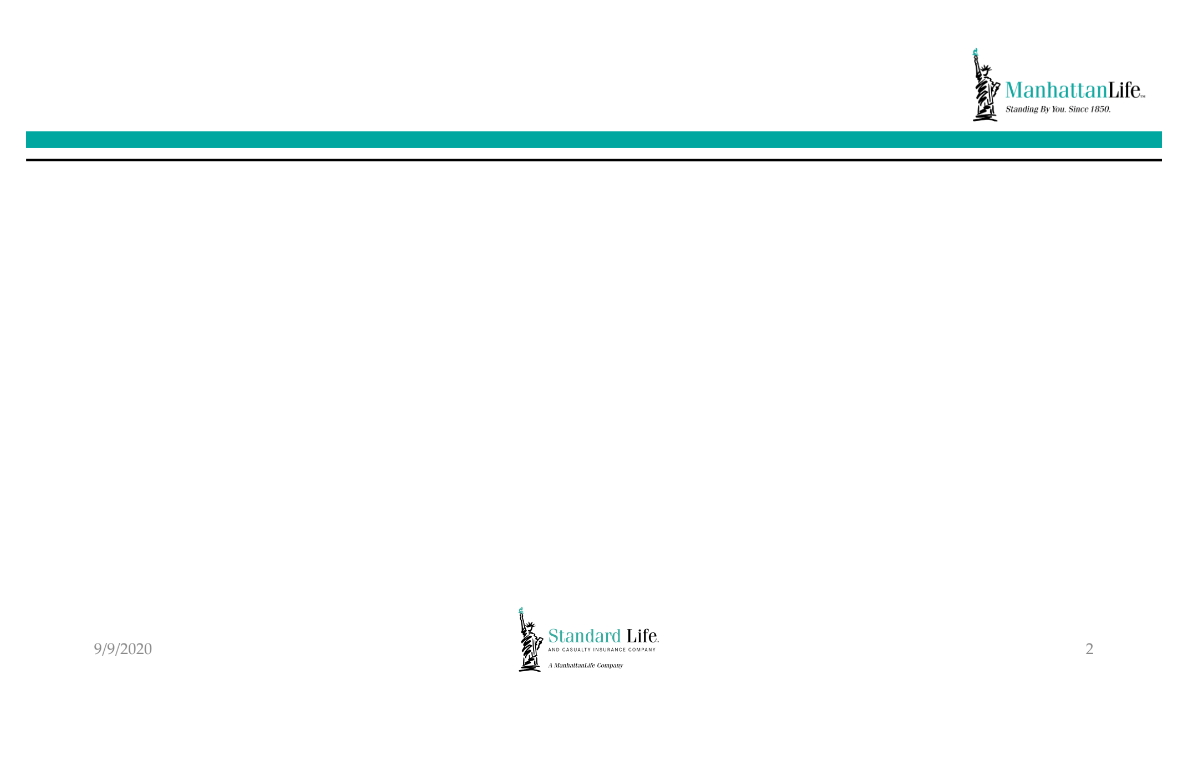 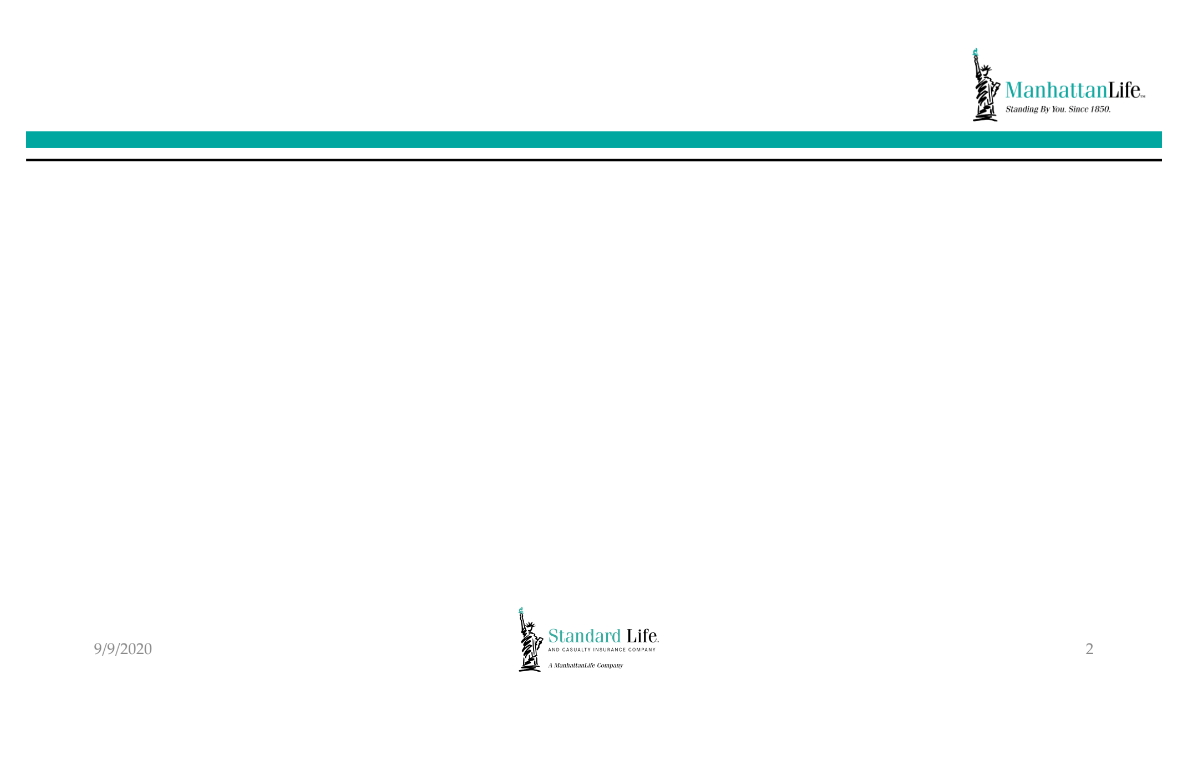 Home Health Care Select – Application
Why a Home Health Care Plan?
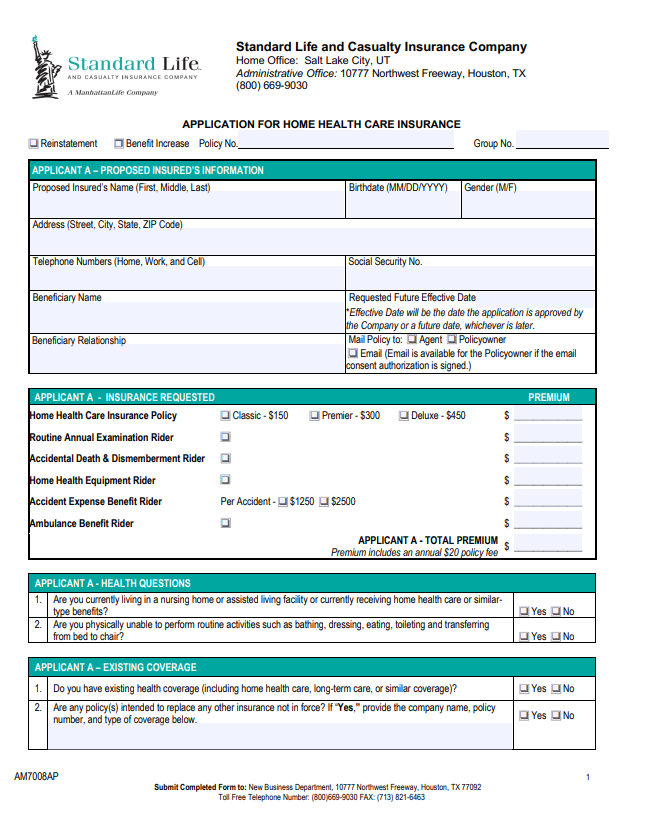 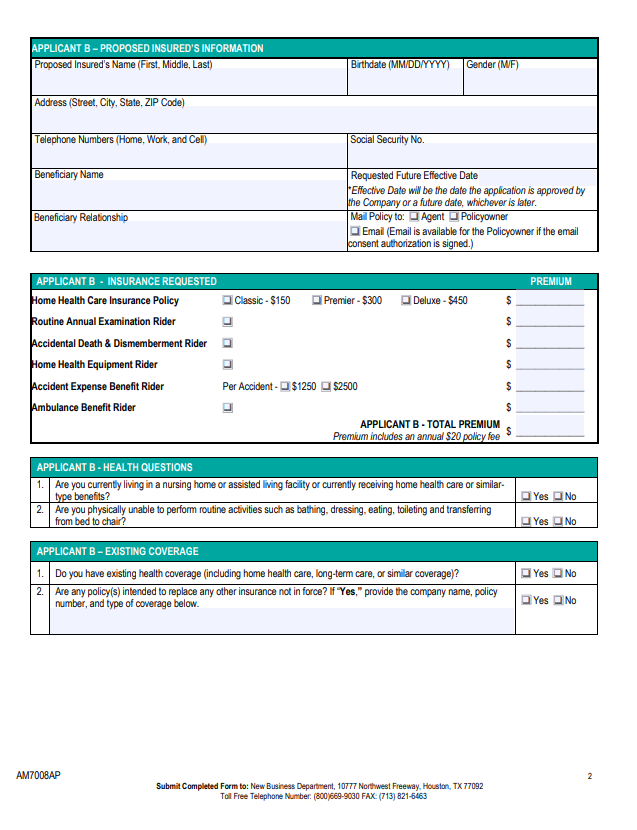 Front
Back
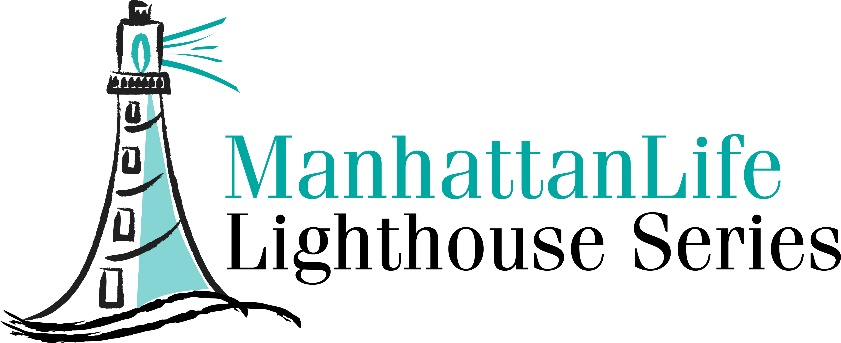 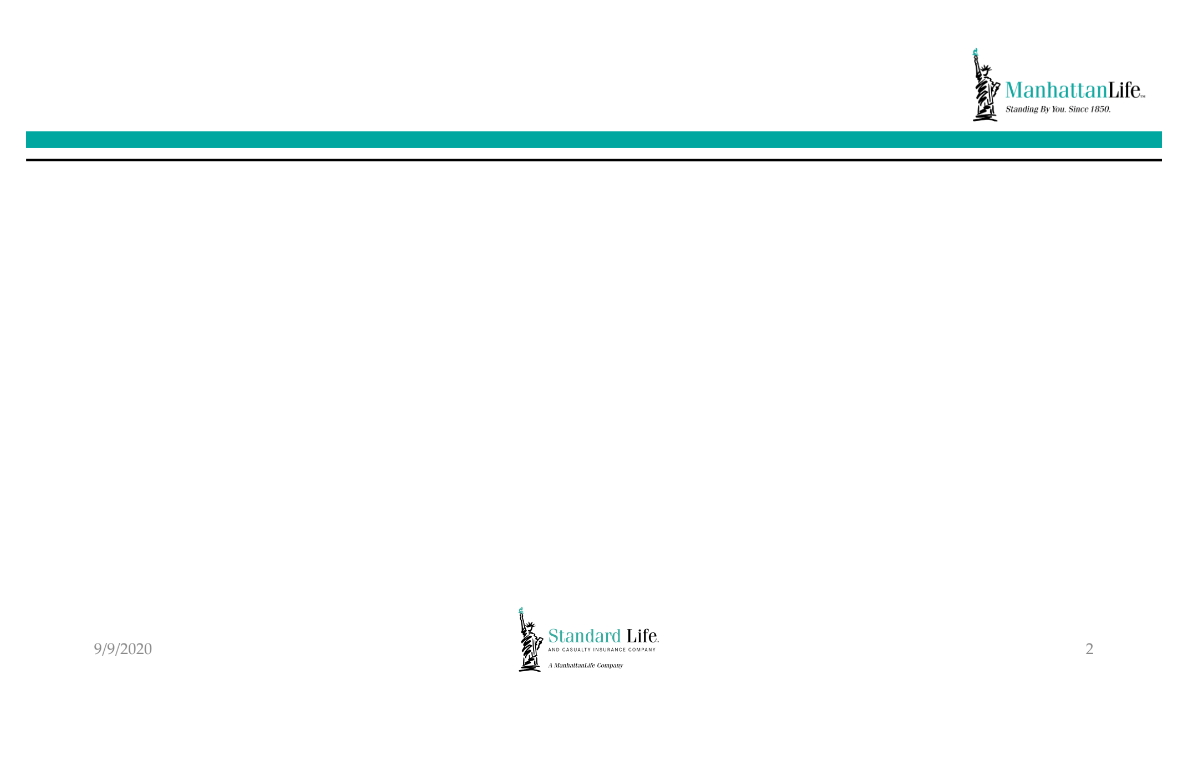 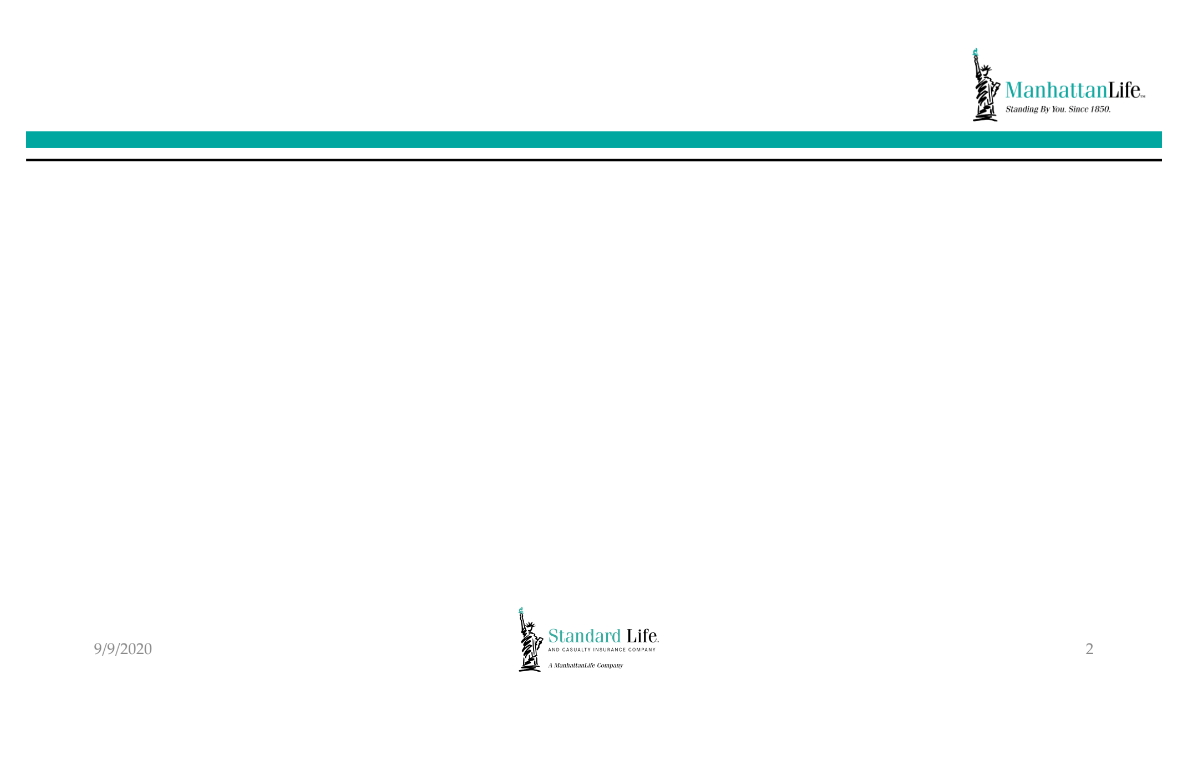 Home Health Care Select – Application
Why a Home Health Care Plan?
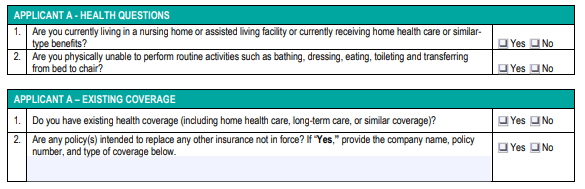 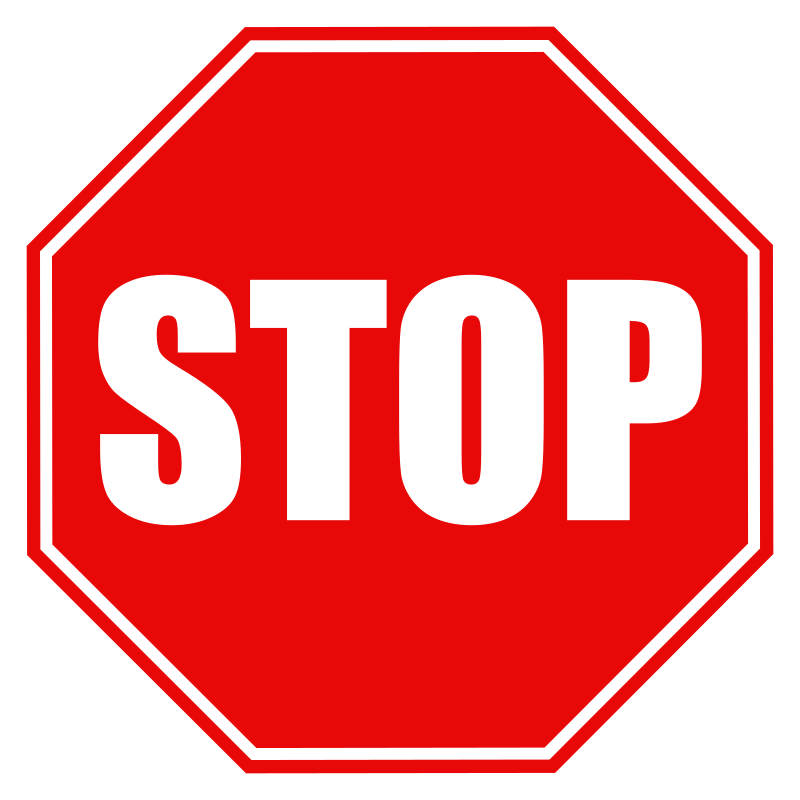 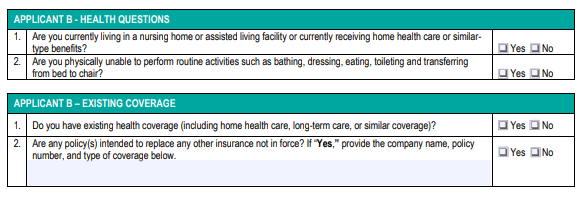 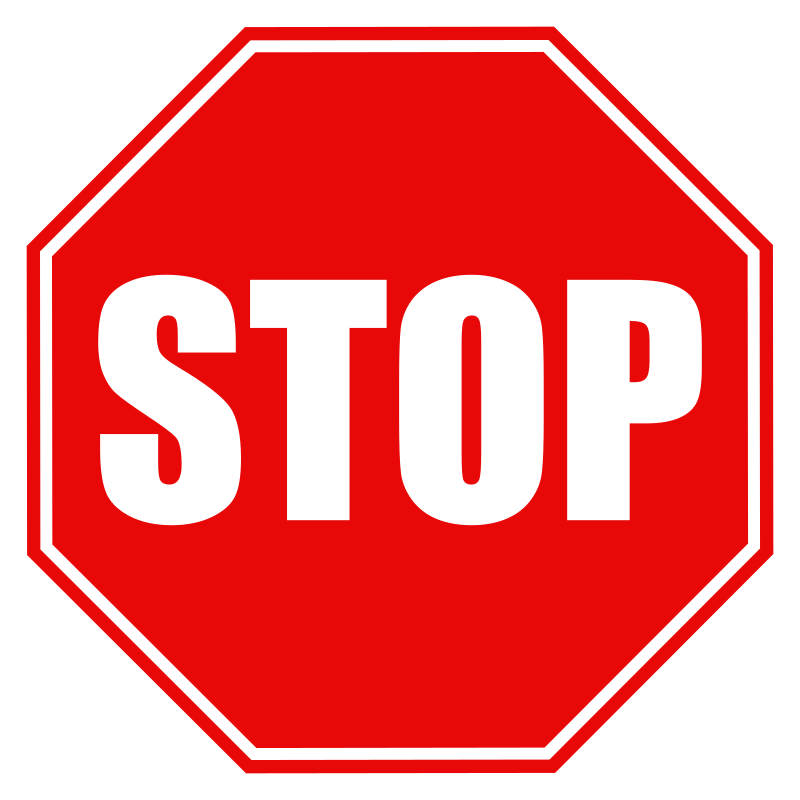 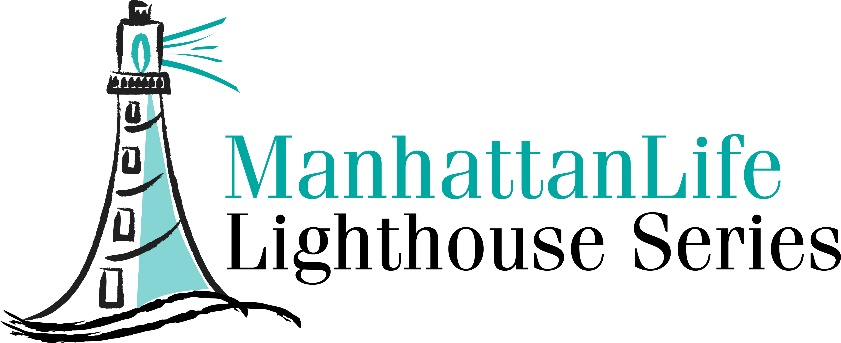 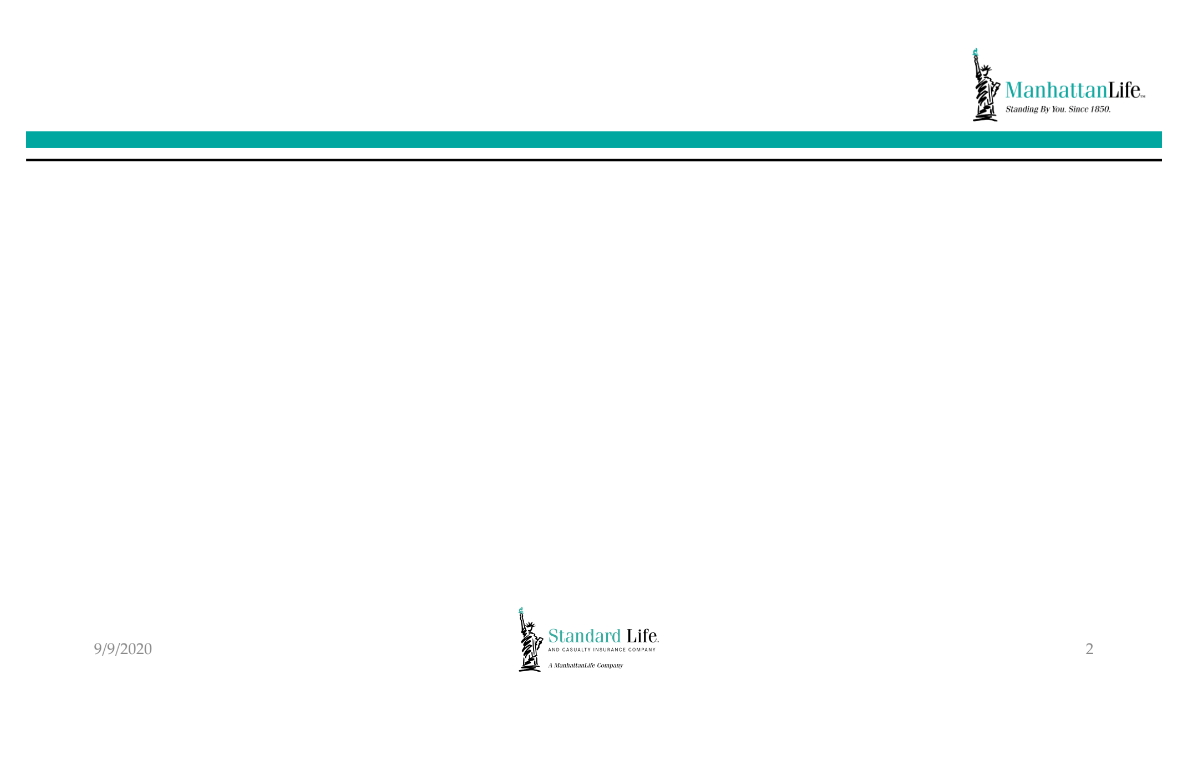 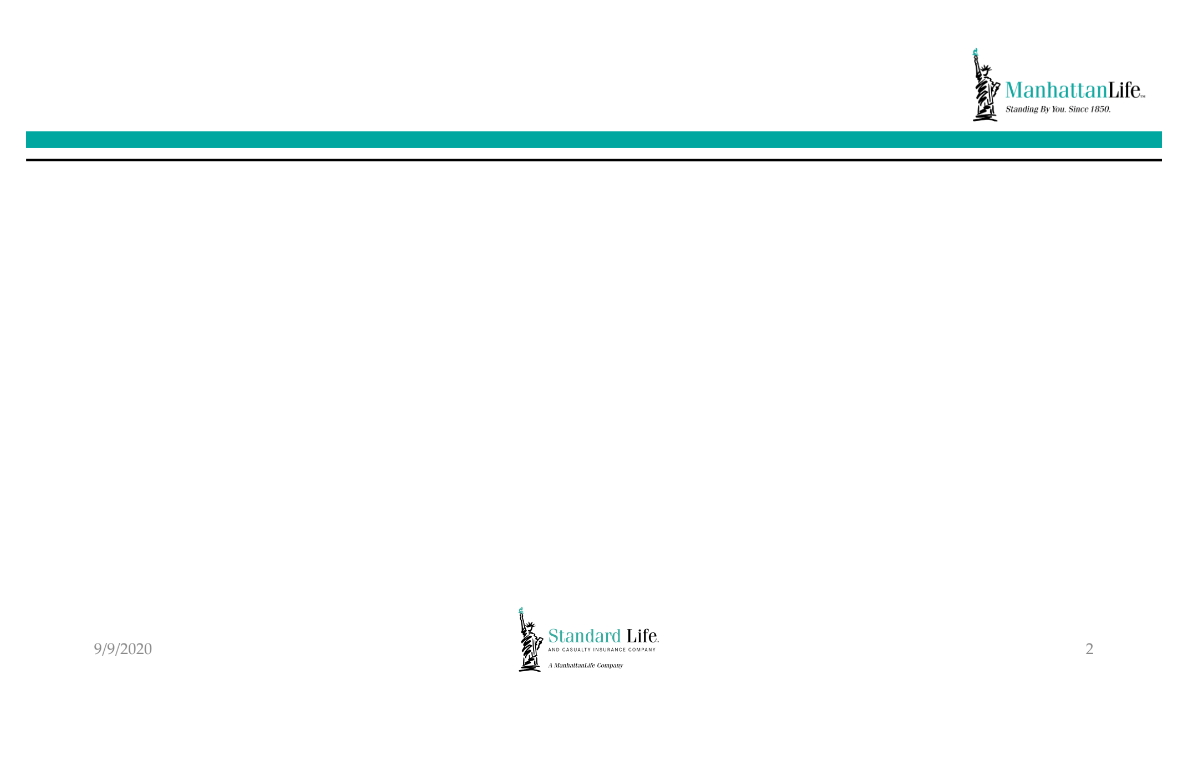 Home Health Care - Select
Why a Home Health Care Plan?
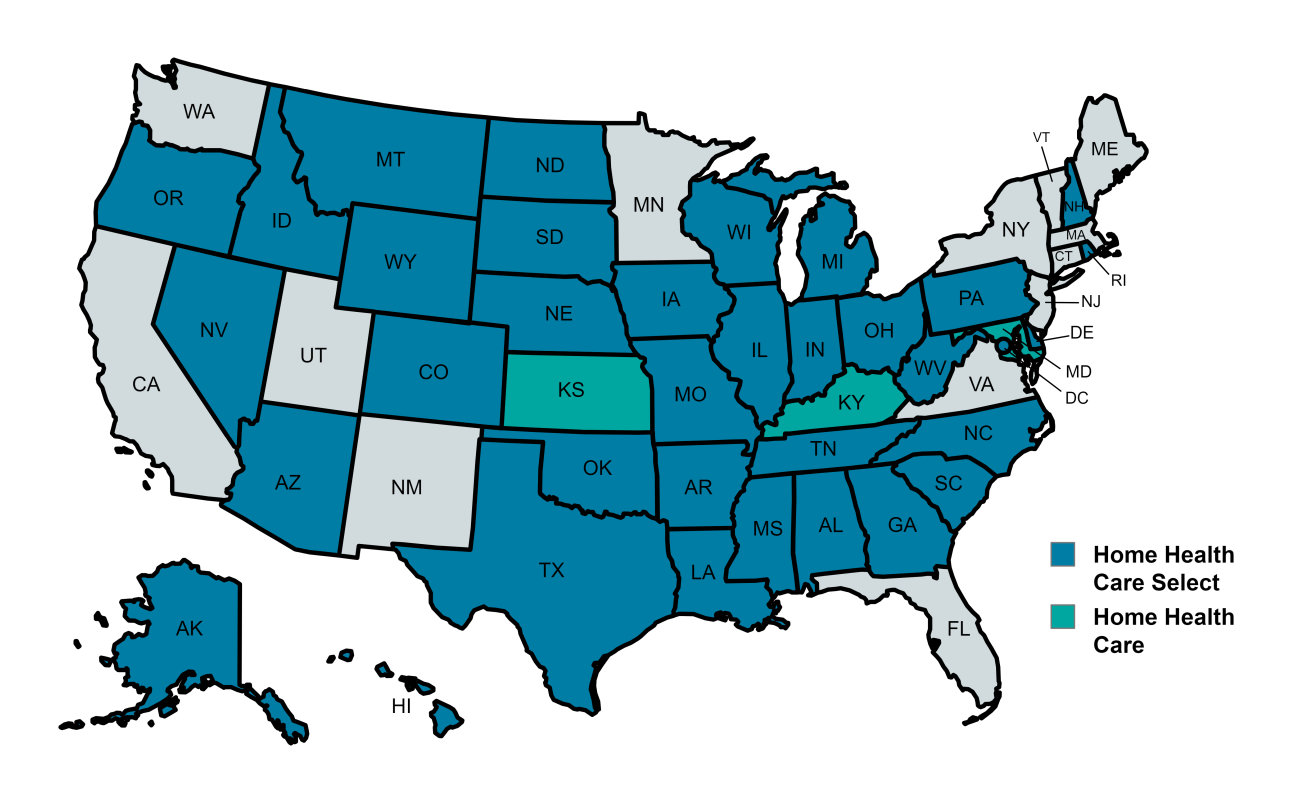 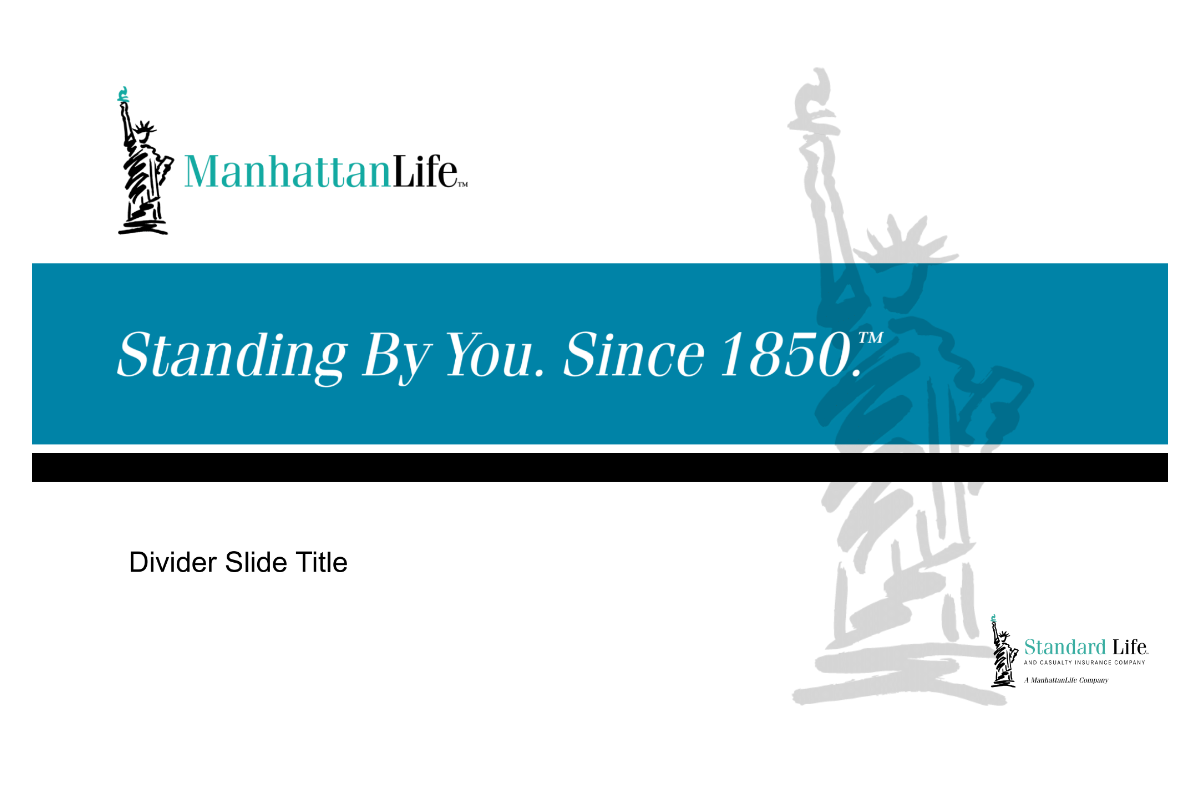 Thank You
Jack D. Broughton
Regional Vice President
 
(O) : 678-567-2238
(M): 470-774-4654
jackbroughton@manhattanlife.com
or
800-369-3600 
ACES@Manhattanlife.com